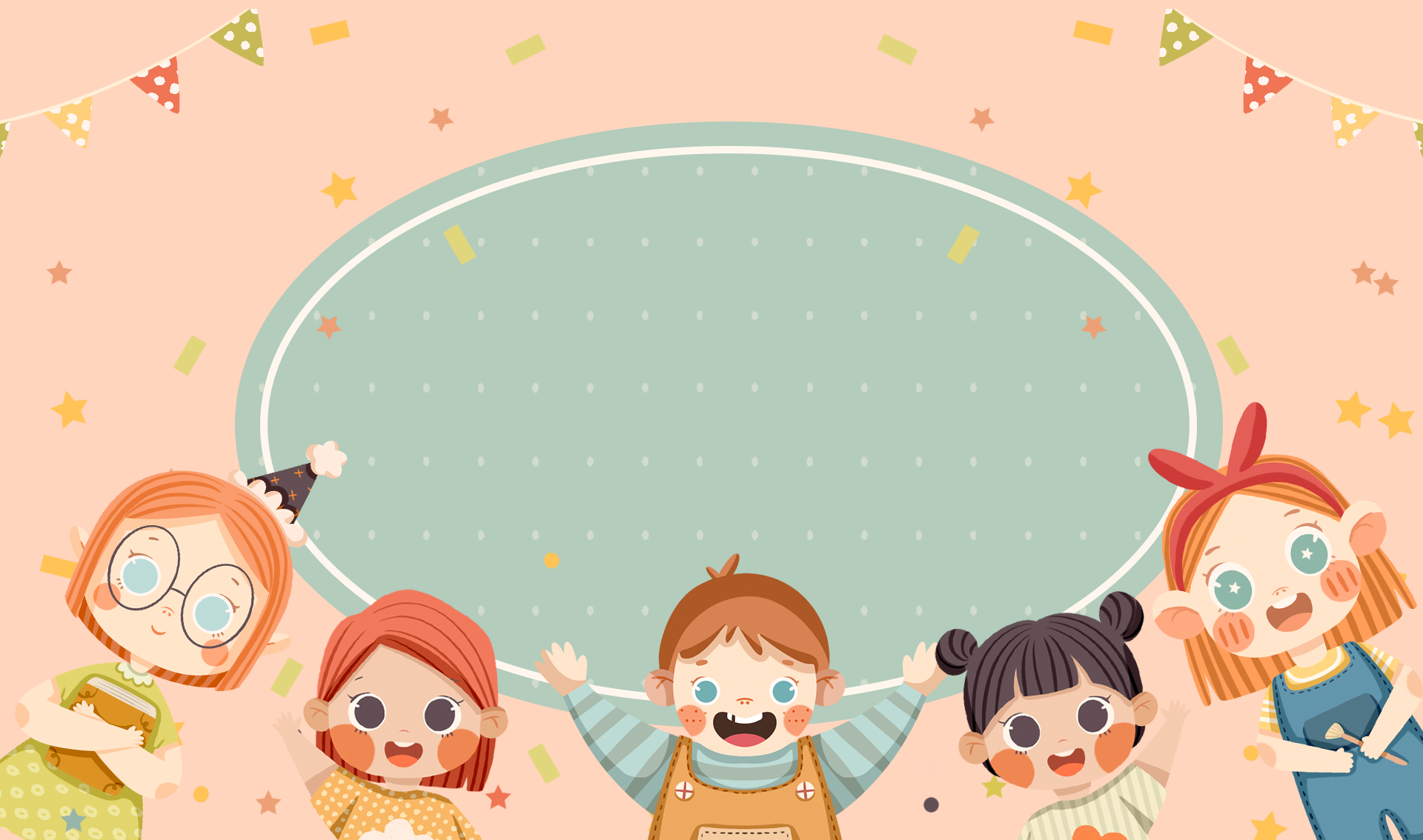 Tiết: 12
ĐỌC MỞ RỘNG
Giáo viên:……….
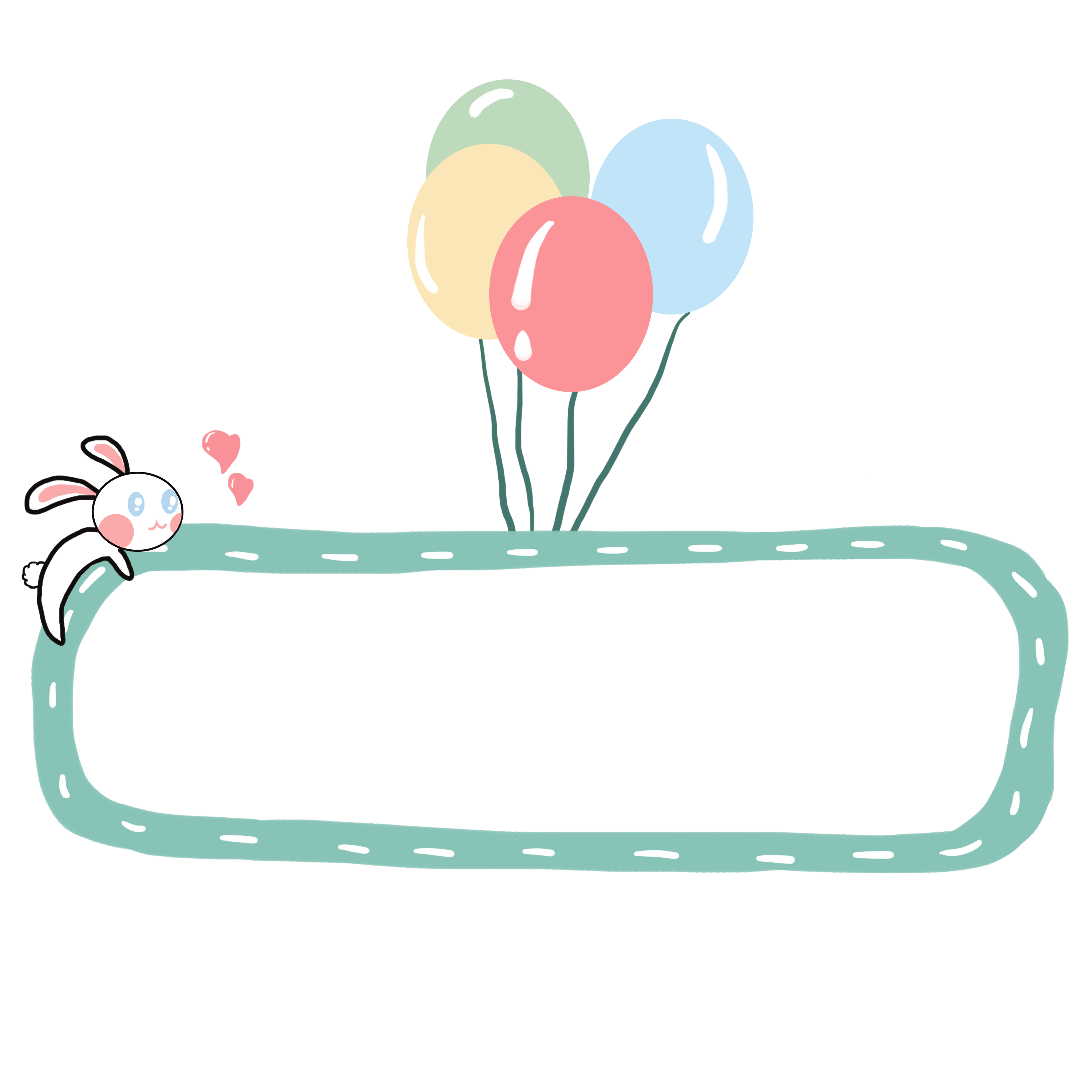 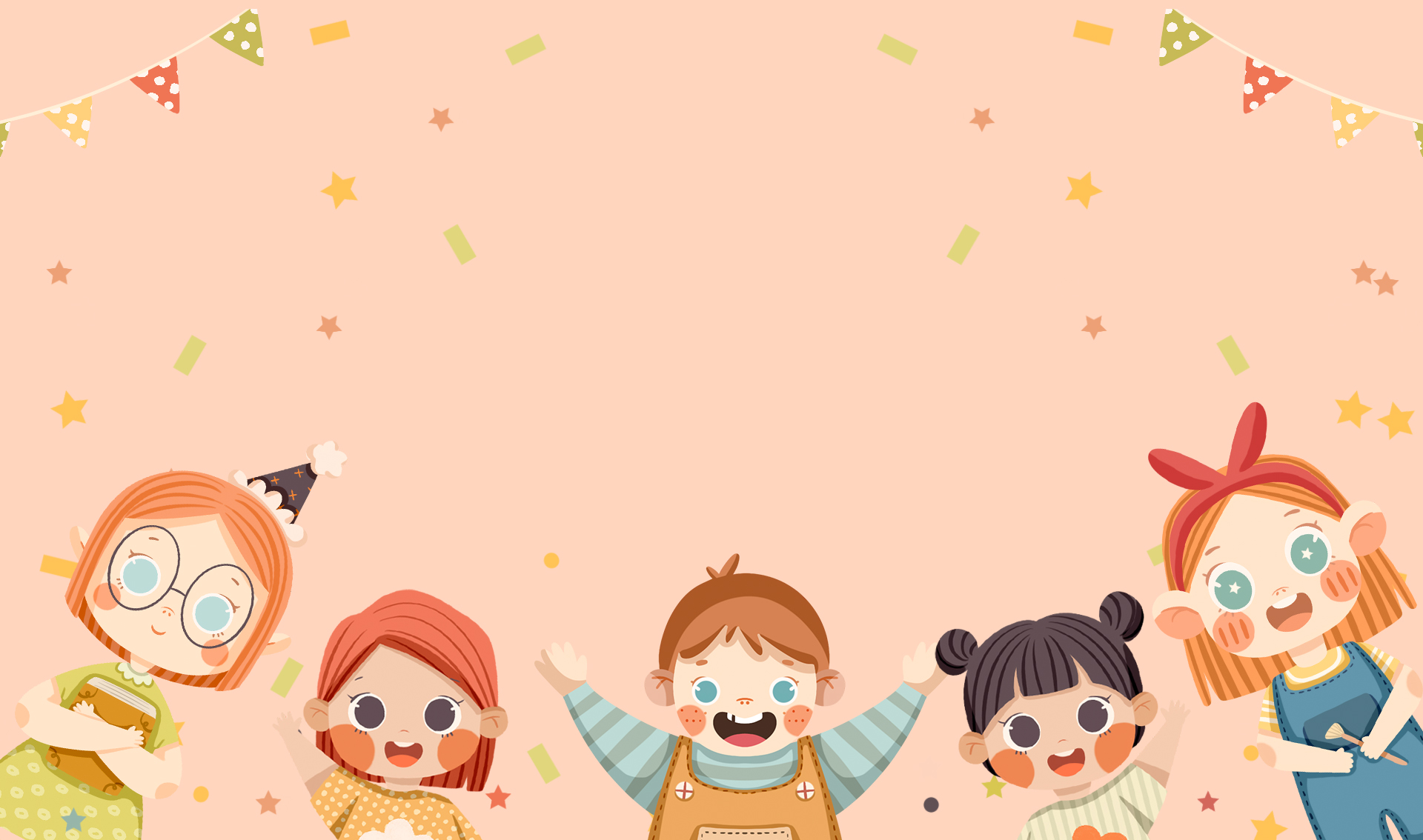 KHỞI ĐỘNG
TỪ KHÓA BÍ MẬT
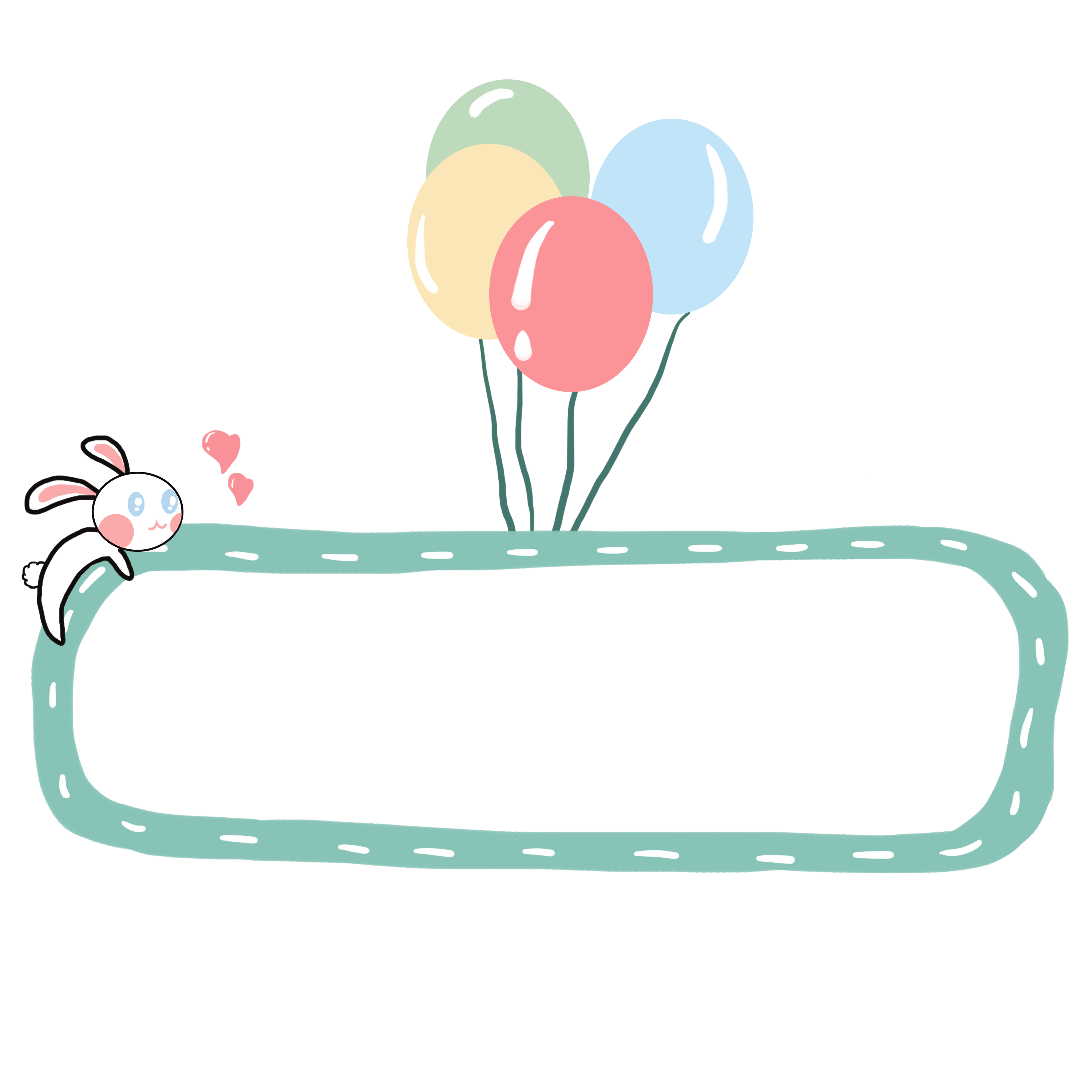 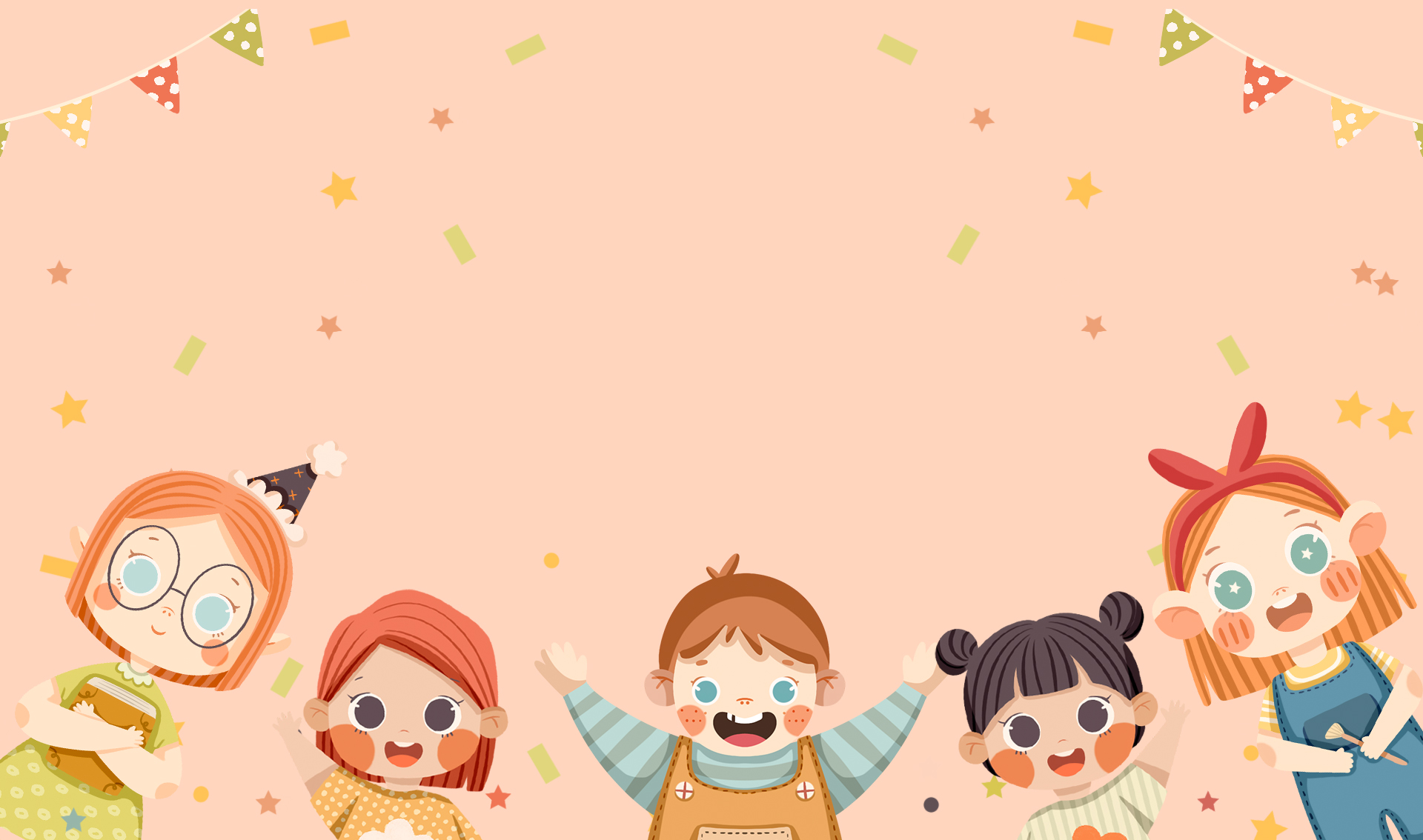 HÌNH THÀNH KIẾN THỨC
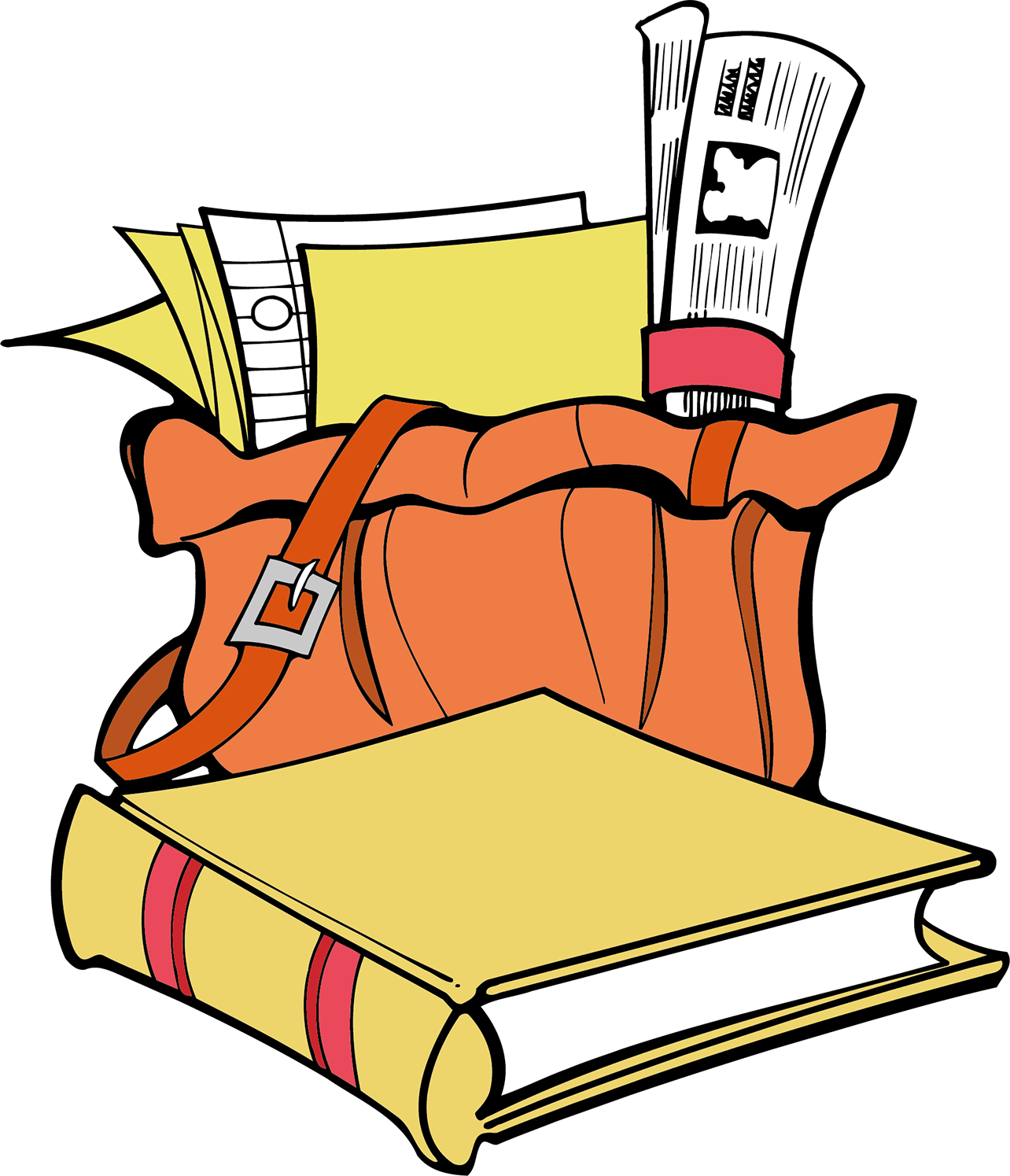 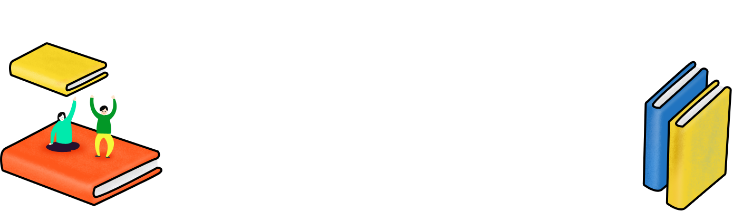 Câu 1 (trang 94 SGK Ngữ văn 6 tập 2)
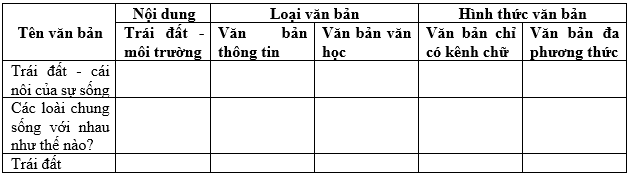 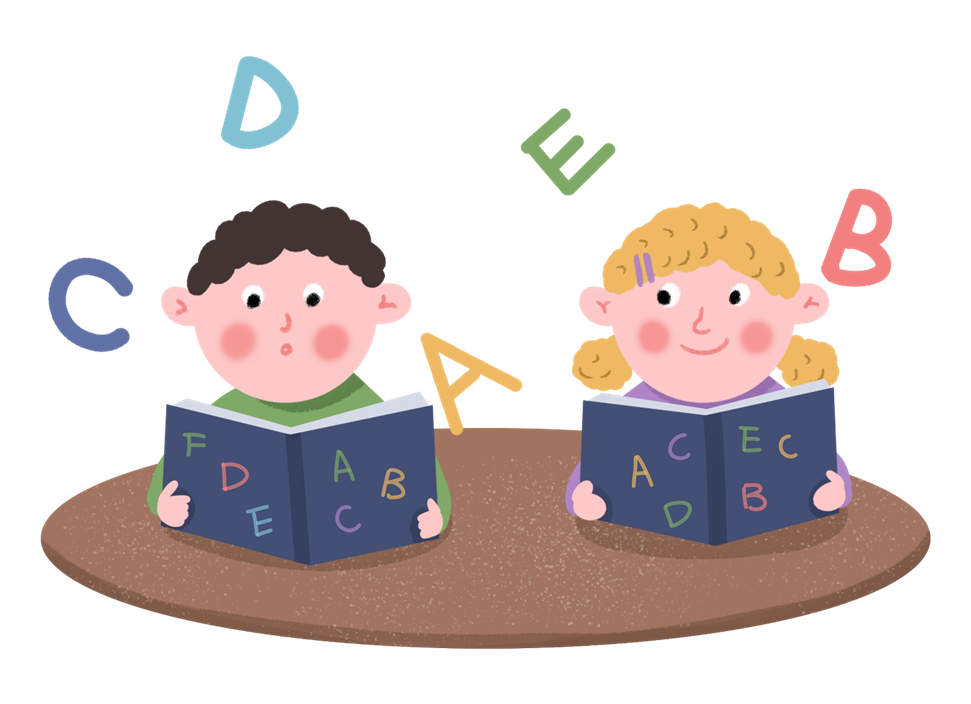 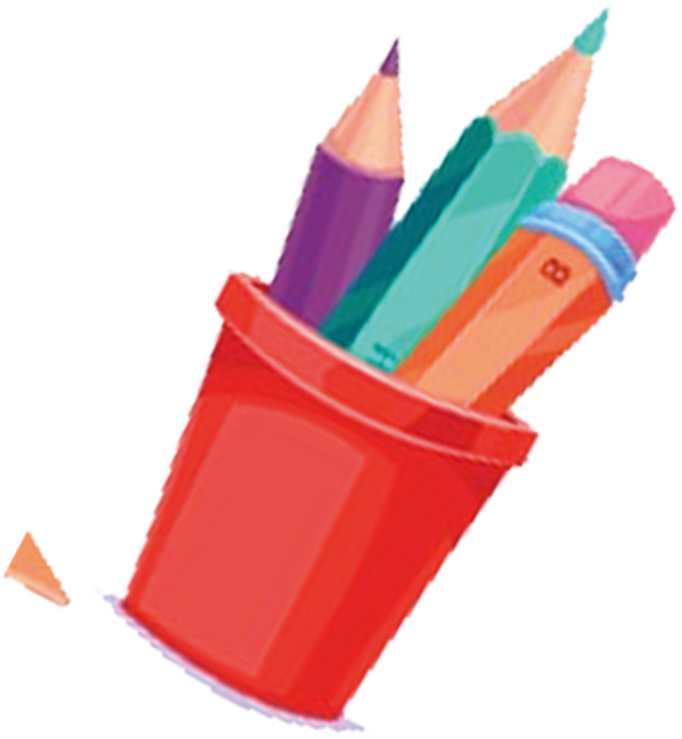 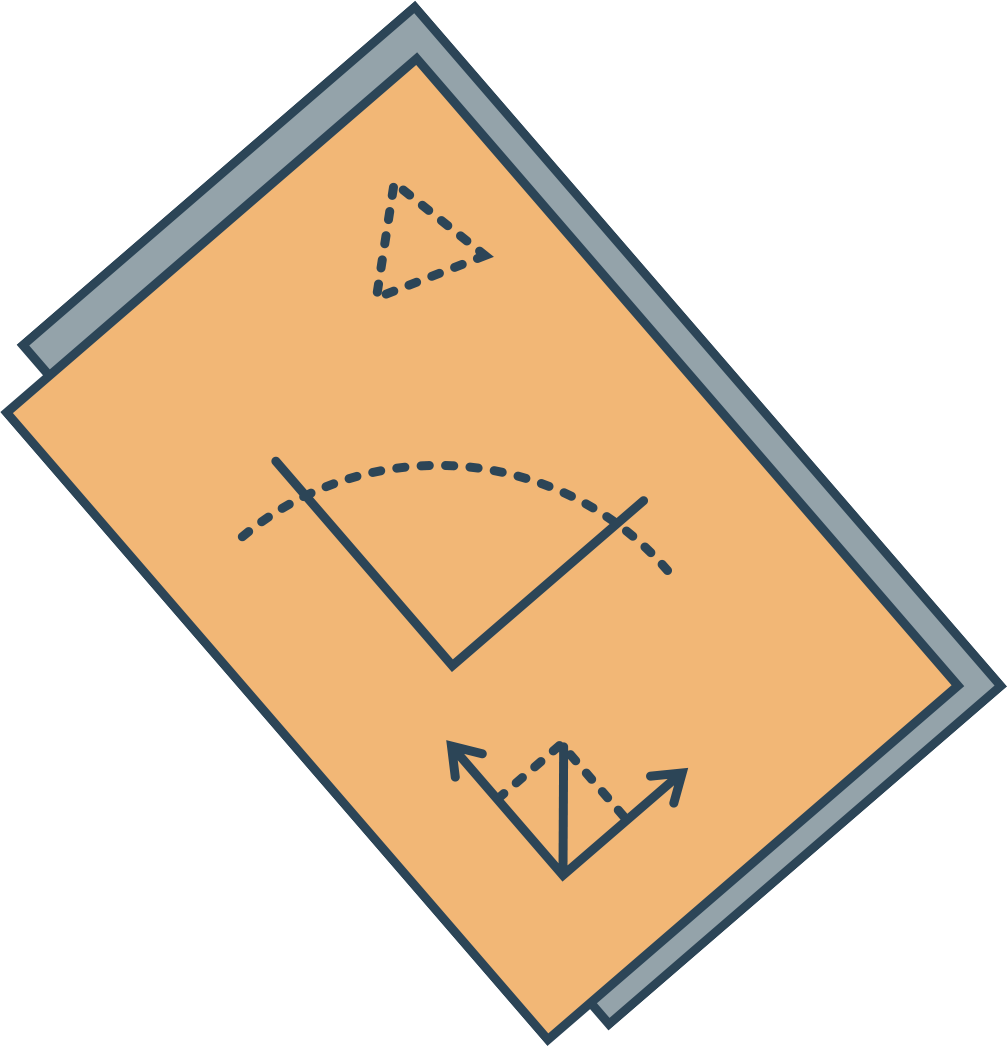 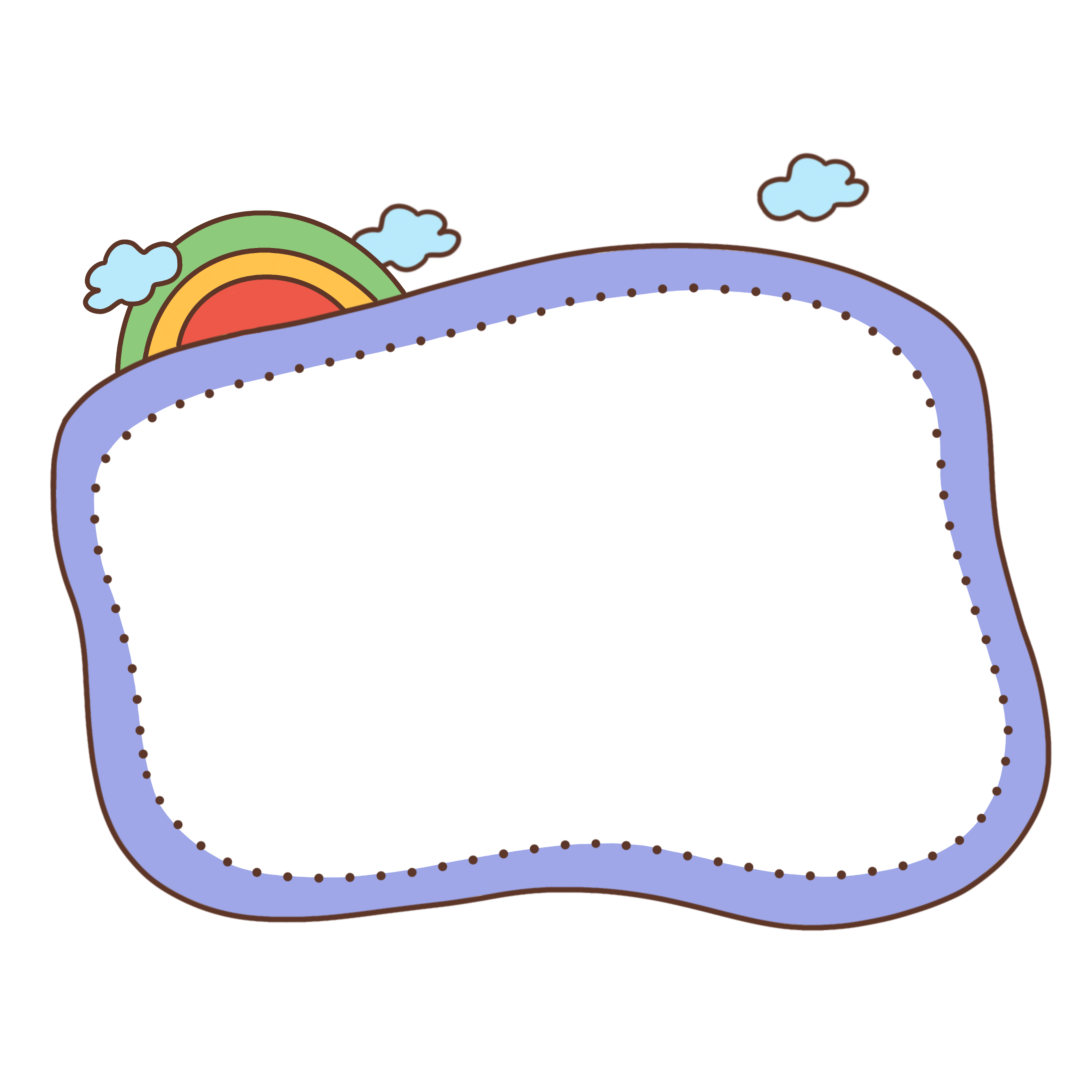 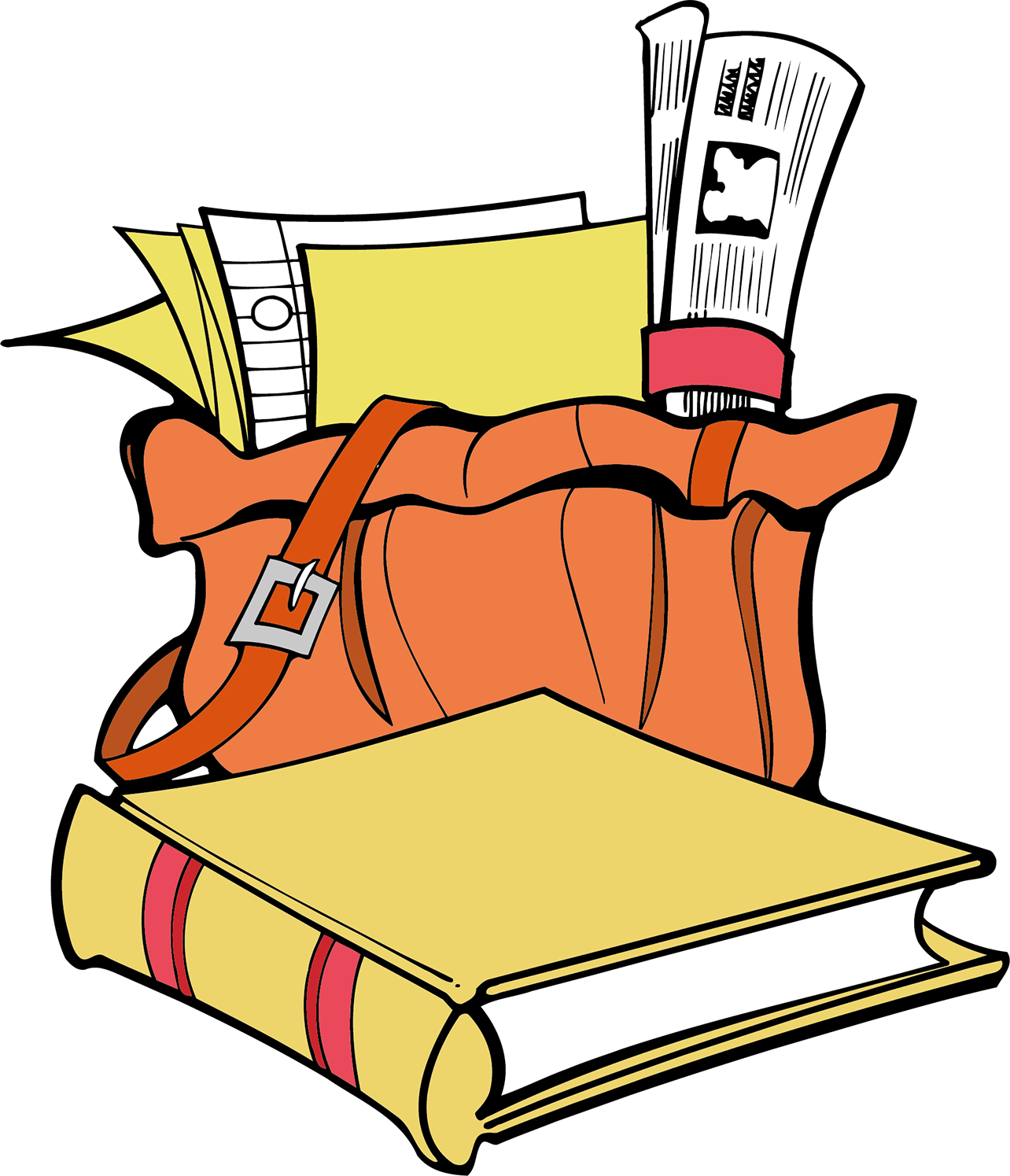 a. Theo em, lí do nào khiến ba văn bản này được xếp chung vào một bài học?
b. Bài học giúp em hiểu thêm gì về vấn đề bảo vệ môi trường sống trên Trái Đất?
c. Nêu những kiến thức mà em đã học được về văn bản thông tin.
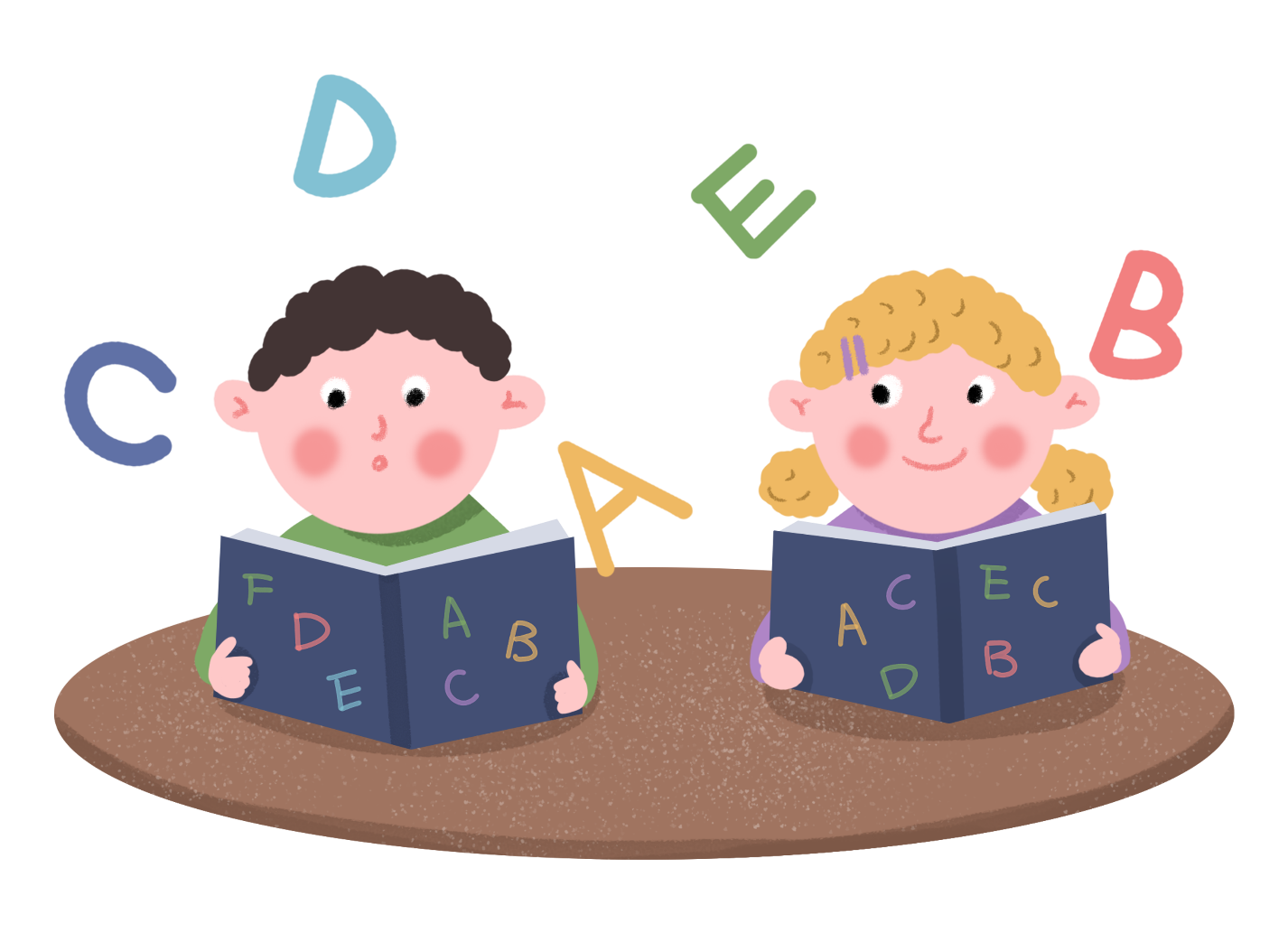 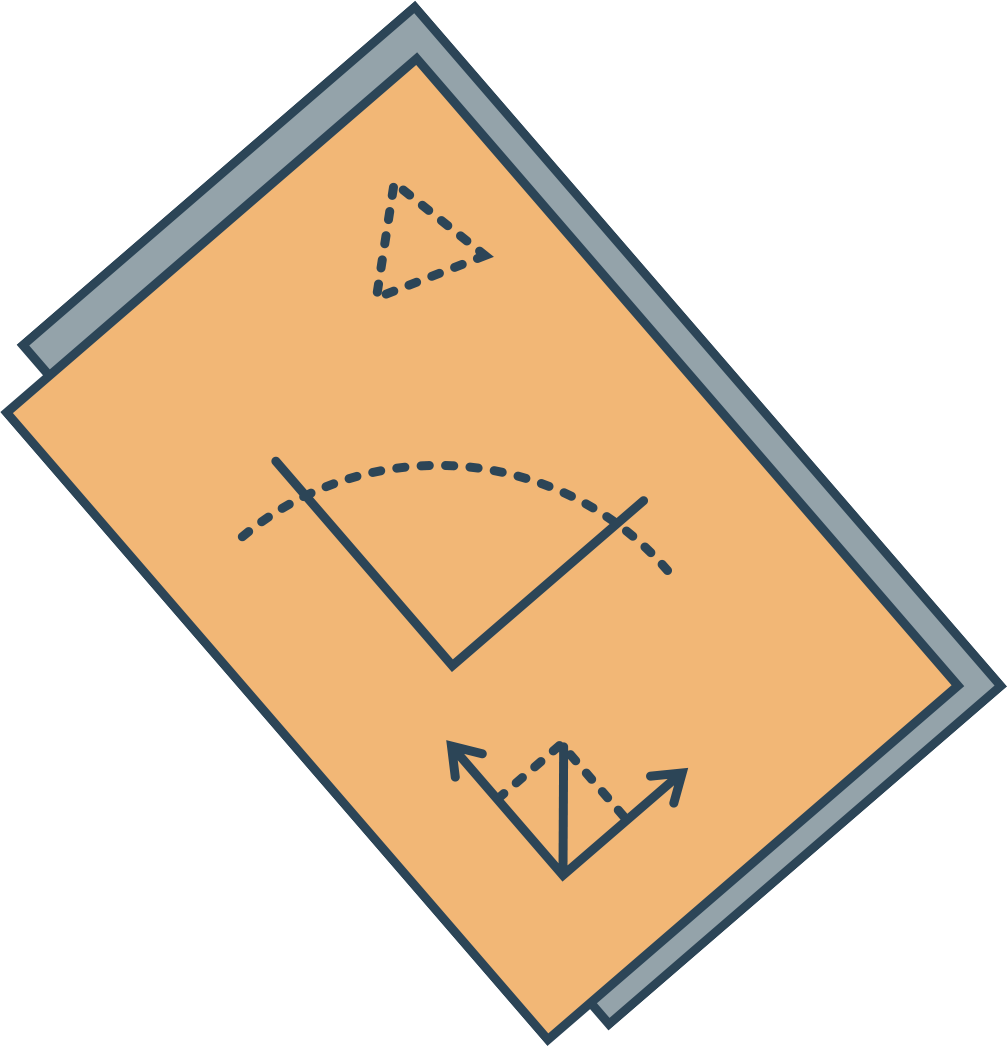 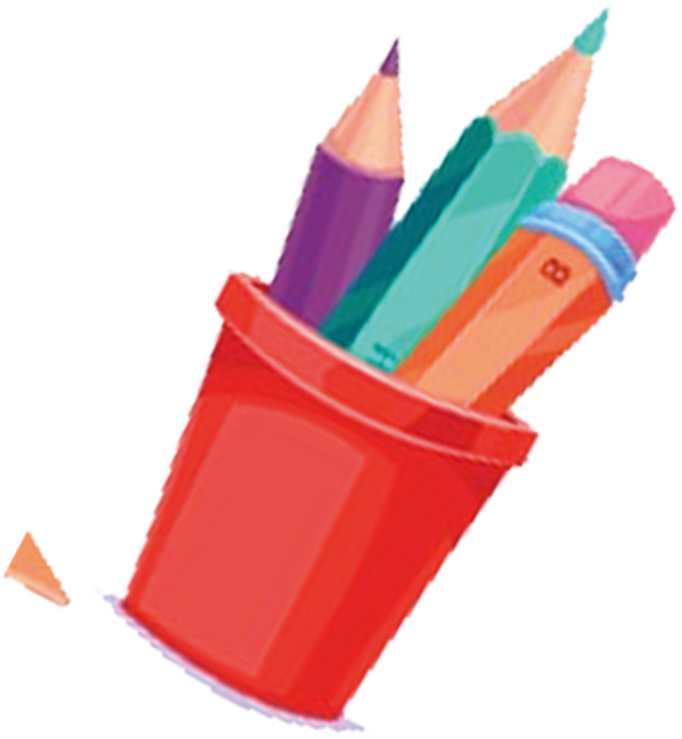 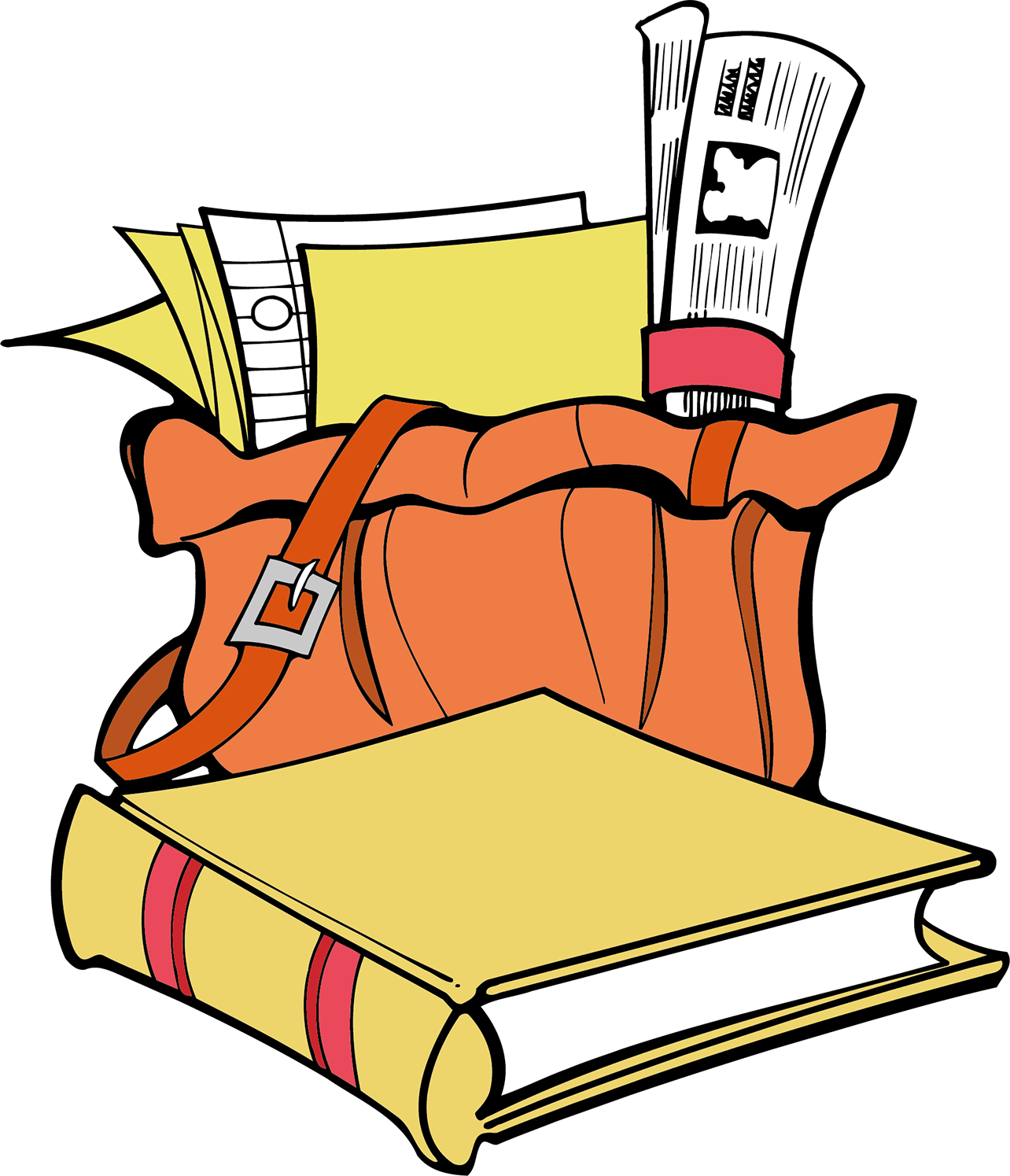 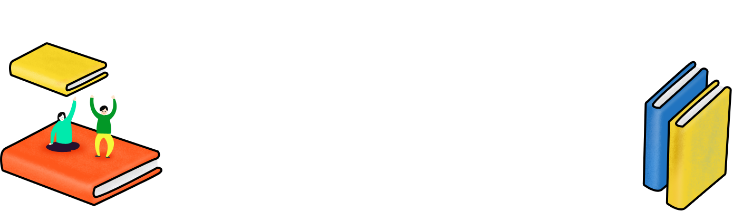 Câu 1 (trang 94 SGK Ngữ văn 6 tập 2)
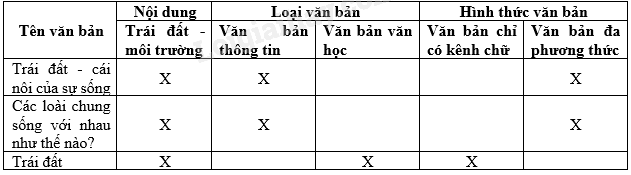 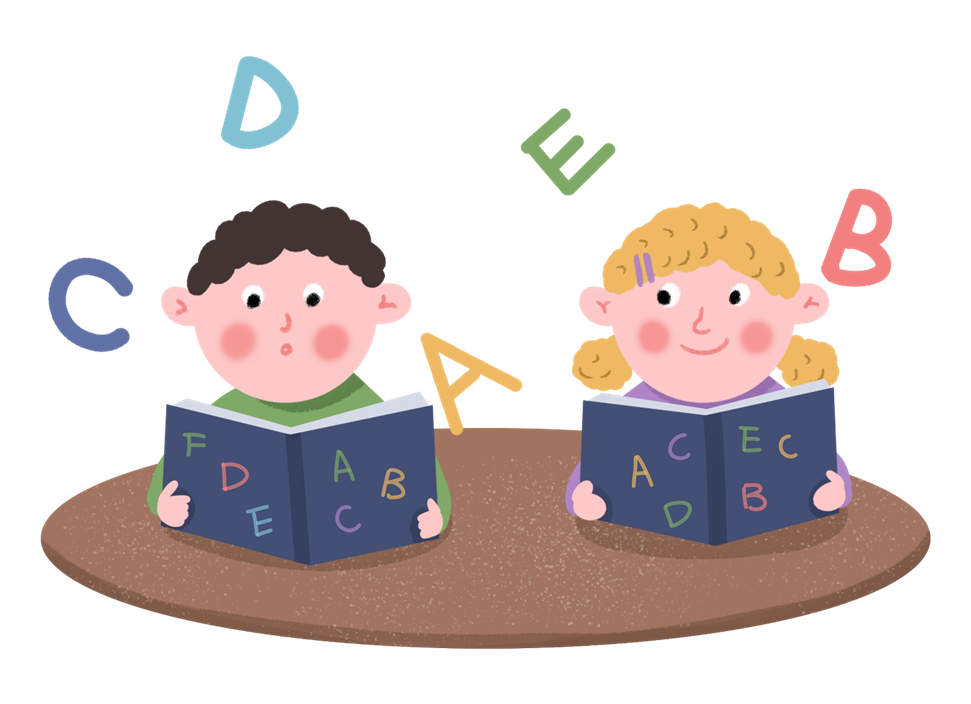 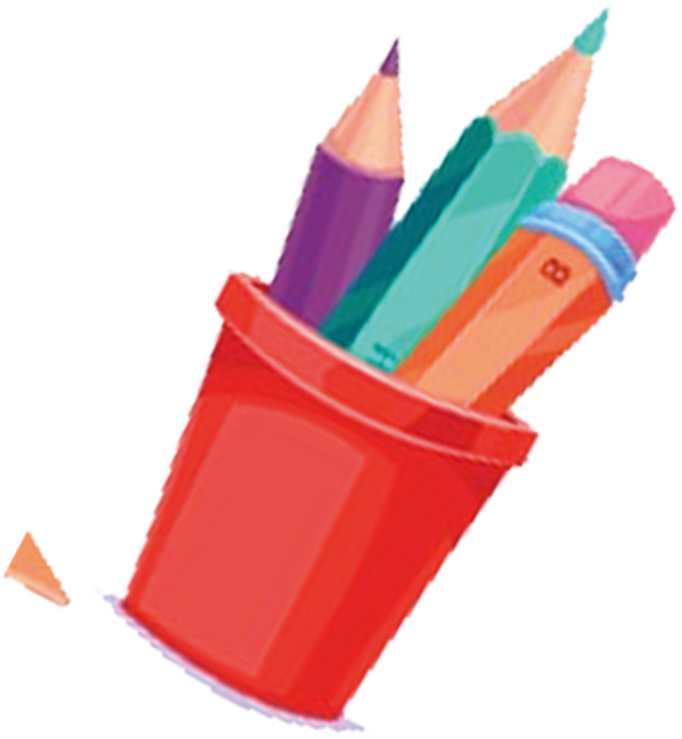 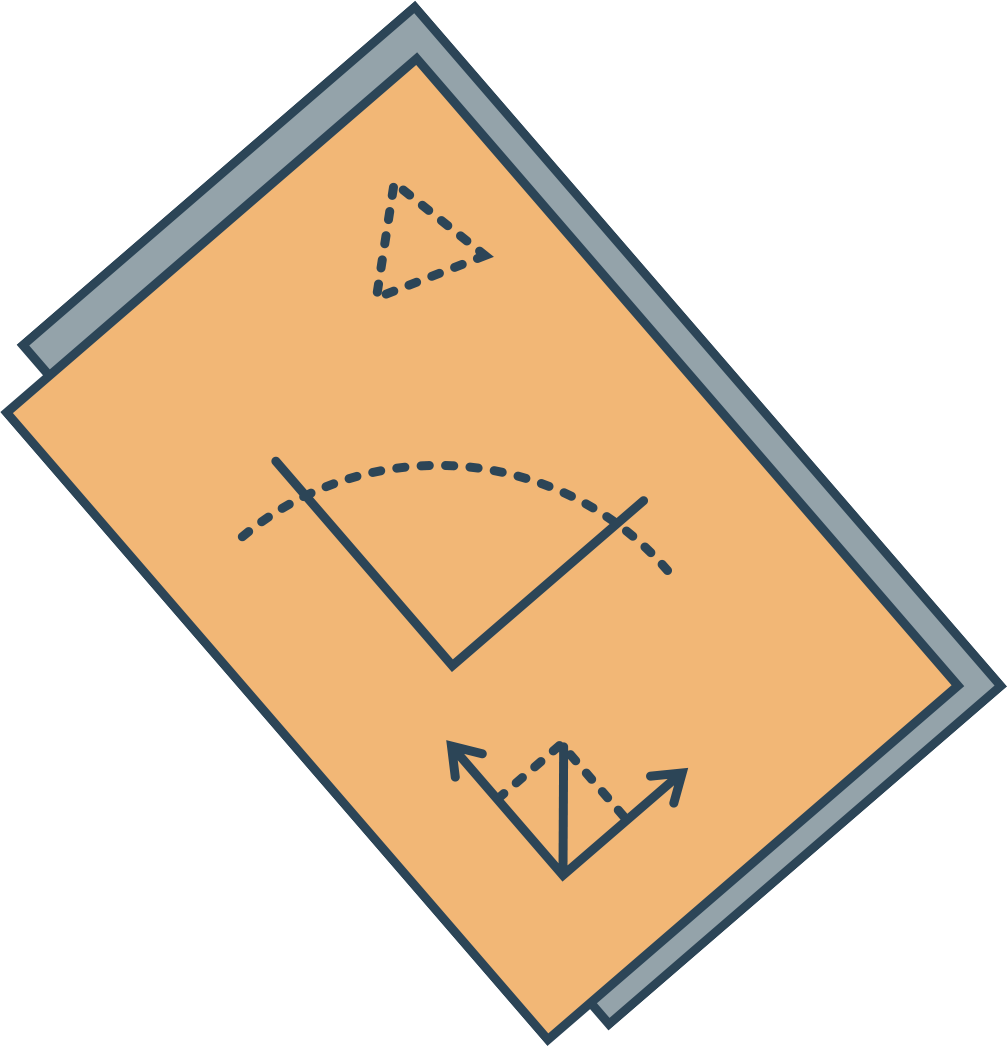 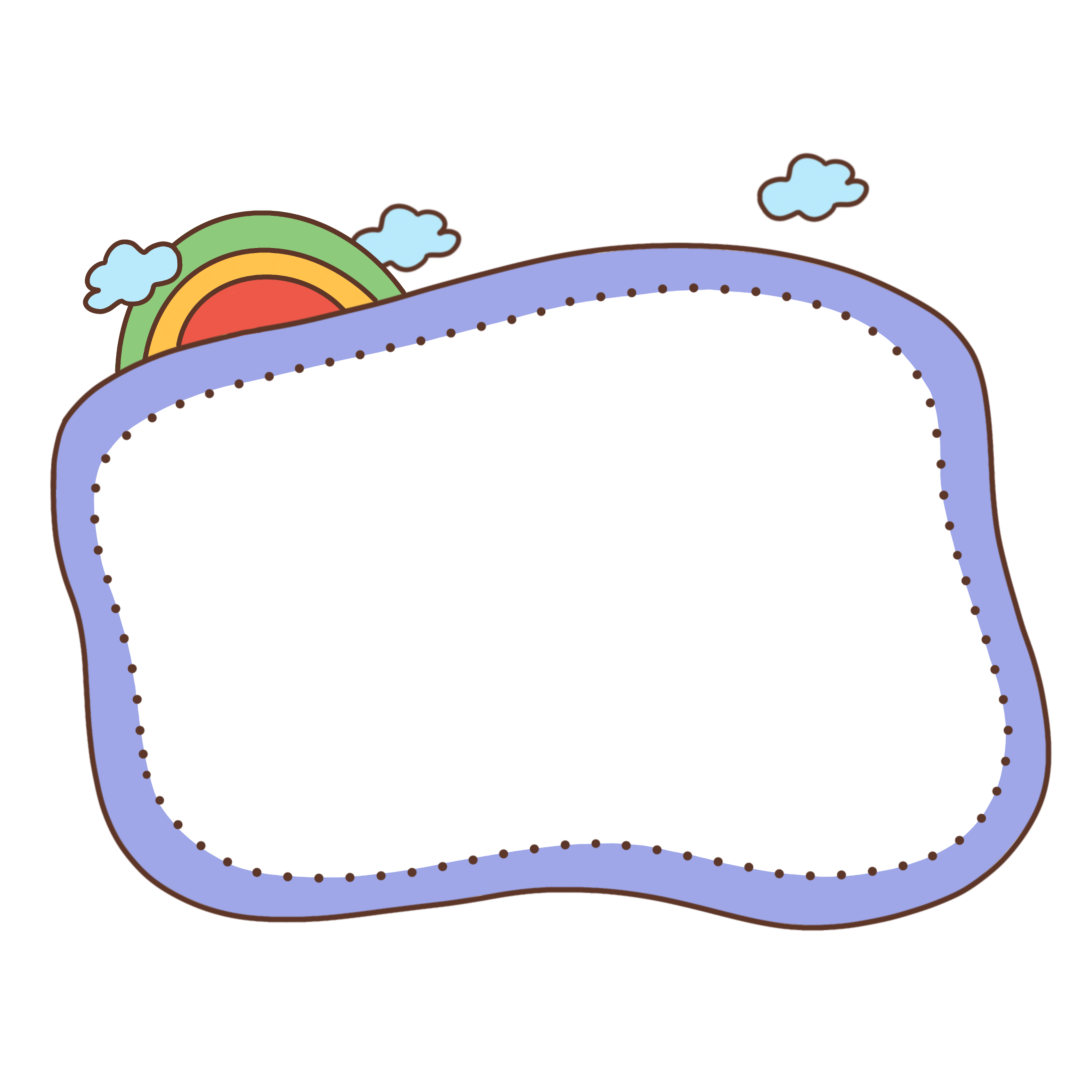 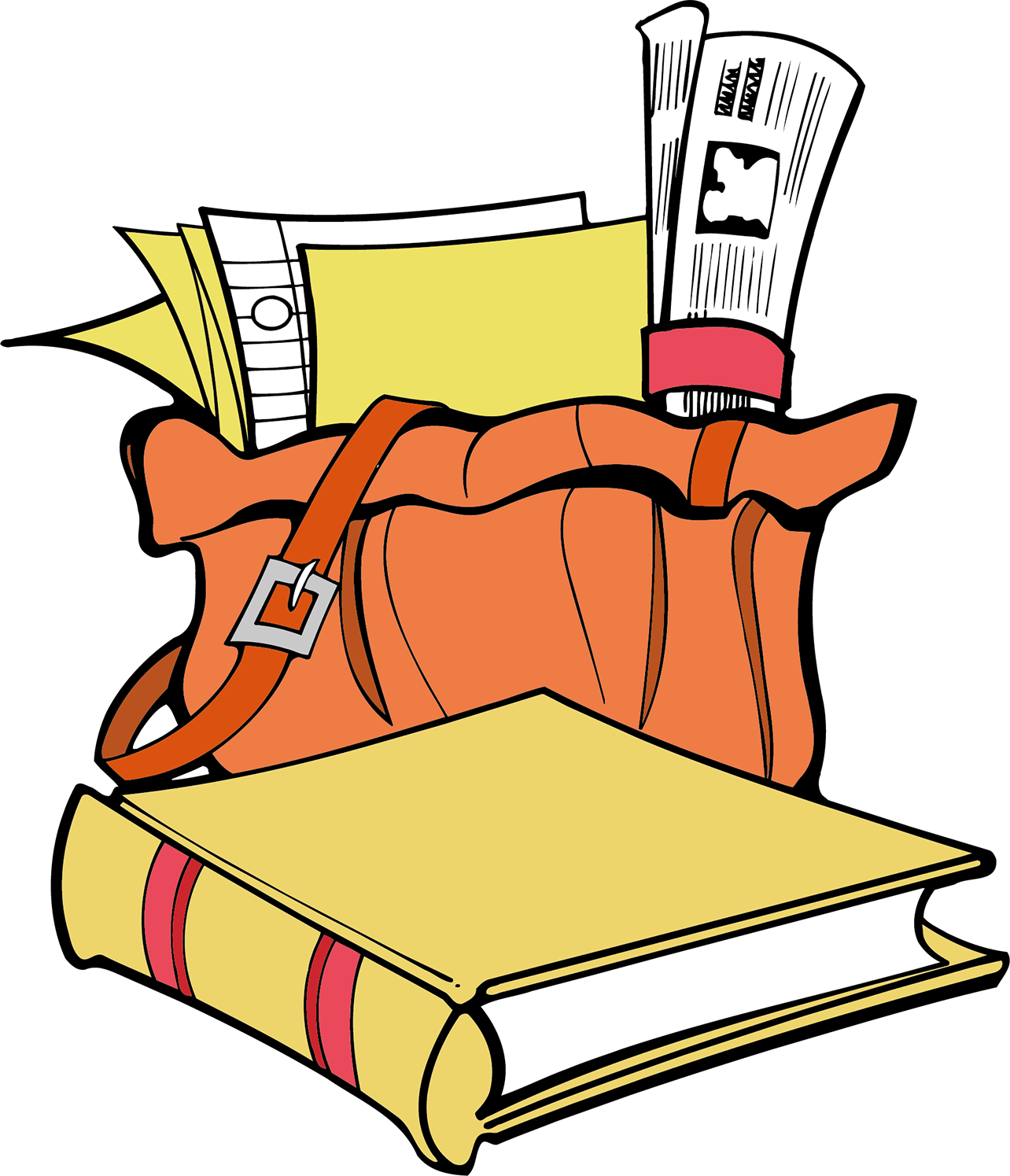 a. Ba văn bản này được xếp chung vào một bài học vì nó đều nói về chủ đề Trái đất - ngôi nhà chung. Kêu gọi trách nhiệm chung ta bảo vệ, giữ gìn hành tinh xanh, môi trường sống xanh sạch đẹp.
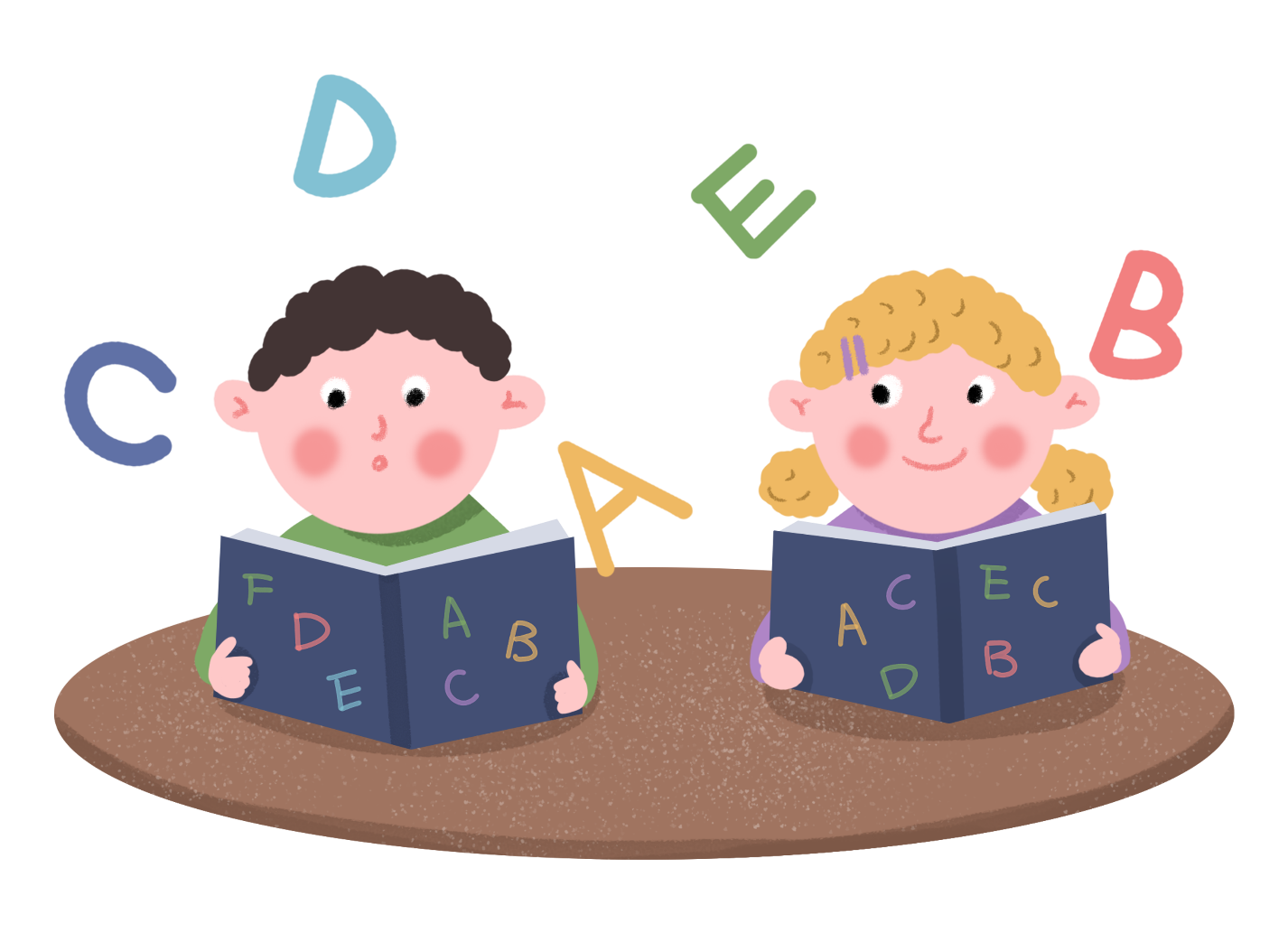 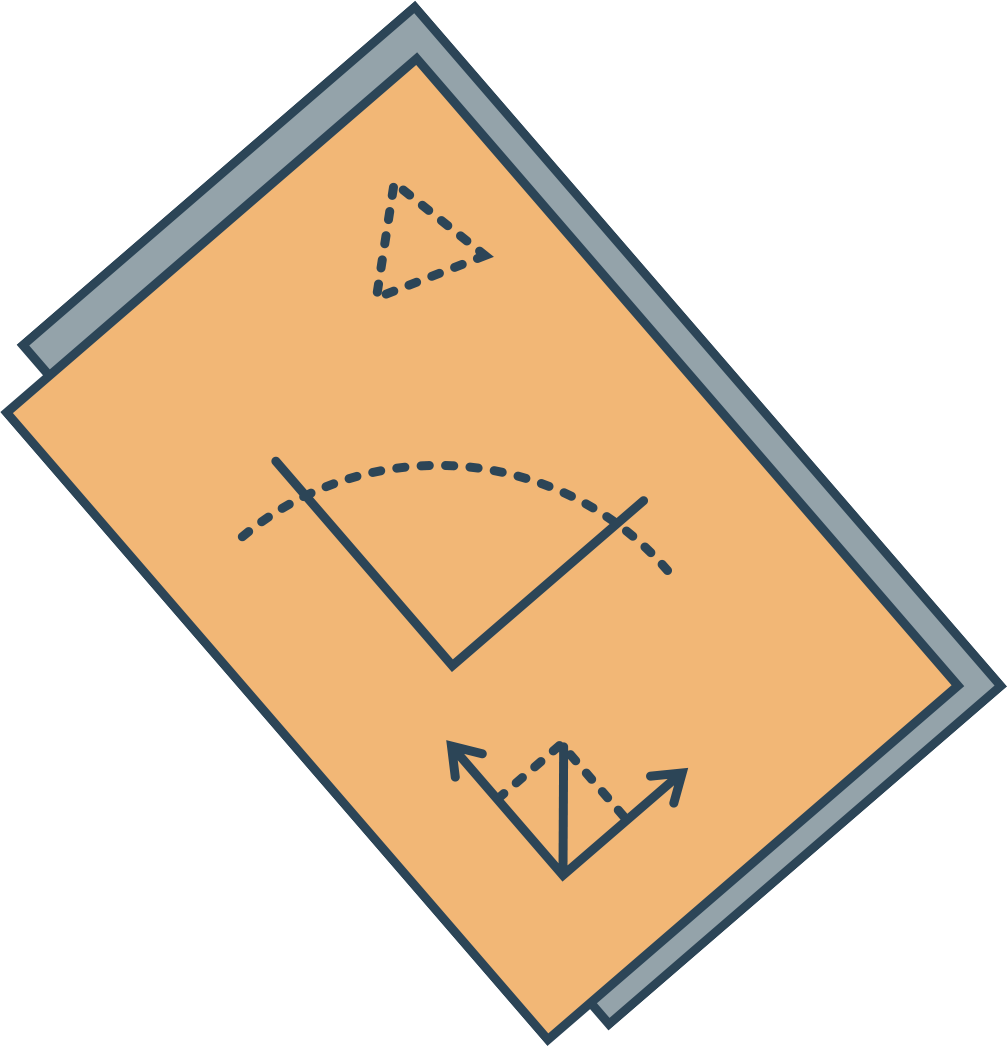 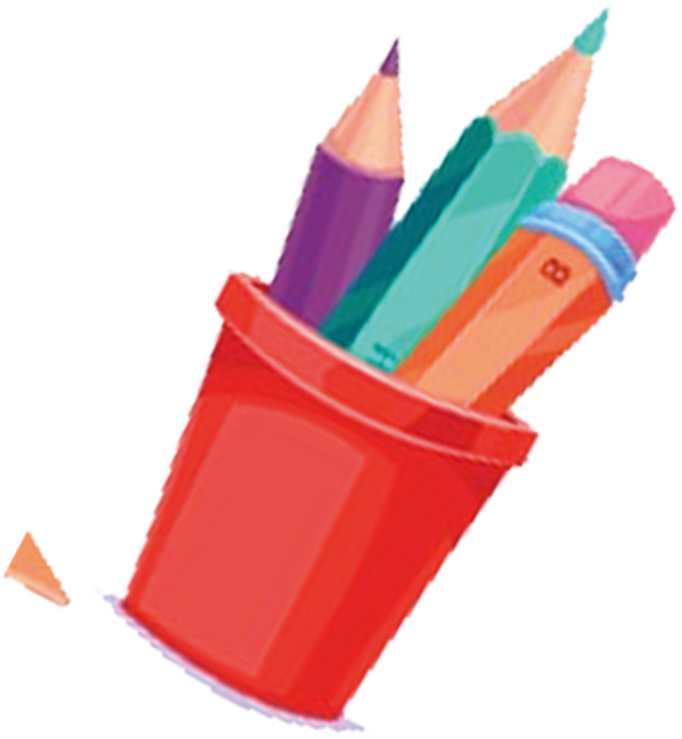 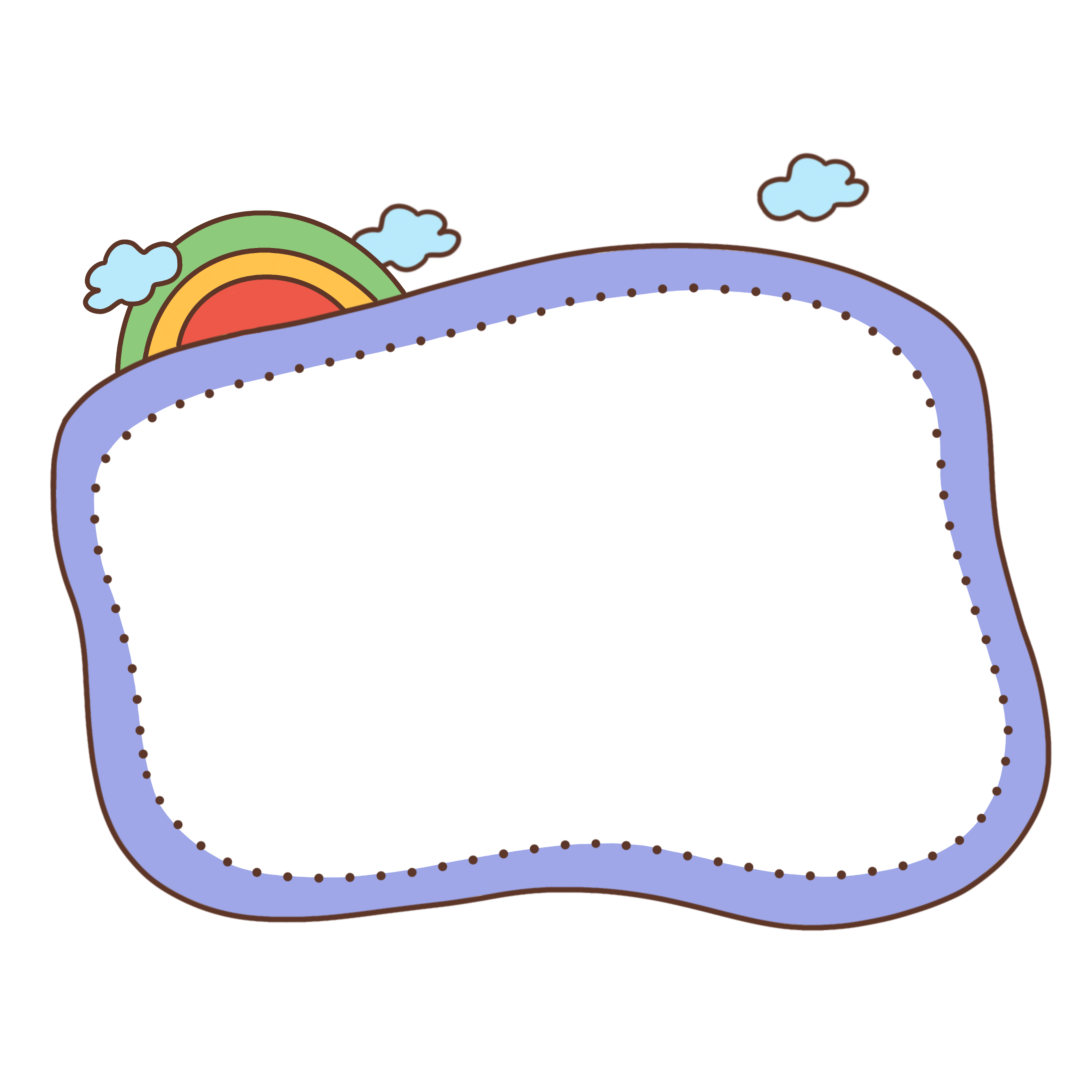 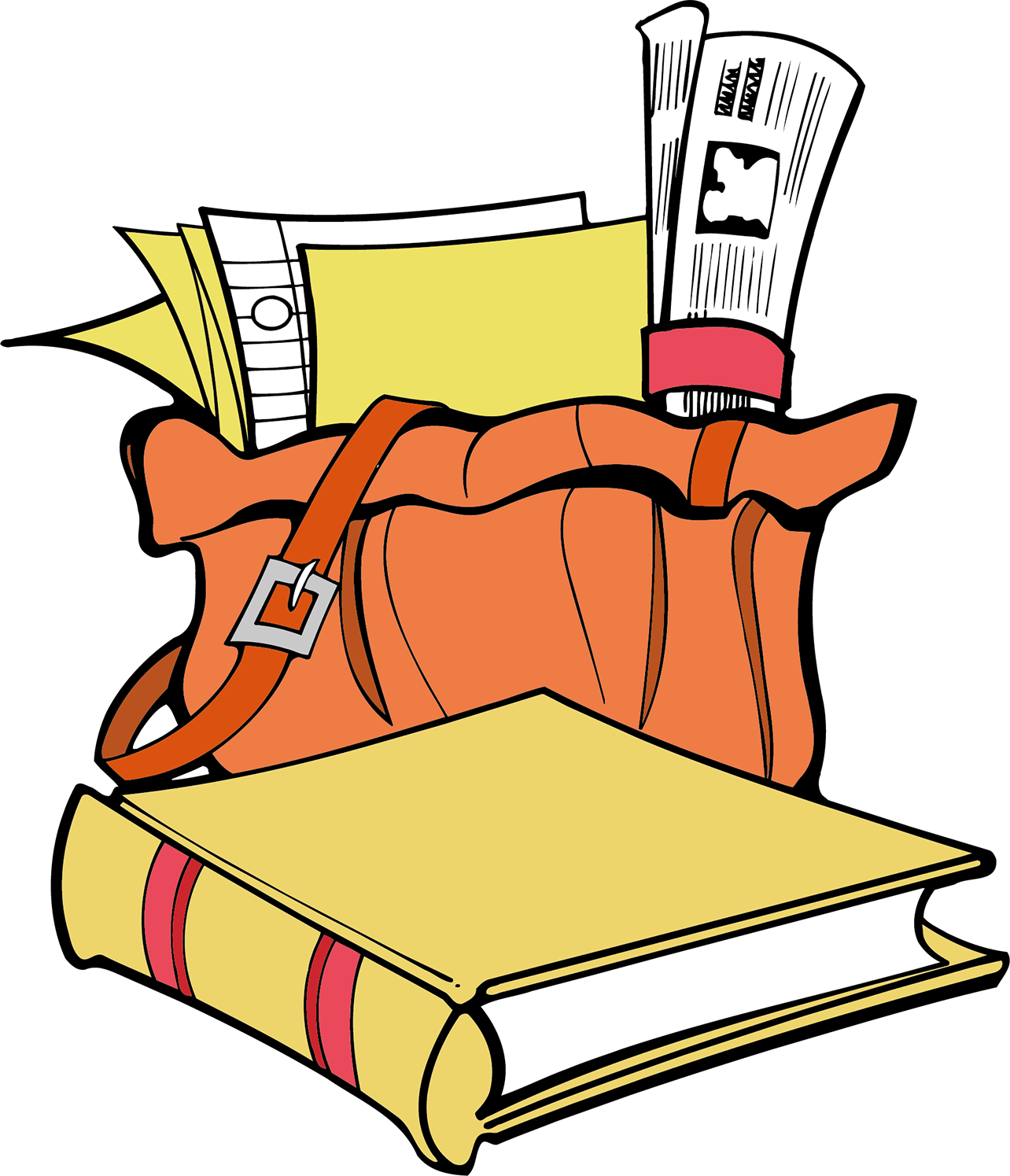 b. Bài học giúp em hiểu thêm về vấn đề bảo vệ môi trường sống trên Trái Đất: Trái đất đang chịu sự tổn thương nghiêm trọng trước sự khai thác, phá hoại bừa bãi của con người. Bảo vệ môi trường sống trên Trái đất thật sự là một vấn đề cấp bách và cần thiết ngay bây giờ trước khi Trái đất không thể chịu đựng được nữa.
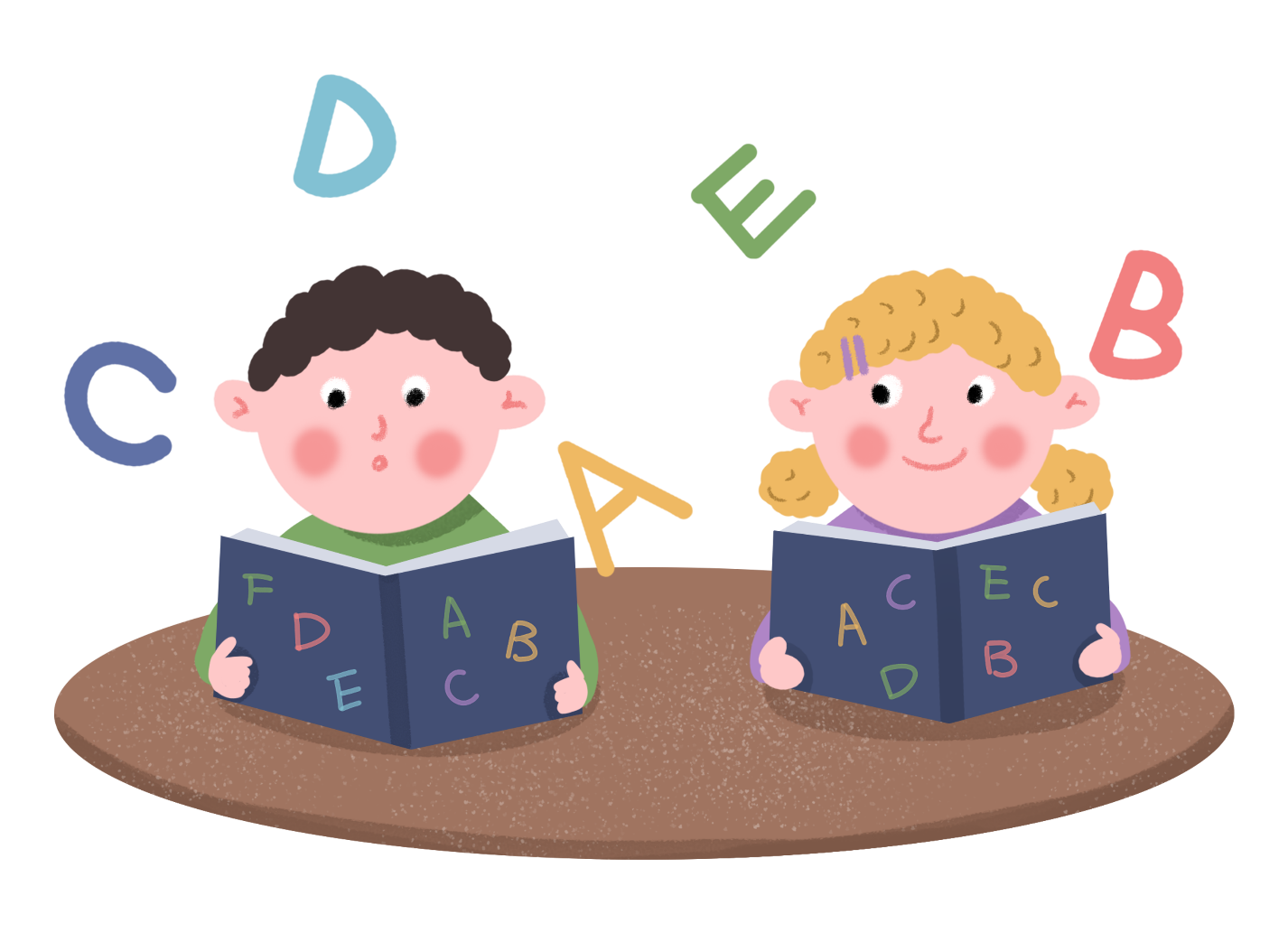 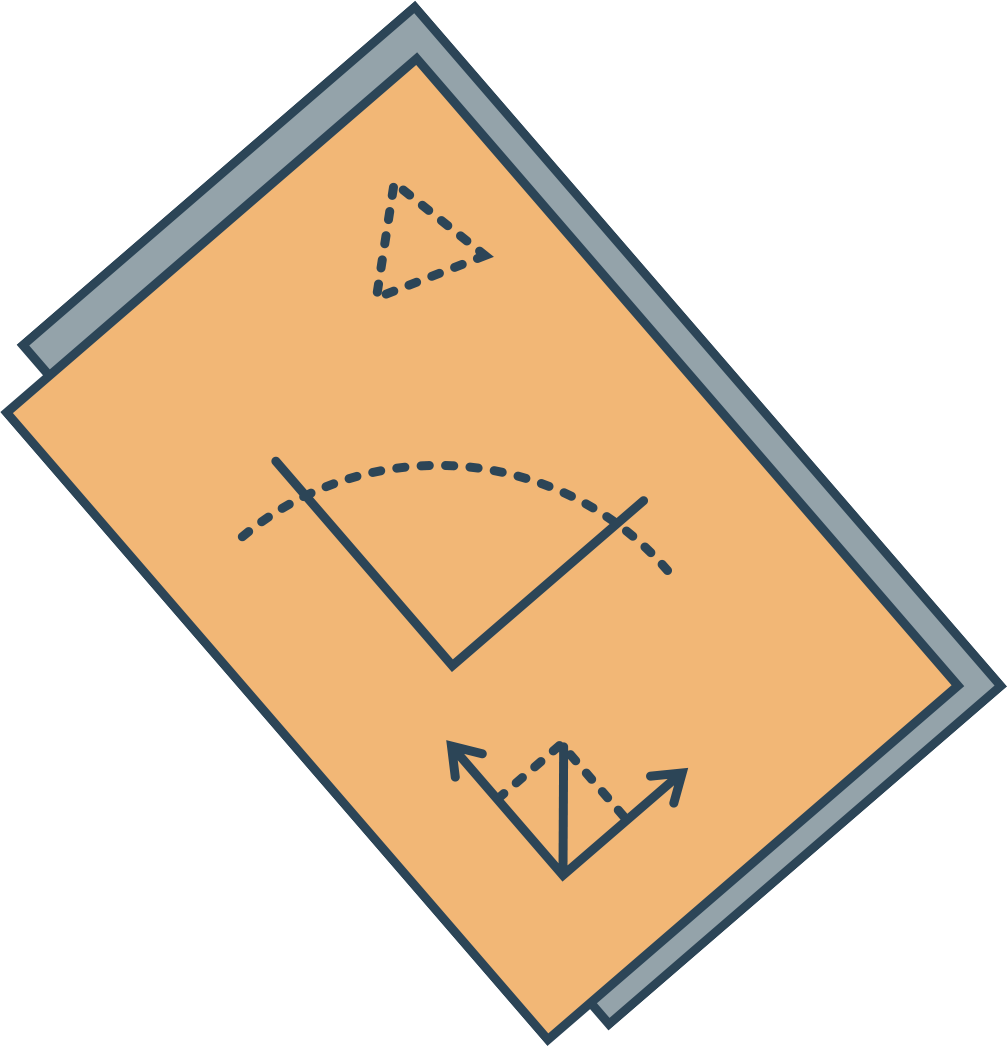 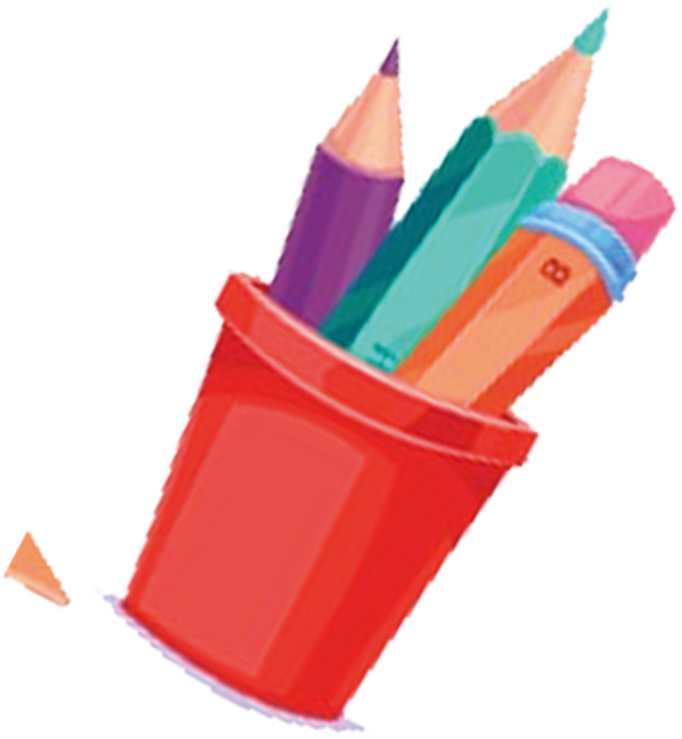 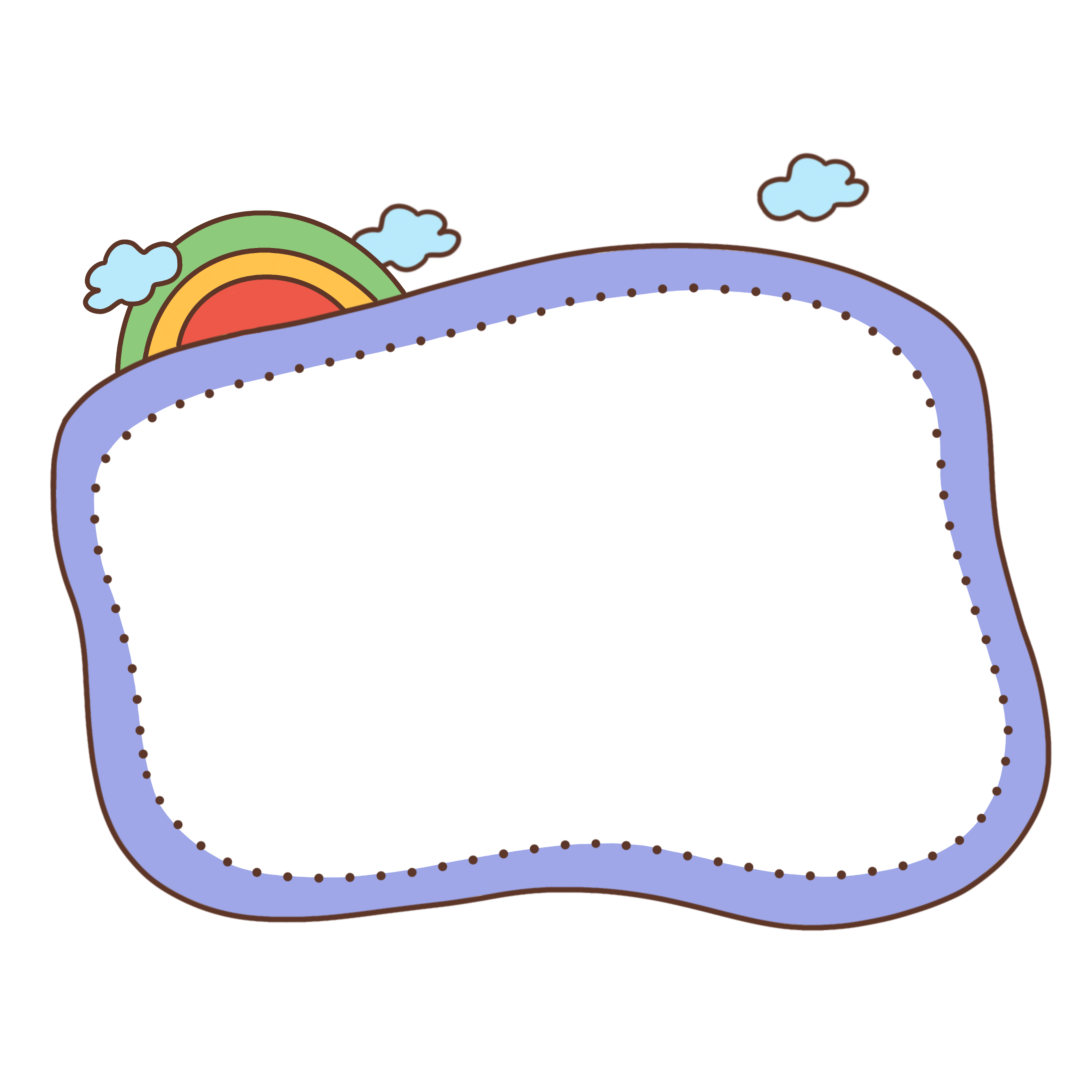 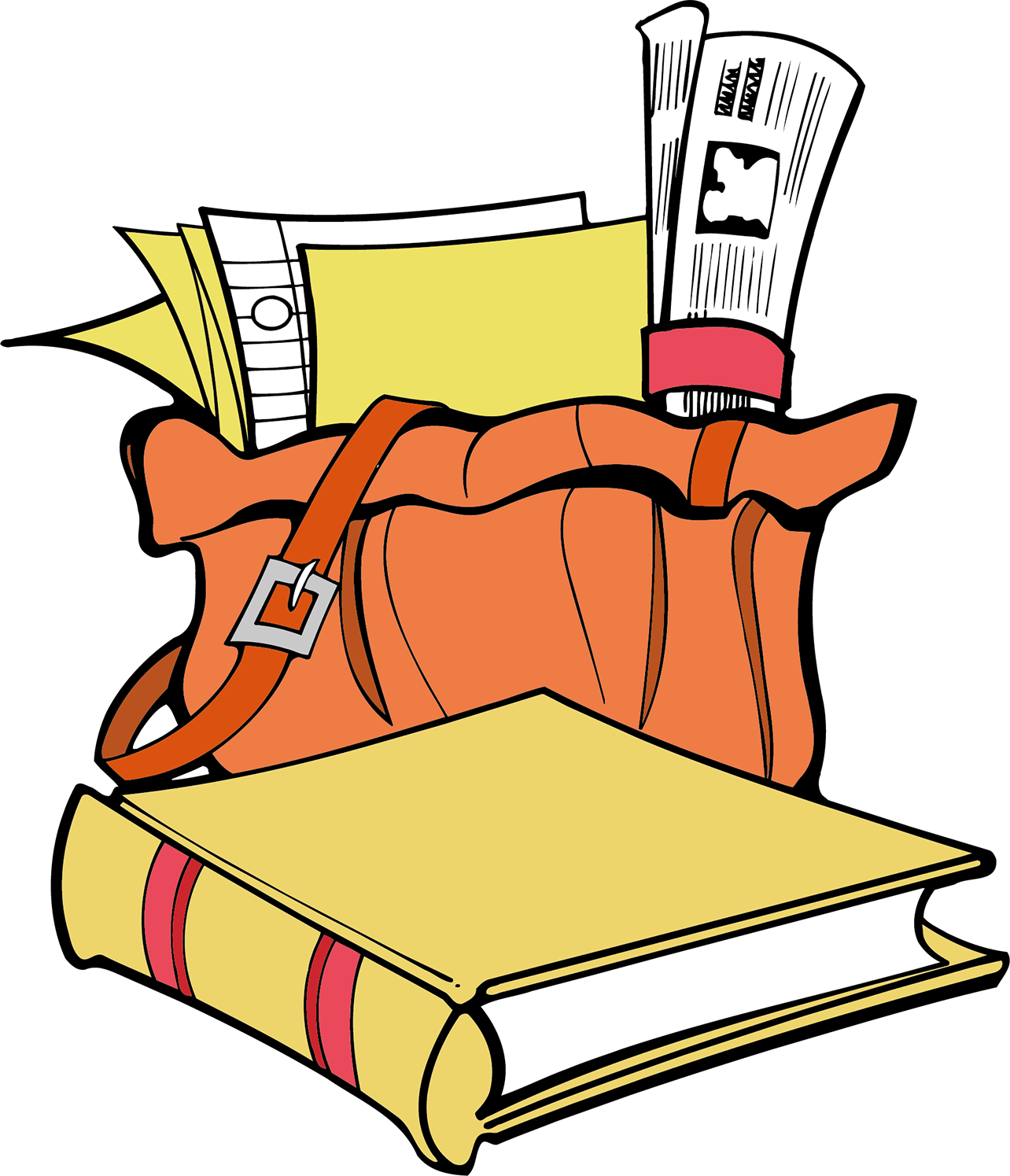 c. Những kiến thức mà em đã được học về văn bản thông tin:
- Một văn bản thông tin thường có các yếu tố như: nhan đề (một số văn bản có sa-pô dưới nhan đề), đề mục (tên gọi của các phần), đoạn văn, tranh ảnh,...
- Mỗi văn bản thông tin có một cách triển khai riêng. Bên cạnh cách triển khai theo trật tự thời gian, văn bản thông tin có thể được triển khai theo quan hệ nhân quả, nguyên nhân được nêu trước, tiếp sau đó là kết quả, tất cả tạo thành một chuỗi liên
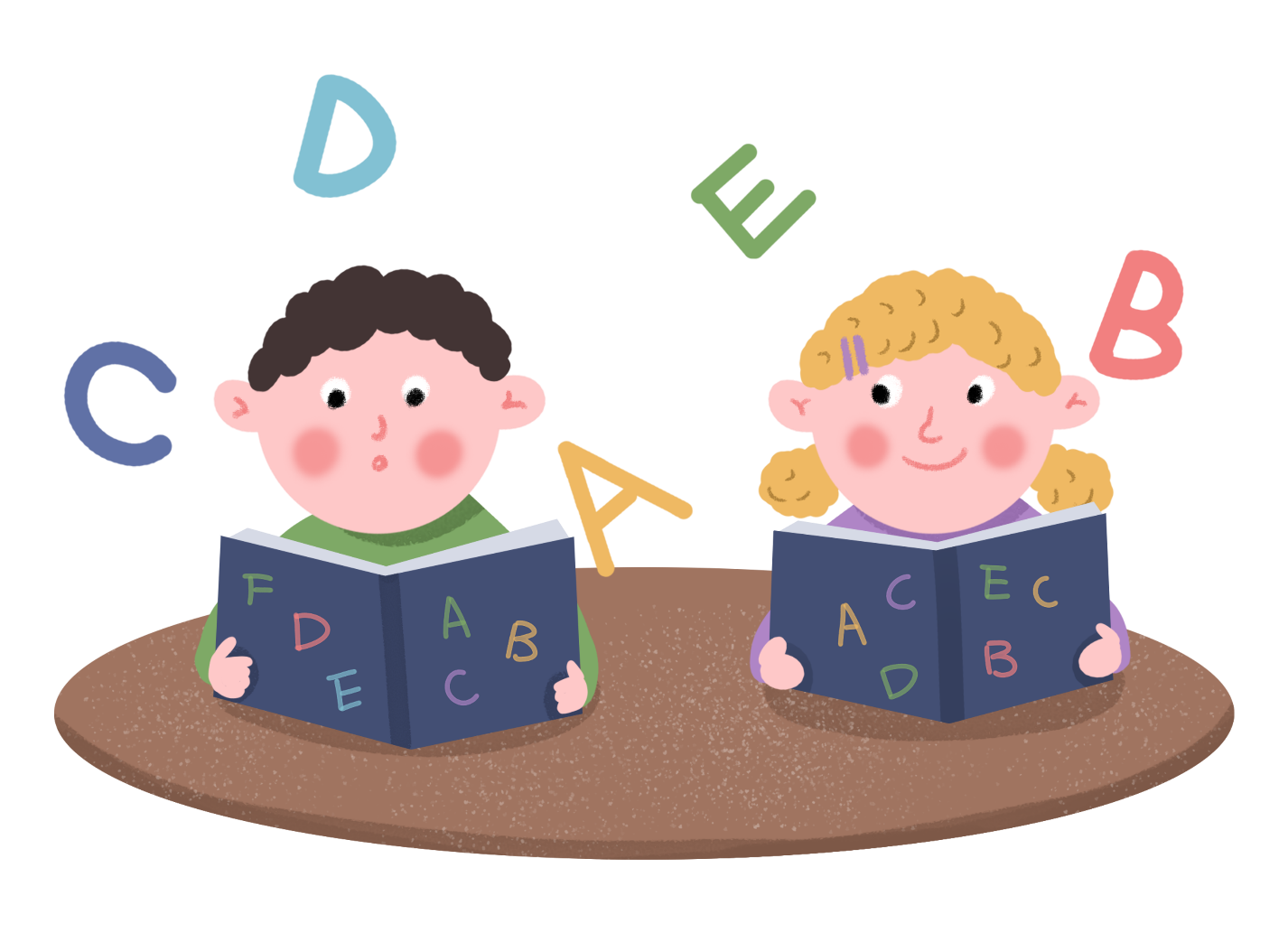 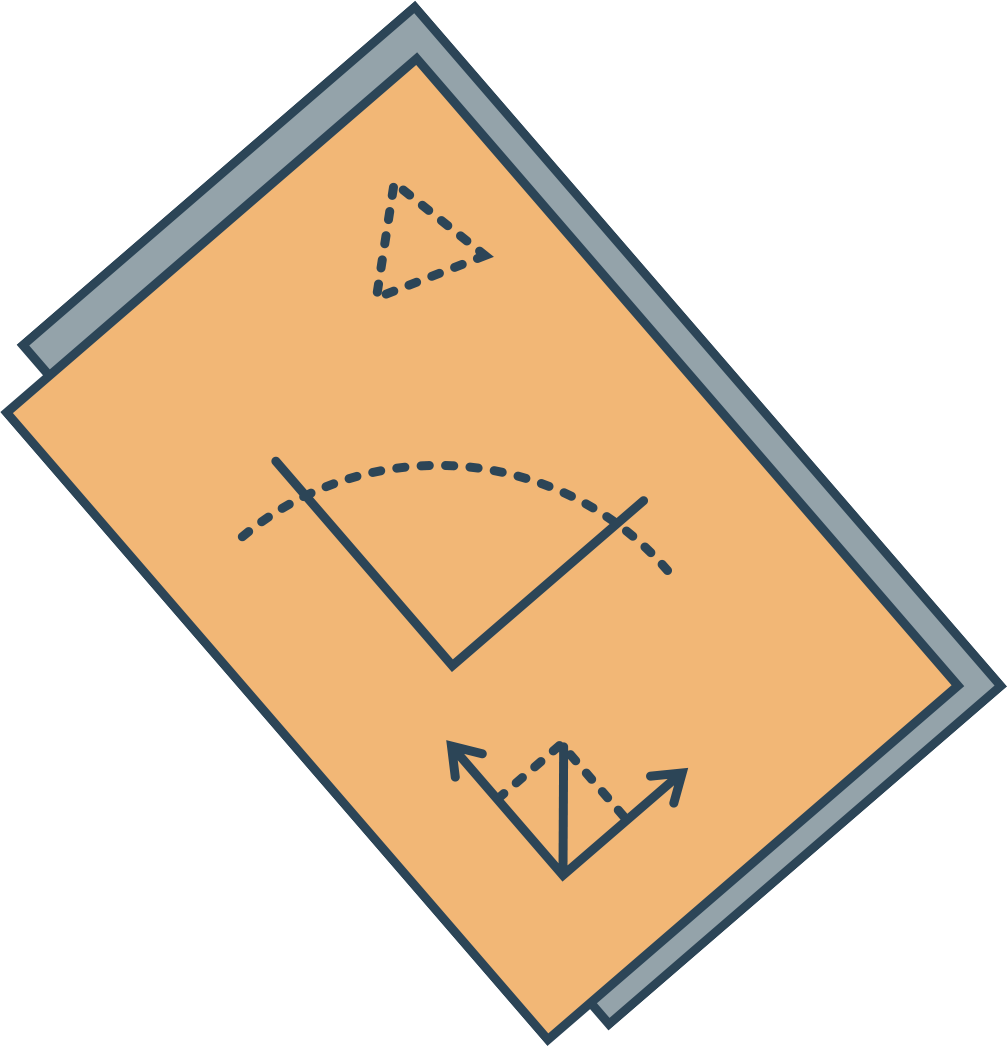 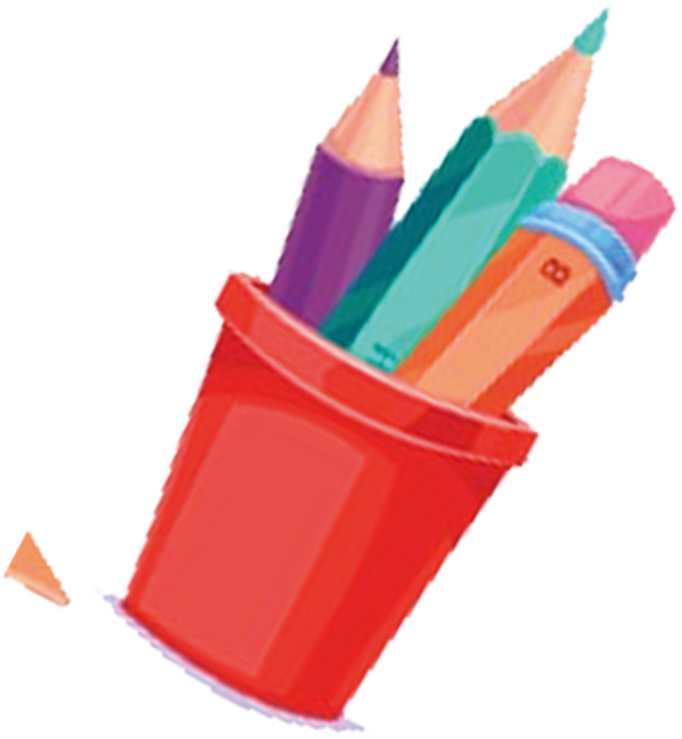 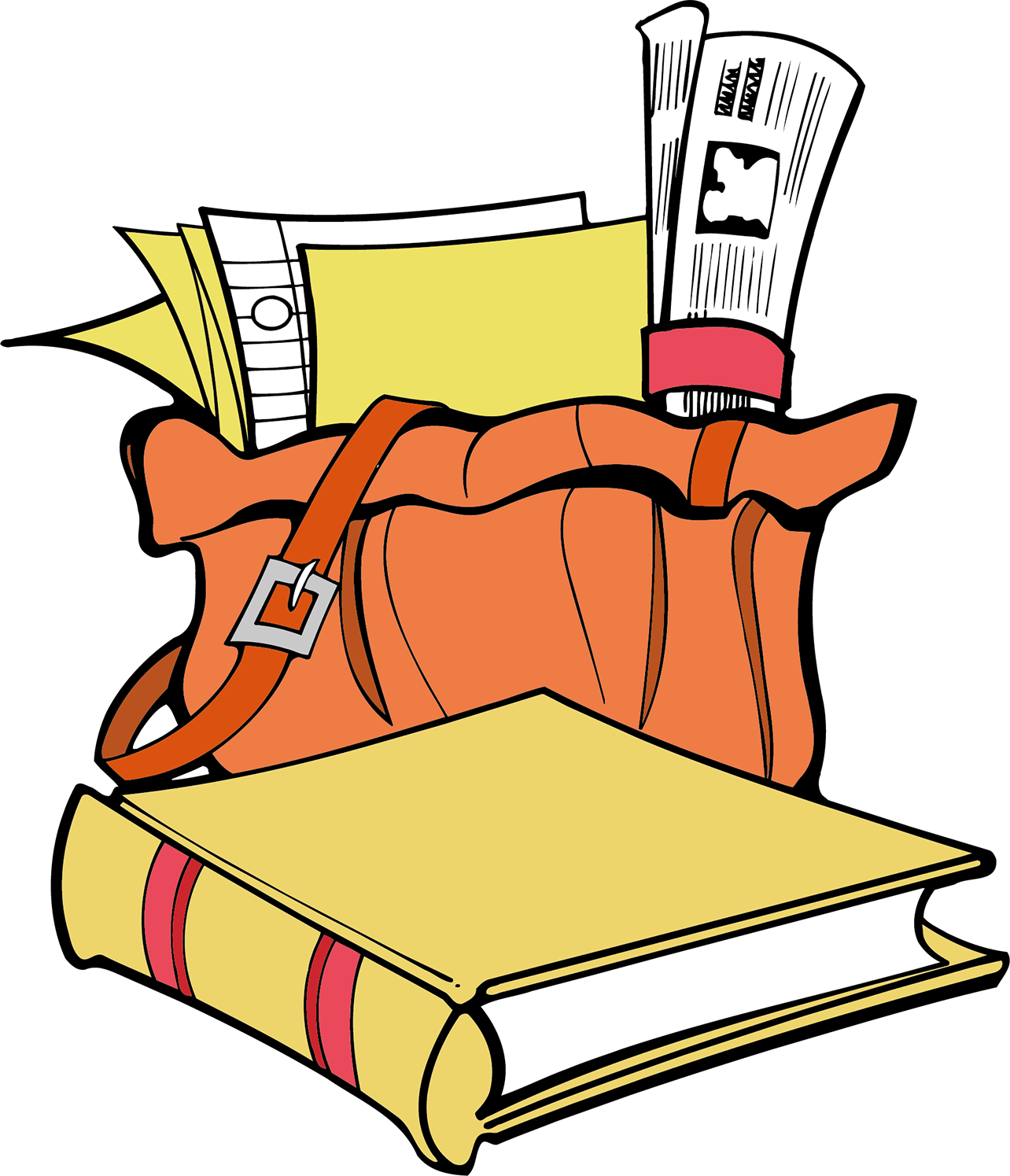 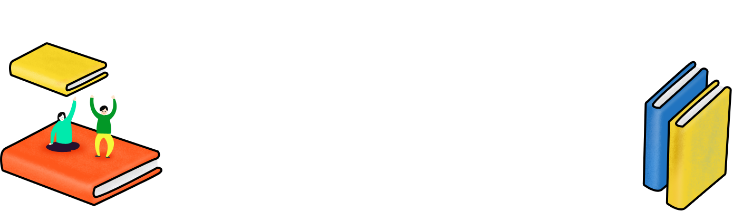 Câu 2 (trang 95 SGK Ngữ văn 6 tập 2)
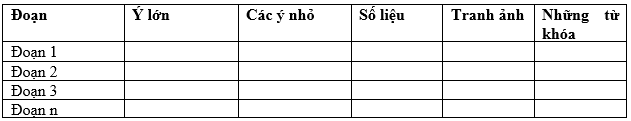 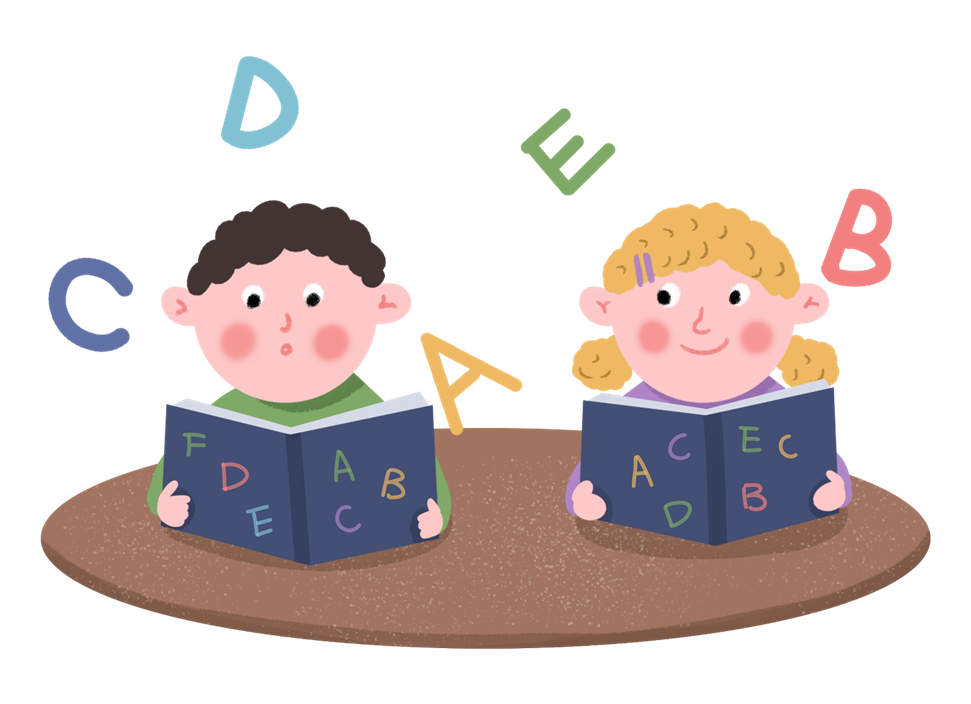 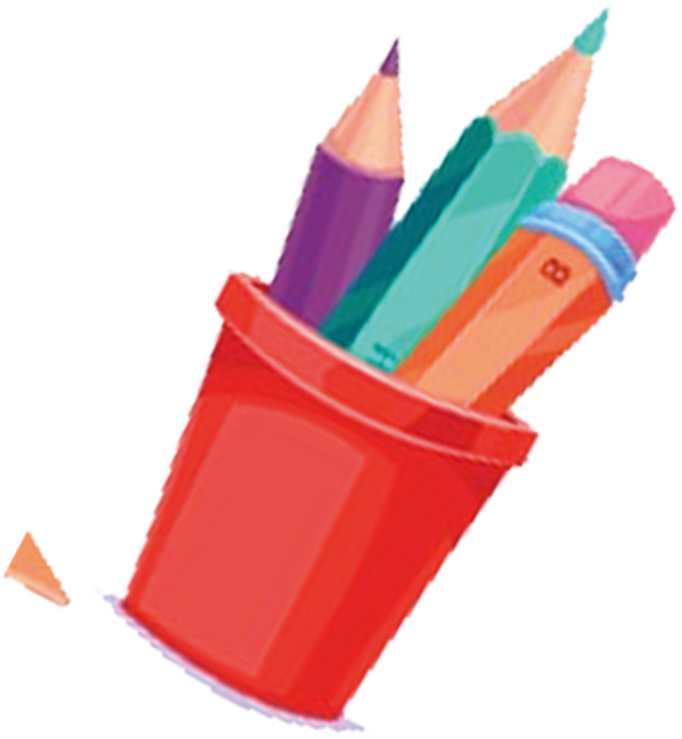 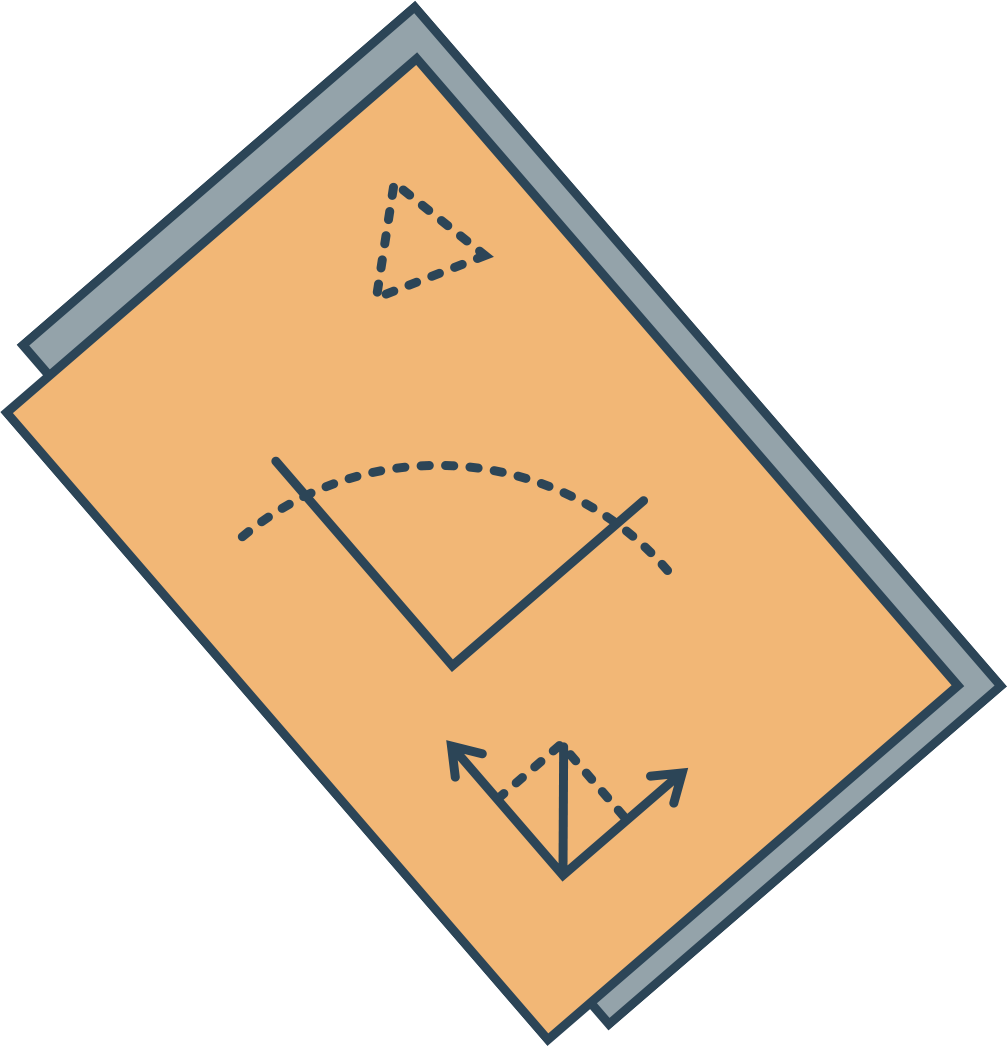 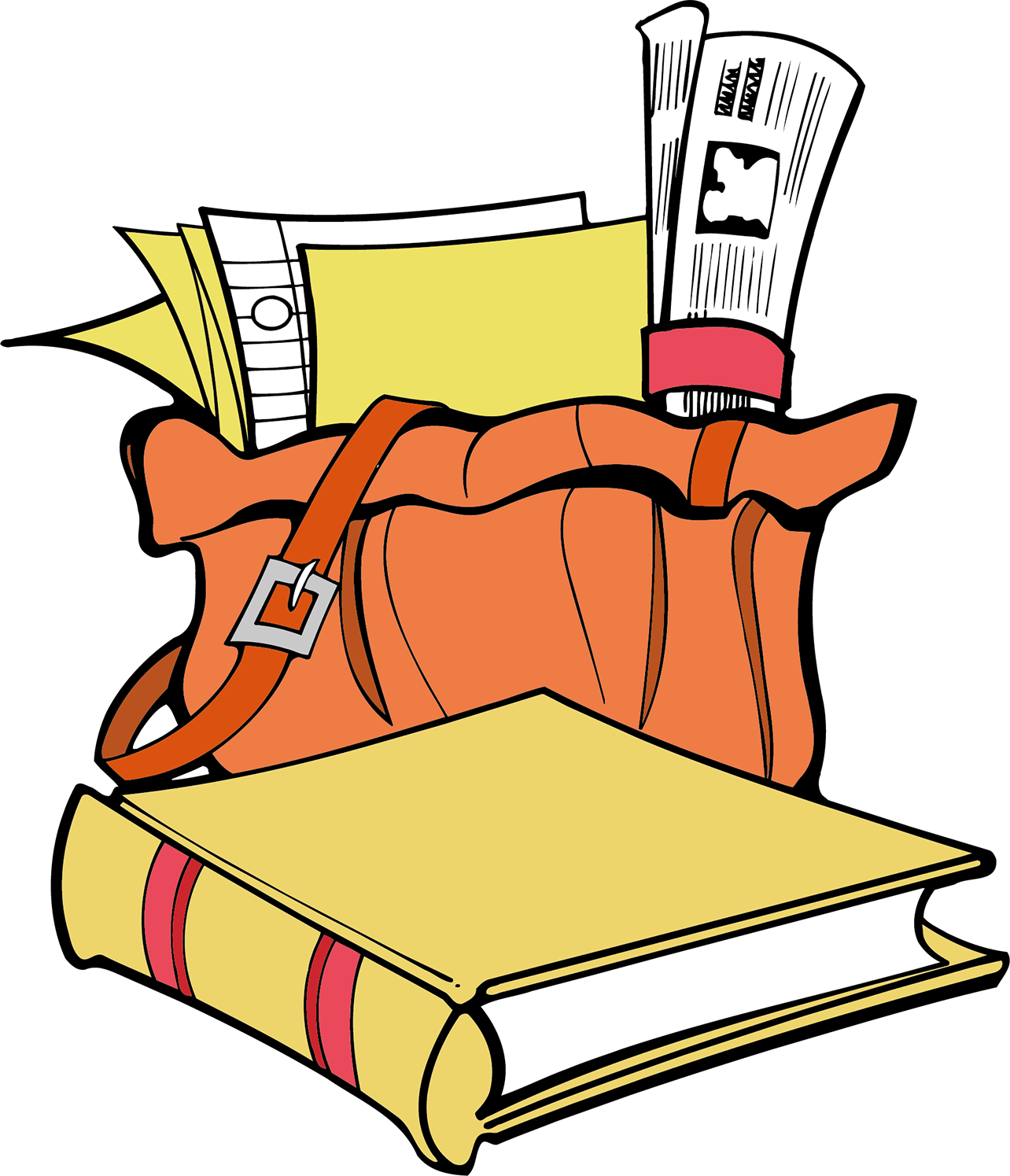 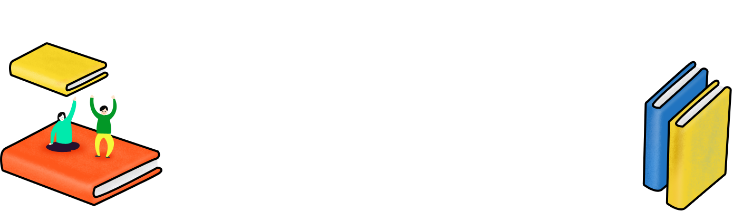 Câu 2 (trang 95 SGK Ngữ văn 6 tập 2)
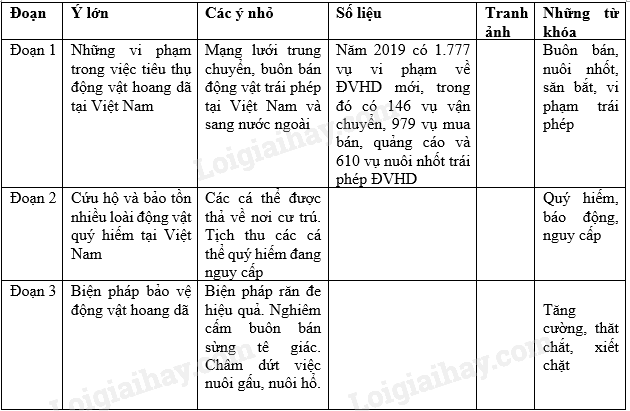 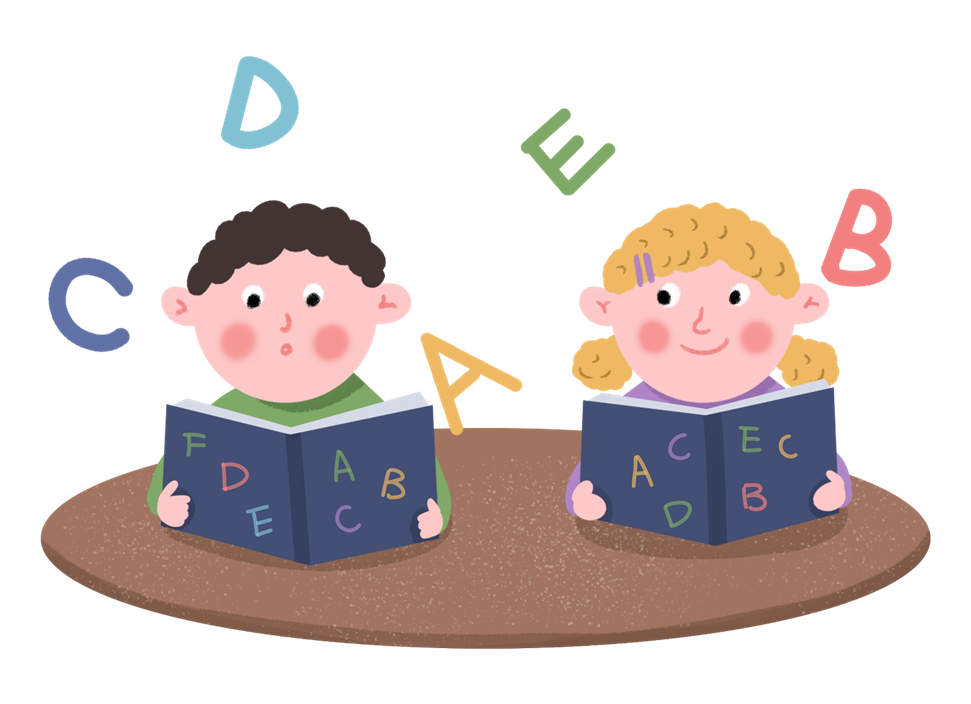 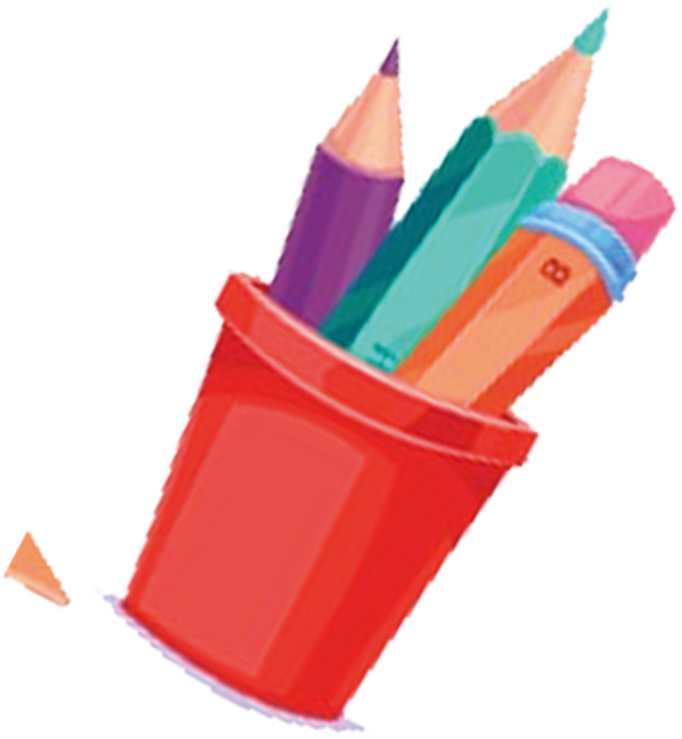 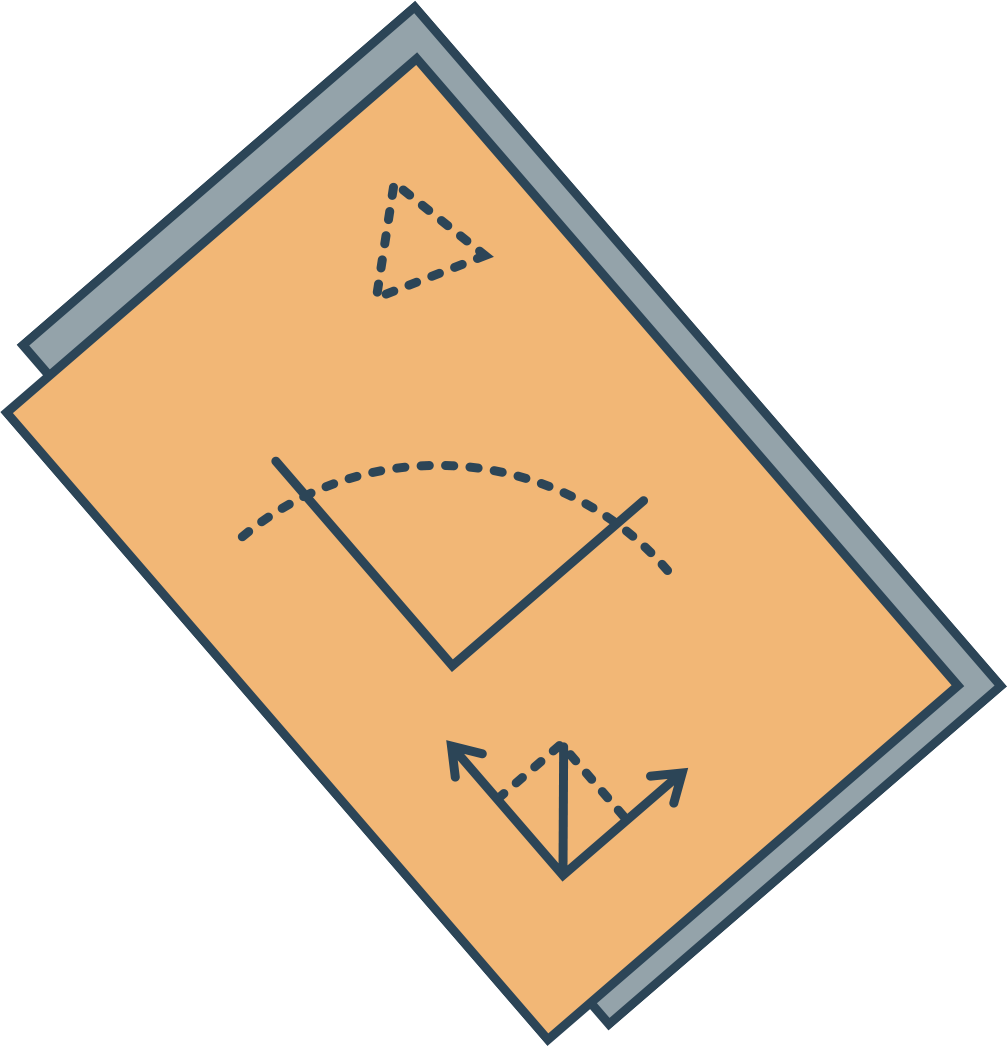 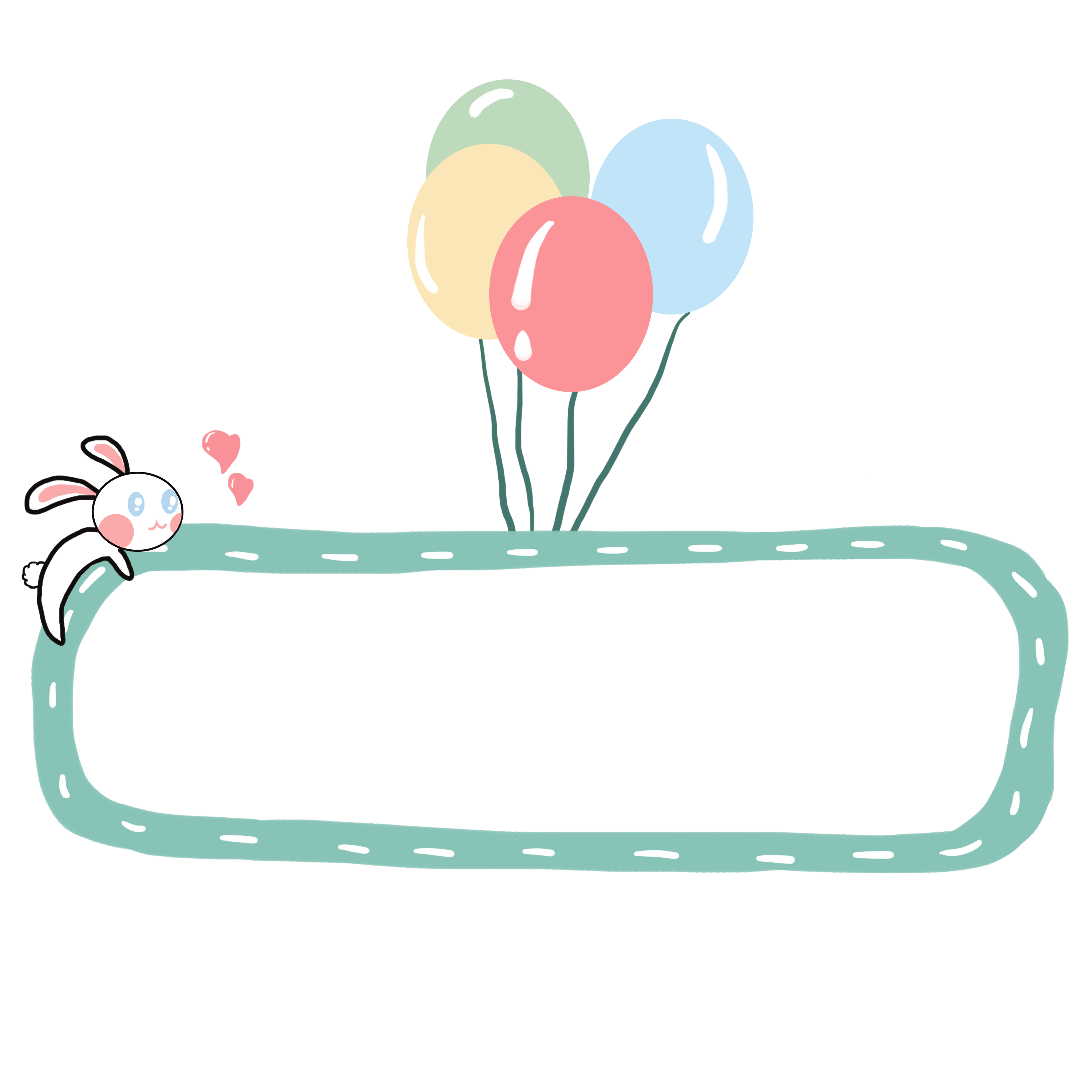 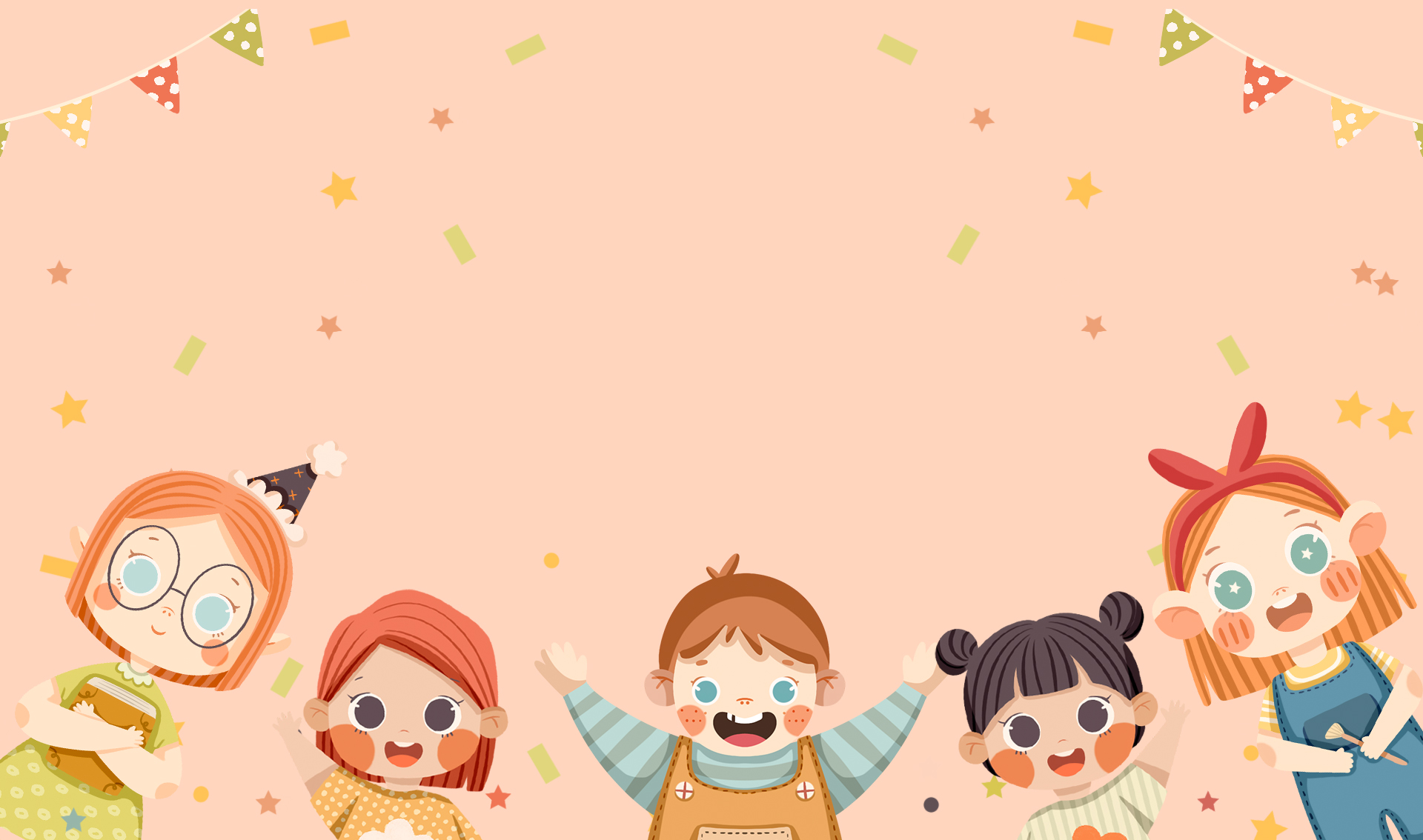 LUYỆN TẬP
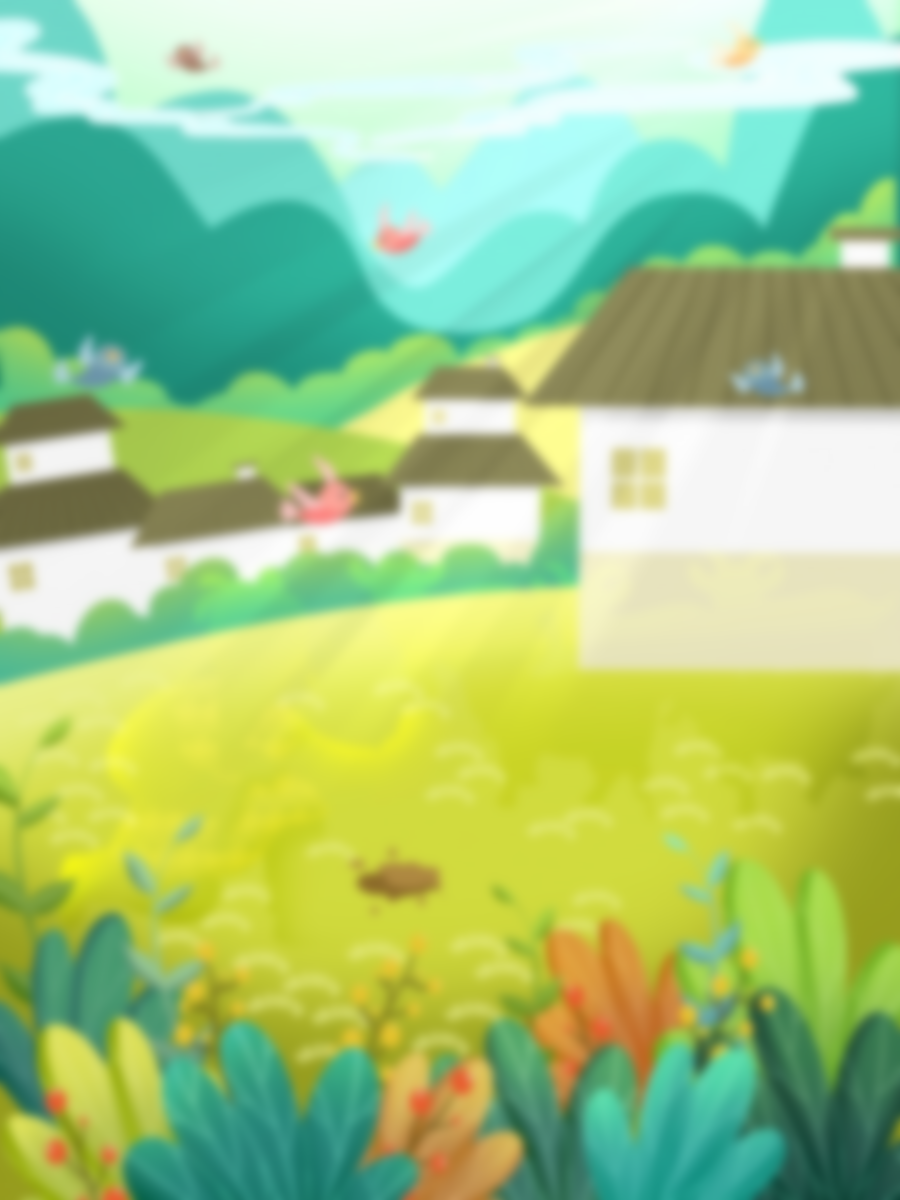 TRỒNG CÂY XANH
9
10
7
8
6
5
2
3
1
4
9
10
7
8
6
5
2
3
1
4
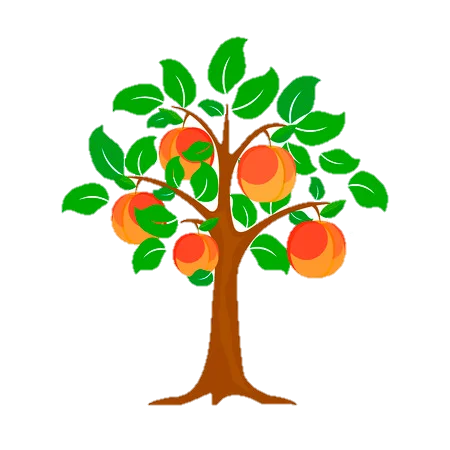 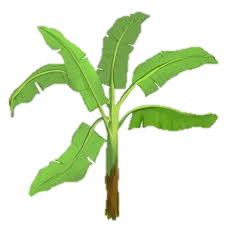 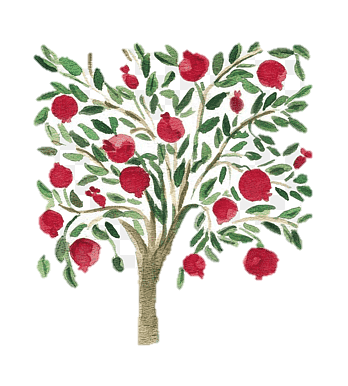 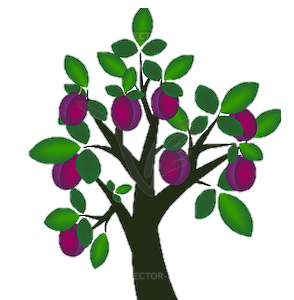 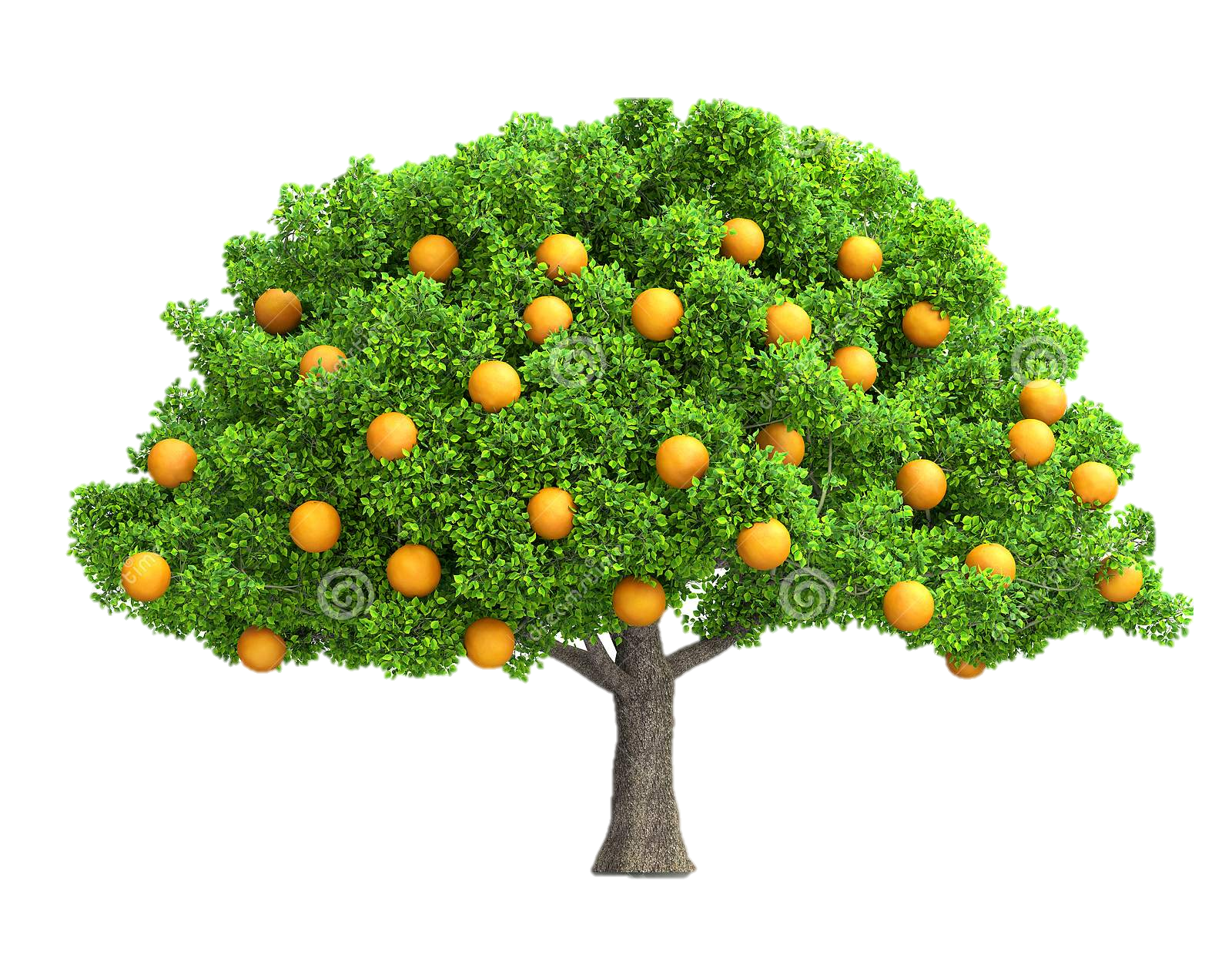 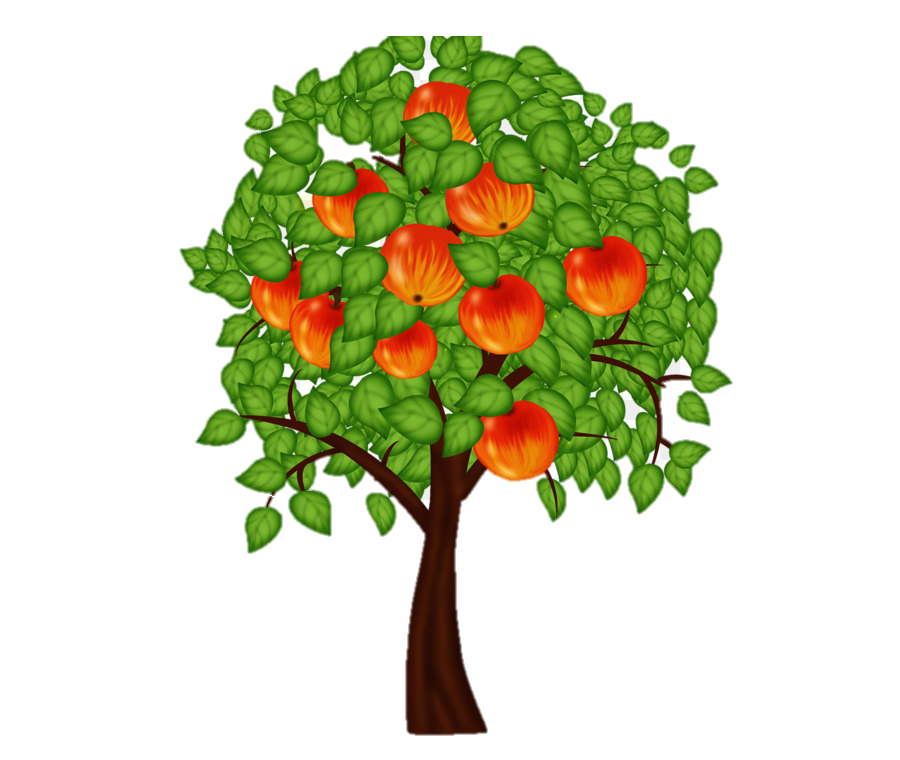 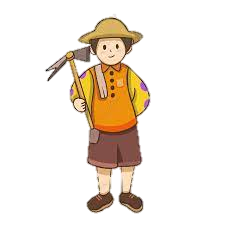 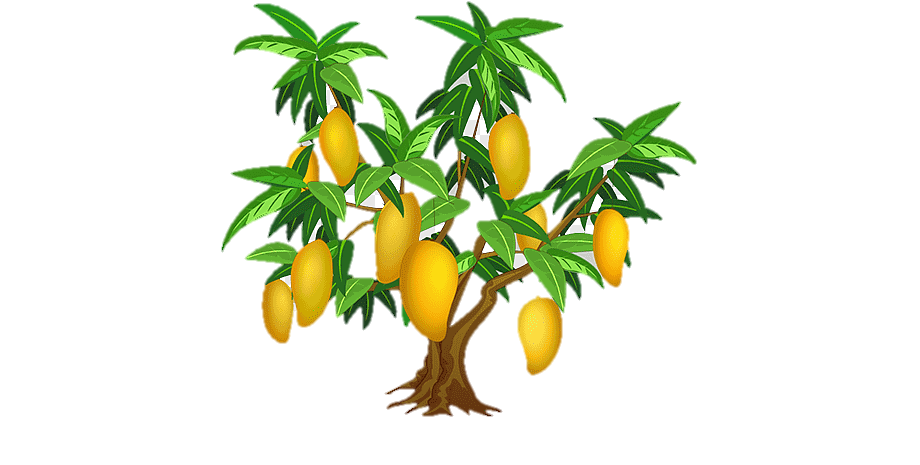 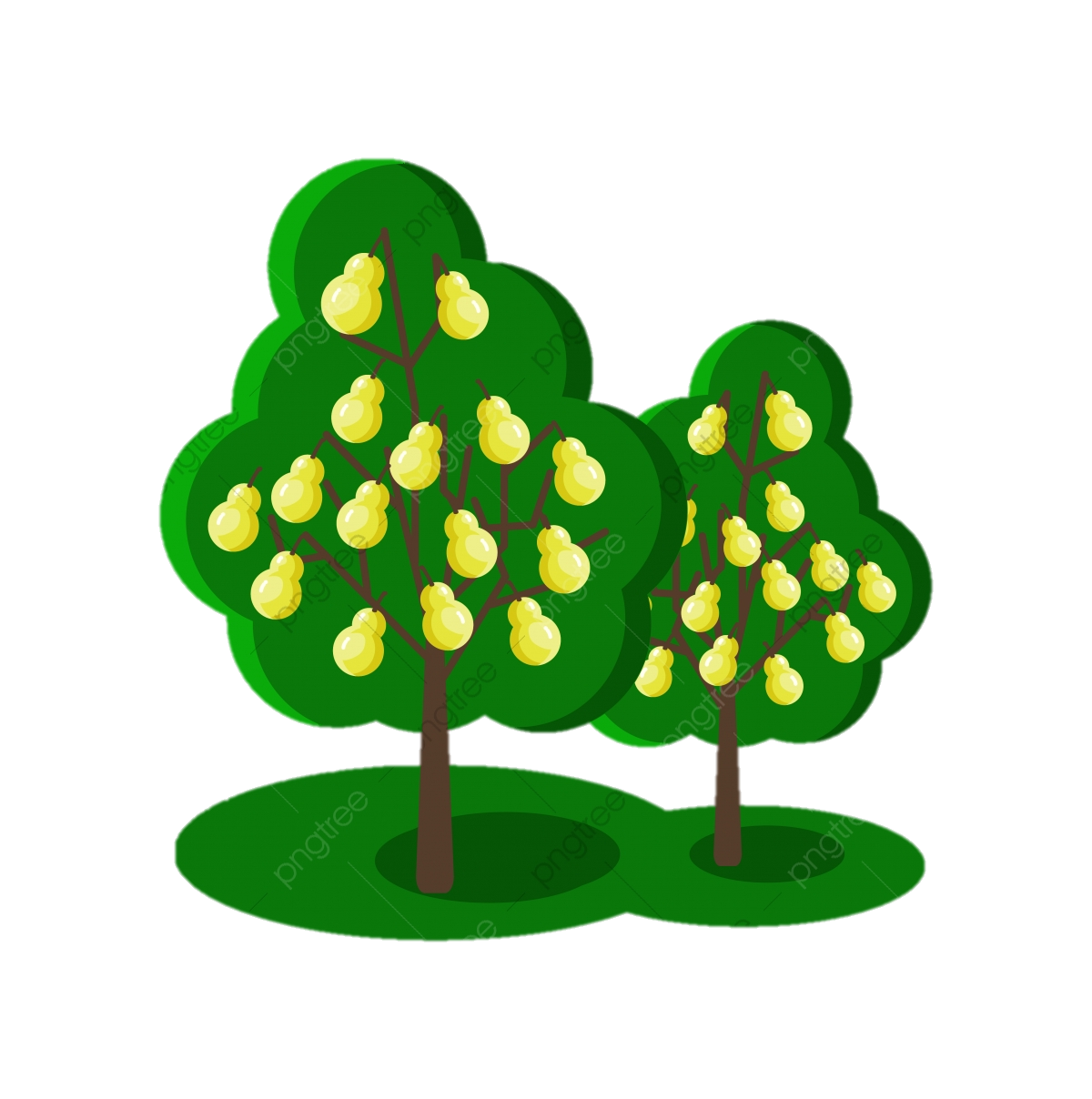 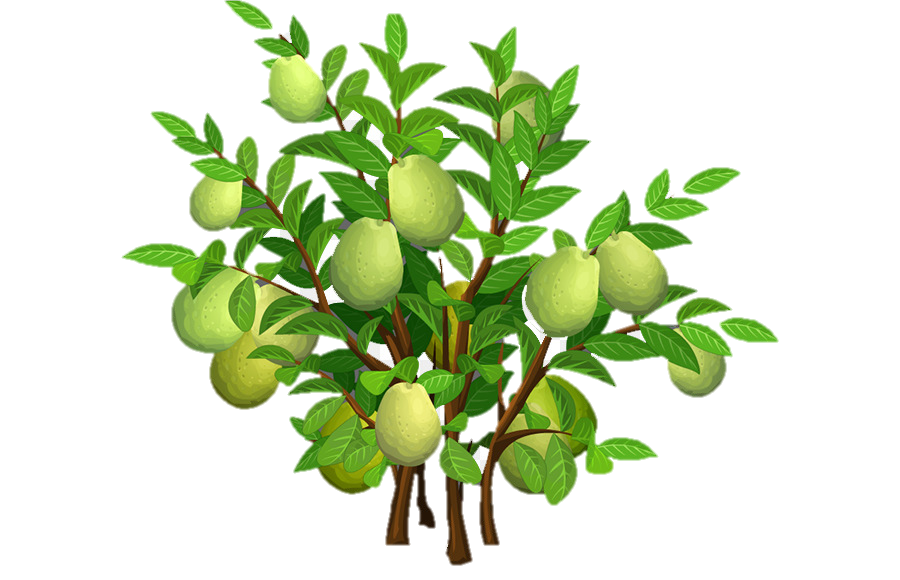 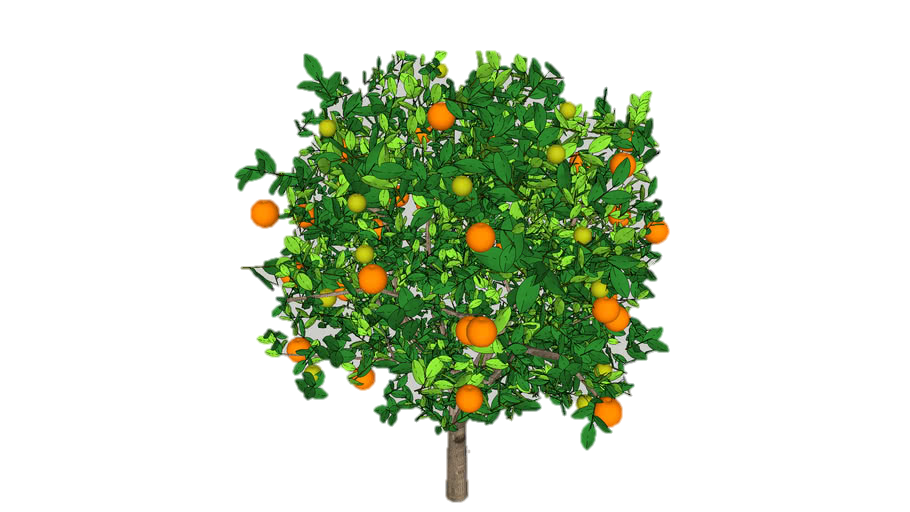 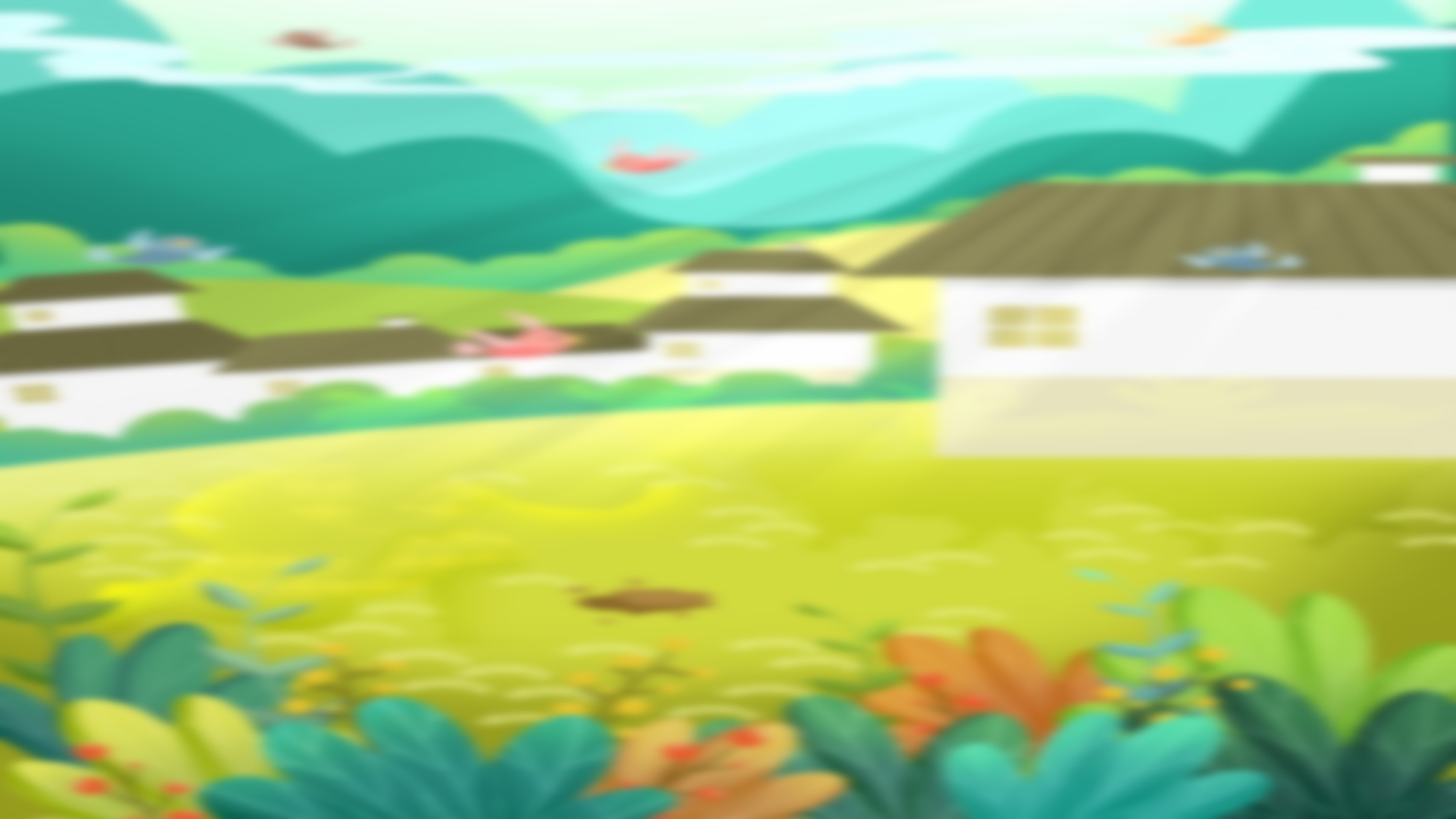 Câu 1: Trong một văn bản thông tin, sa-pô là gì?
B. Đoạn văn sau nhan đề
A. Nhan đề của văn bản
C. Các hình thức minh họa của văn bản
D. Dòng chữ nêu xuất xứ của văn bản
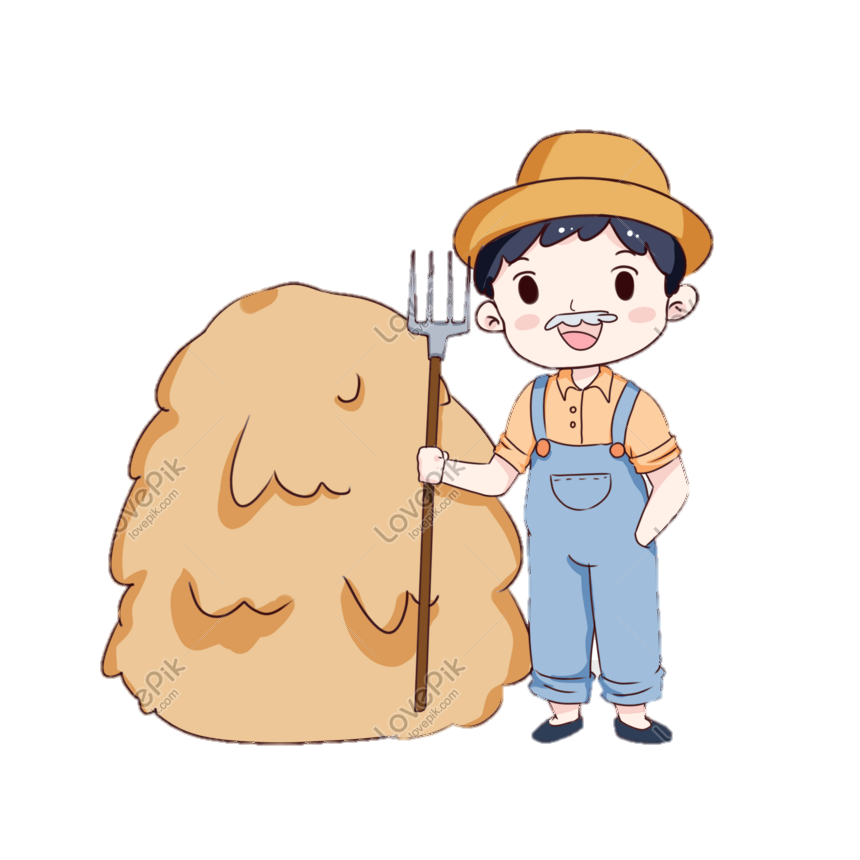 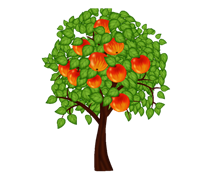 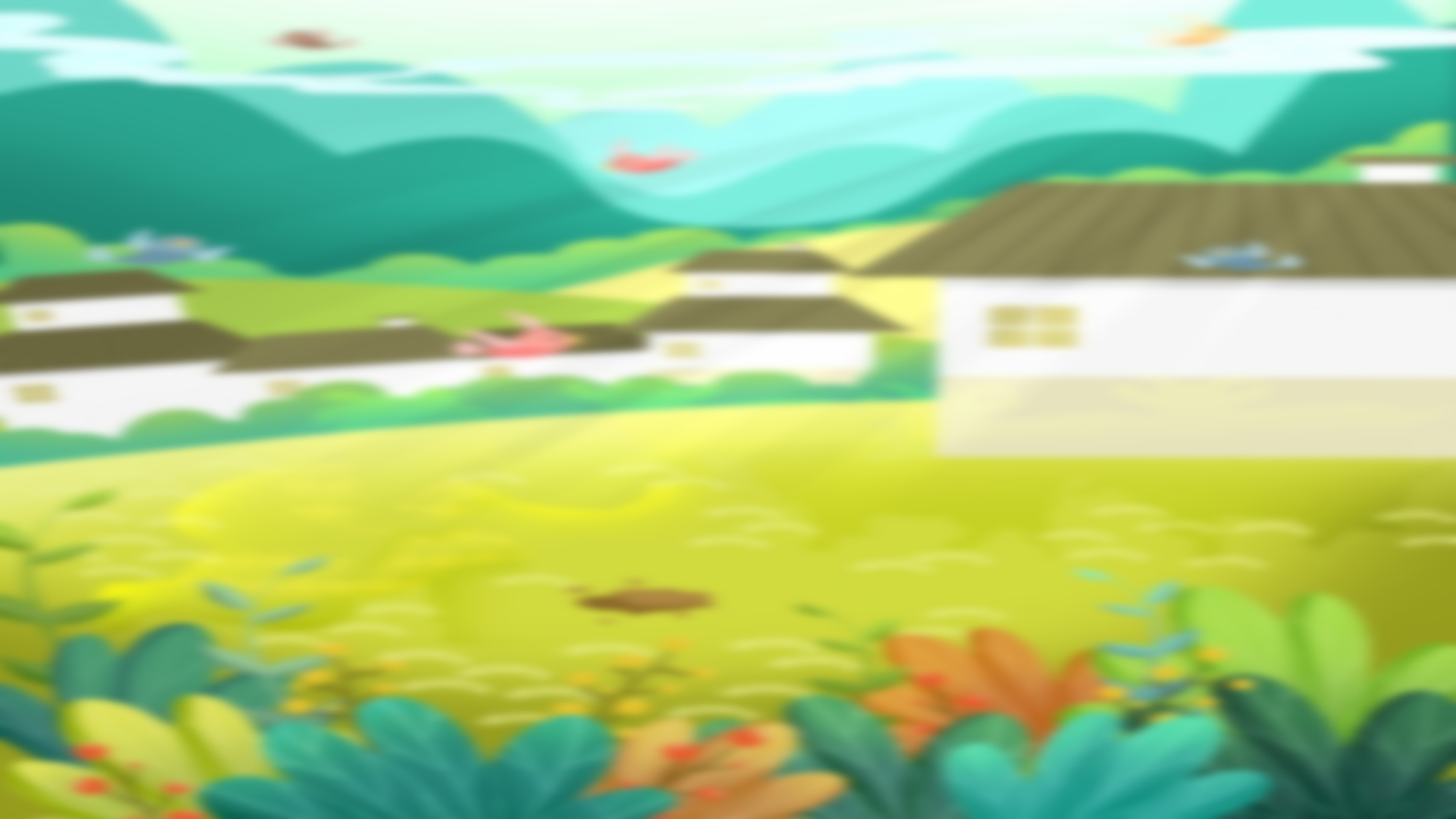 Câu 2: Nội dung nào sau dây không bắt buộc có trong biên bản
B. Chữ kí của người ghi biên bản
A. Thời gian, địa điểm, tên người có liên quan tới nội dung biên bản
C. Nội dung và diễn biến sự việc được ghi lại
D. Ý nghĩa của sự việc
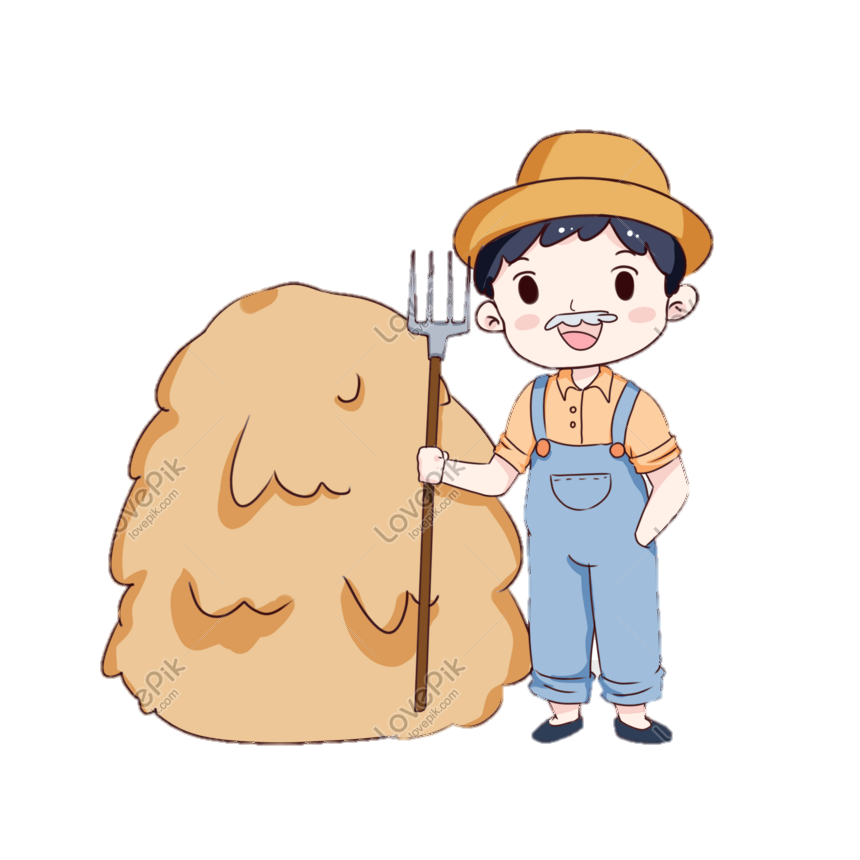 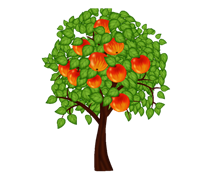 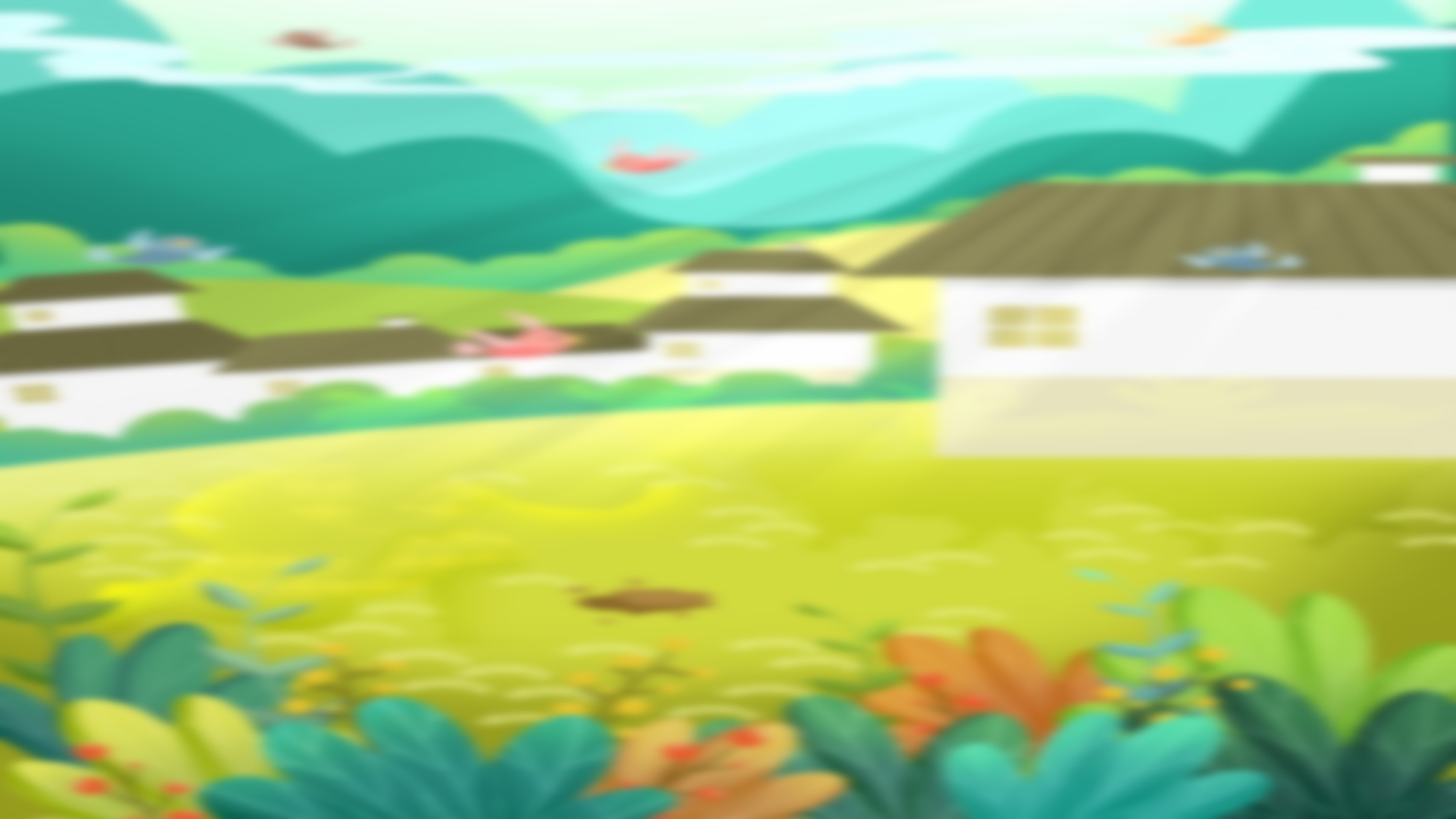 Câu 3: Văn bản thông tin có thể trình bày chủ yếu theo:
B. Theo quan hệ nhân quả
A. Trình tự không gian
C. Trình tự thời gian
D. Cả B và C
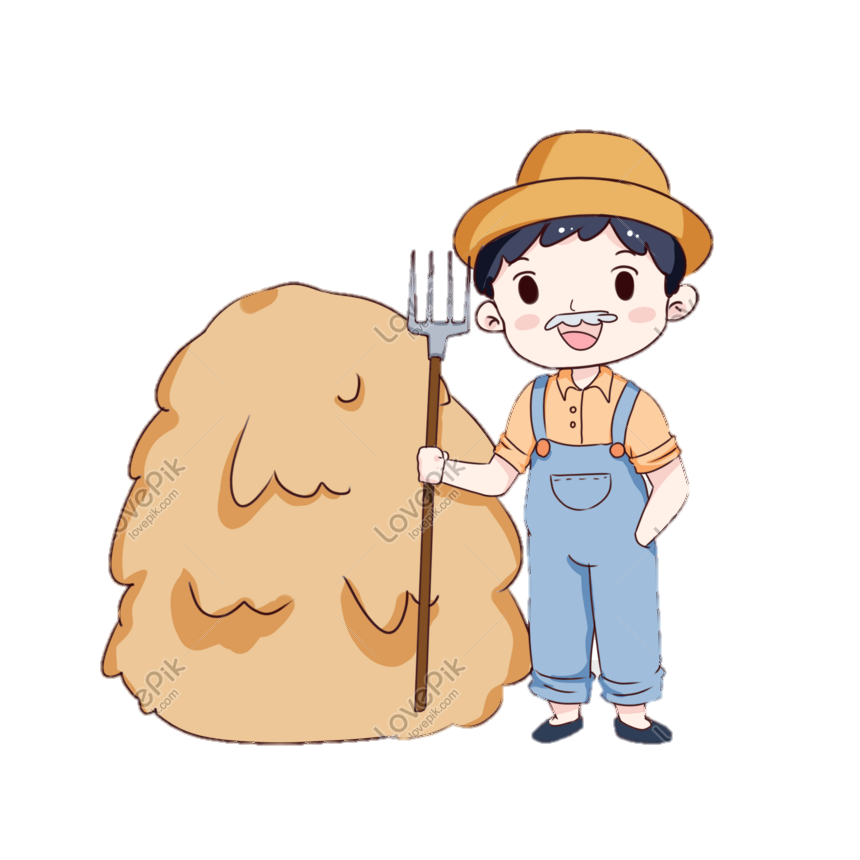 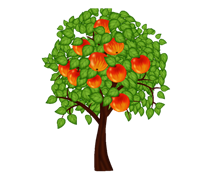 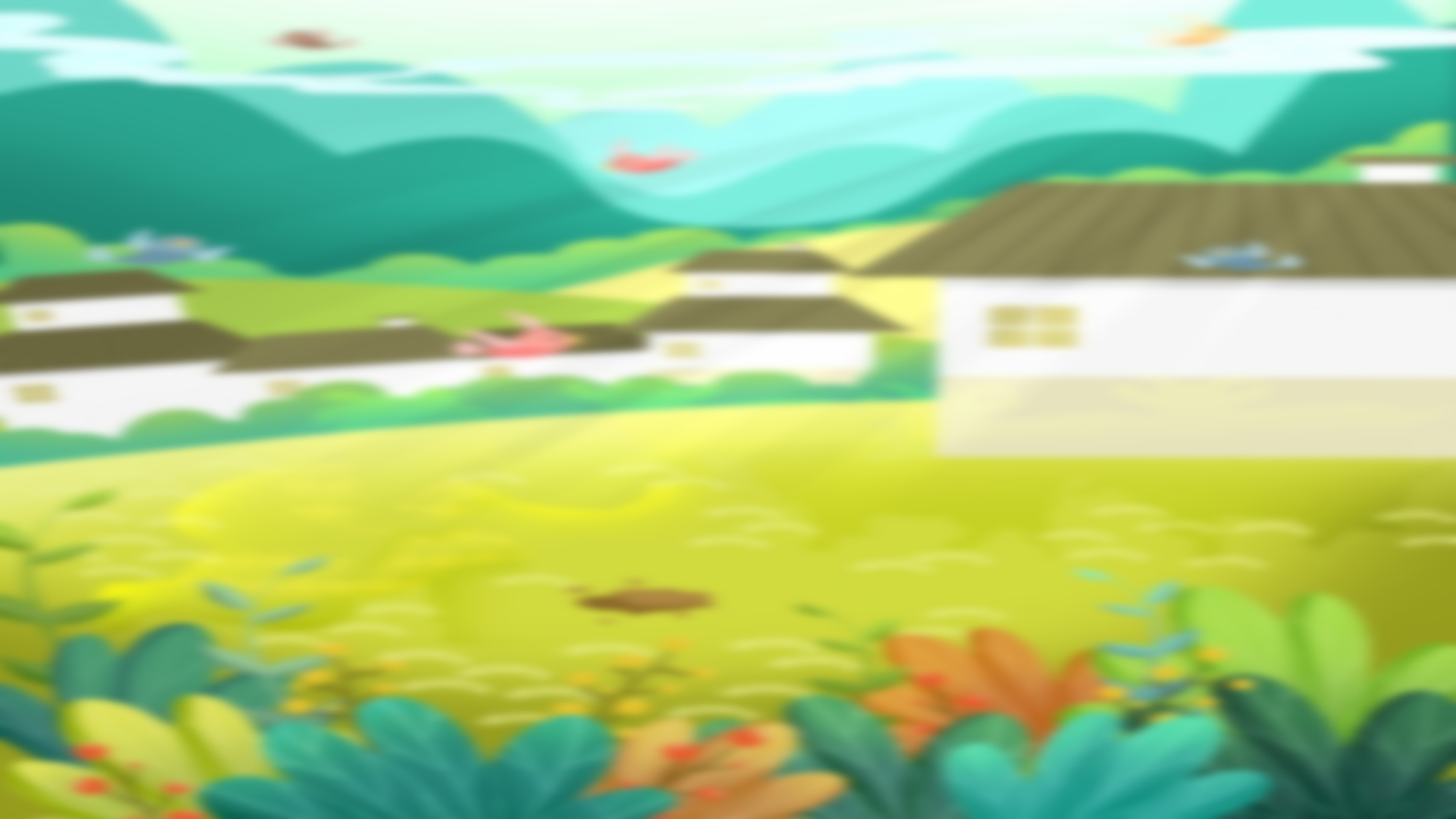 Câu 4: Các hiện tượng nào sau đây là biểu hiện của biến đổi khí hậu
B. Hạn hán
A. Sạt lở đất
C. Mực nước biển dâng
D. Cả 3 A,B,C
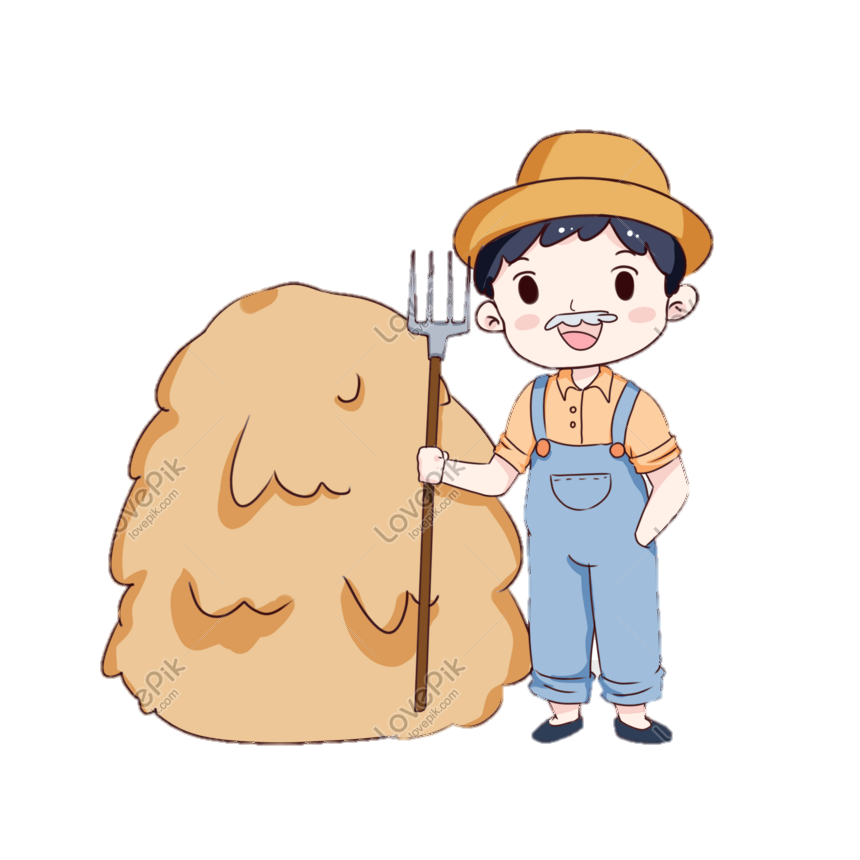 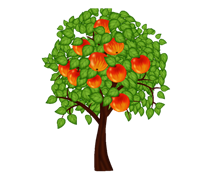 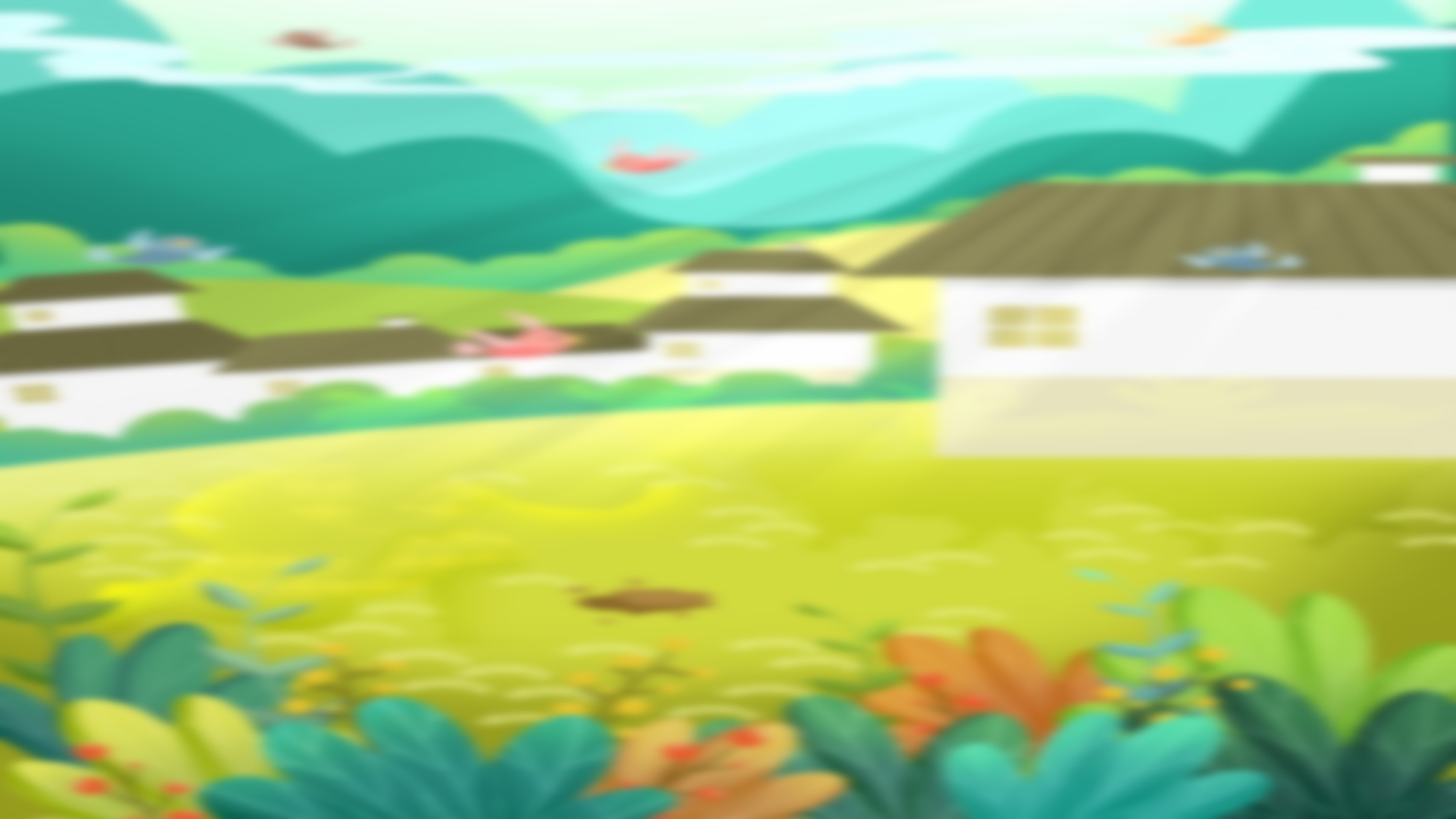 Câu 5: Chặt phá cây rừng có thể dẫn đến hiện tượng nào?
B. Hạn hán
A. Bão và lũ lụt
C. Lũ lụt
D. Tất cả các phương án trên
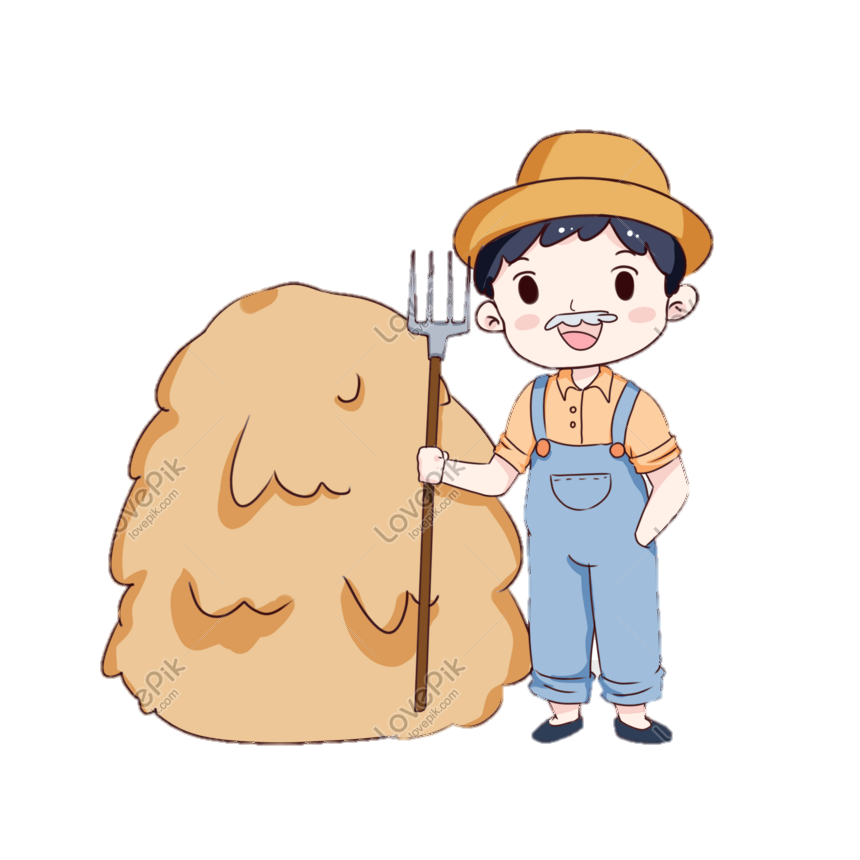 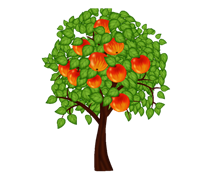 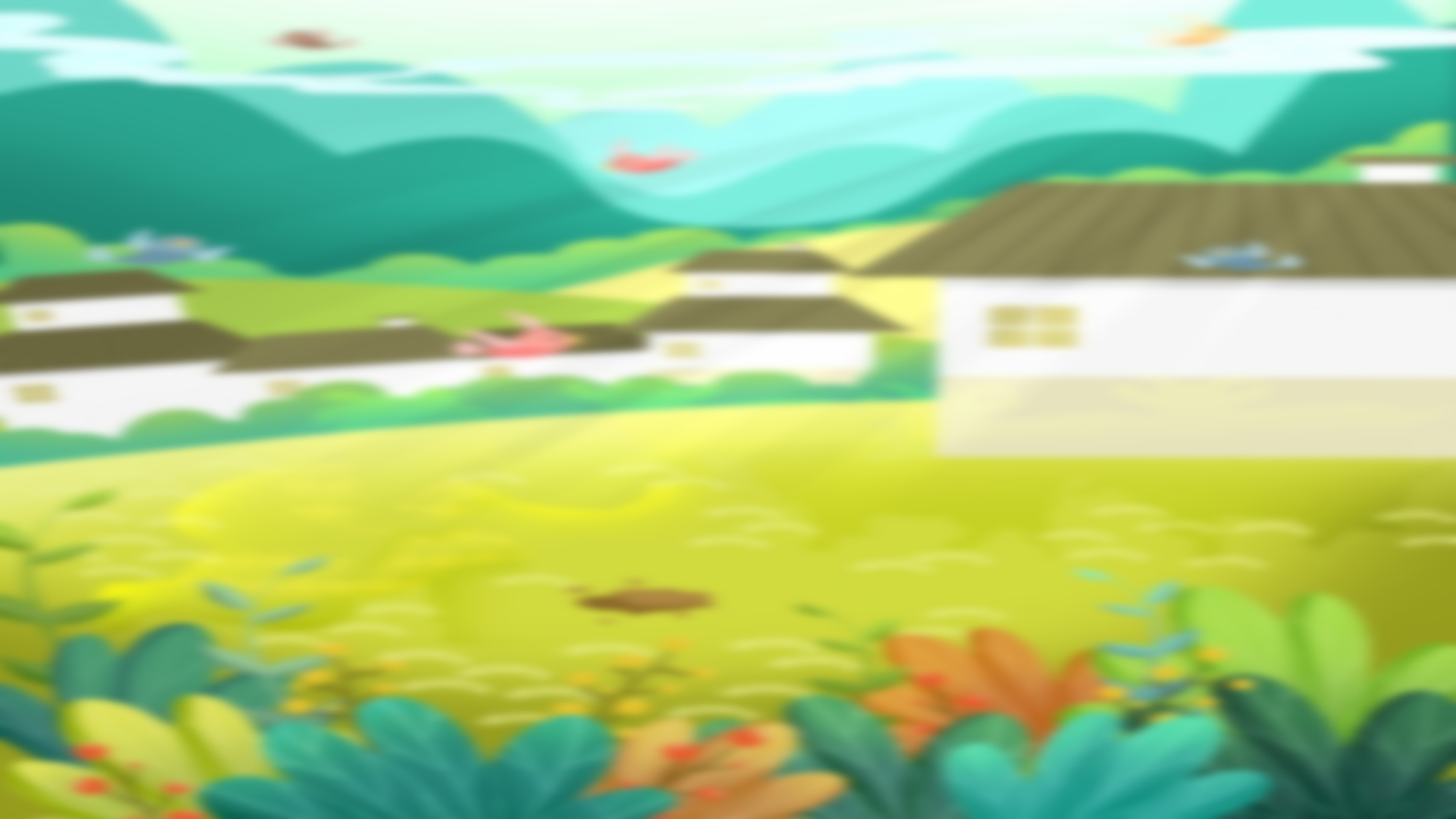 Câu 6: Những vật liệu nào sau đây không thể tái chế để sử dụng
B. Pin đã sử dụng
A. Vỏ hộp bia, túi nilon
C. Báo, sách cũ
D. Cốc, chén thủy tinh vỡ
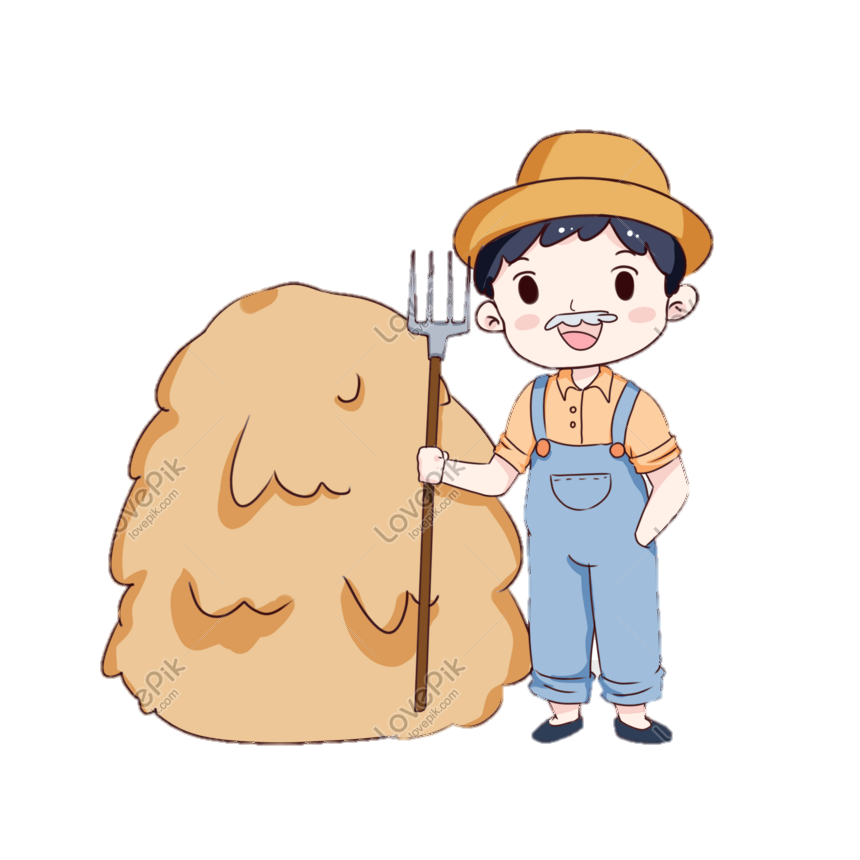 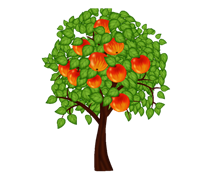 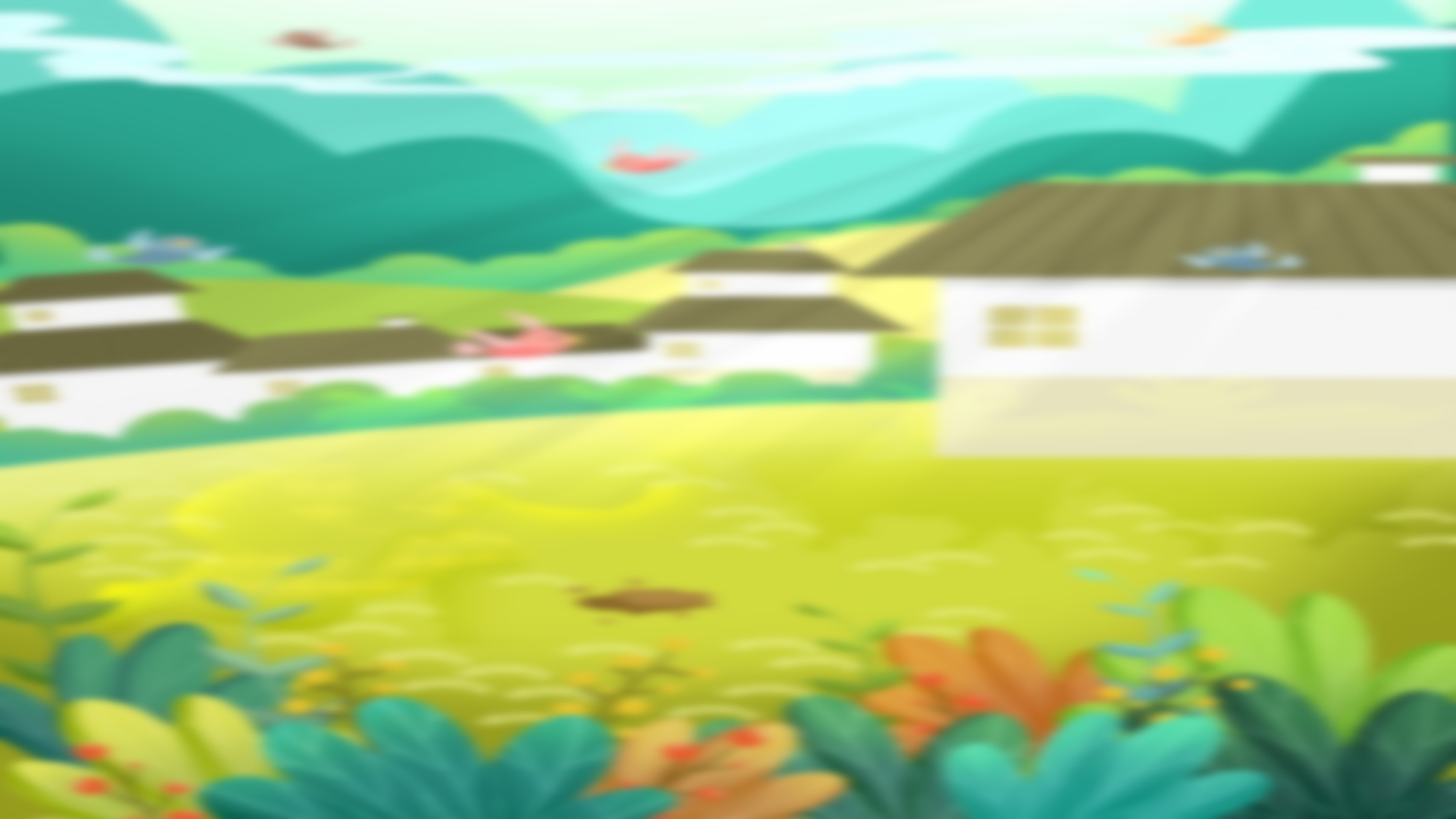 Câu 7: Em sẽ không làm điều gì sau đây để tránh việc tạo thêm rác thải ra môi tường
B. Dùng đồ sứ, khăn mặt thay vì mua cốc, thìa, khăn giấy dùng một lần
A. Xách làn hoặc túi đi chợ
C. Mua hộp giấy để gói quà
D. Tắt điện trước khi ra khỏi phòng
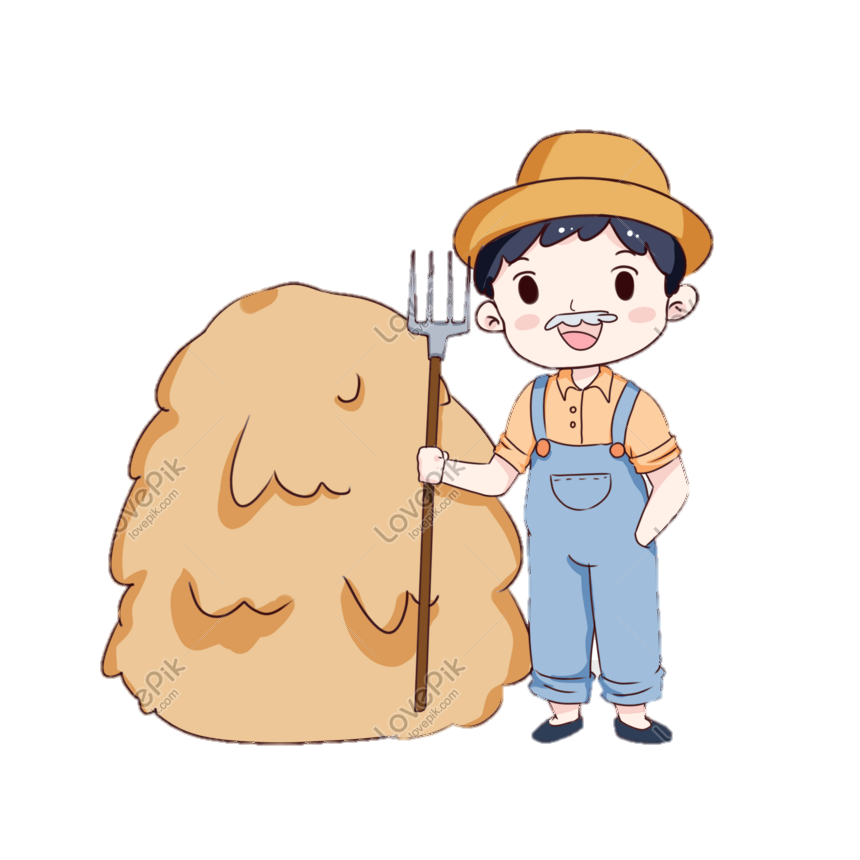 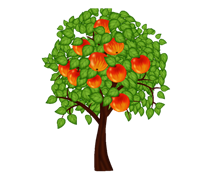 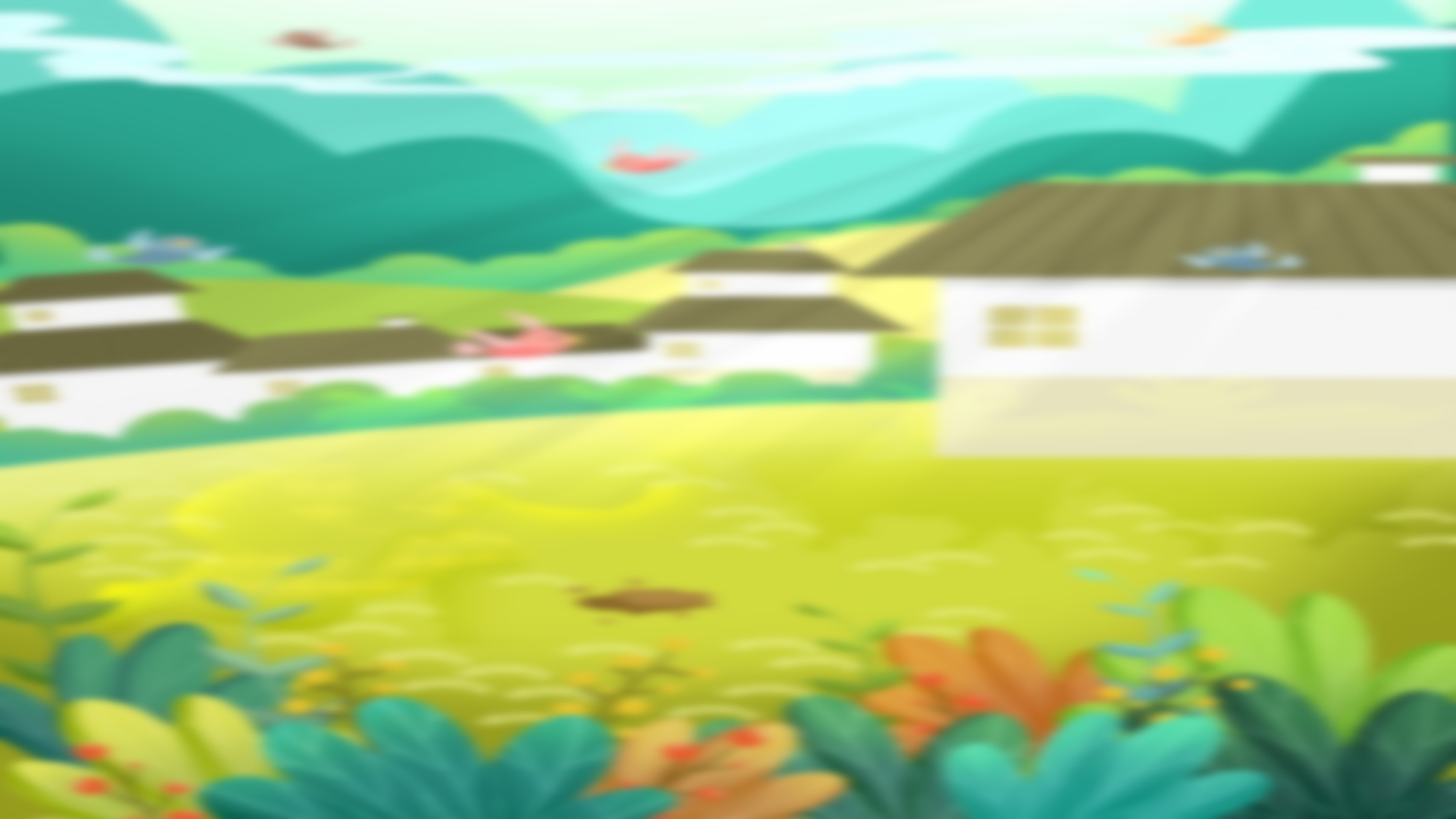 Câu 8: Thể loại chính của các văn bản ở chủ điểm 9 là
B. Văn bản thông tin
A. Văn bản văn học
C. Văn bản nghị luận
D. Văn bản hành chính
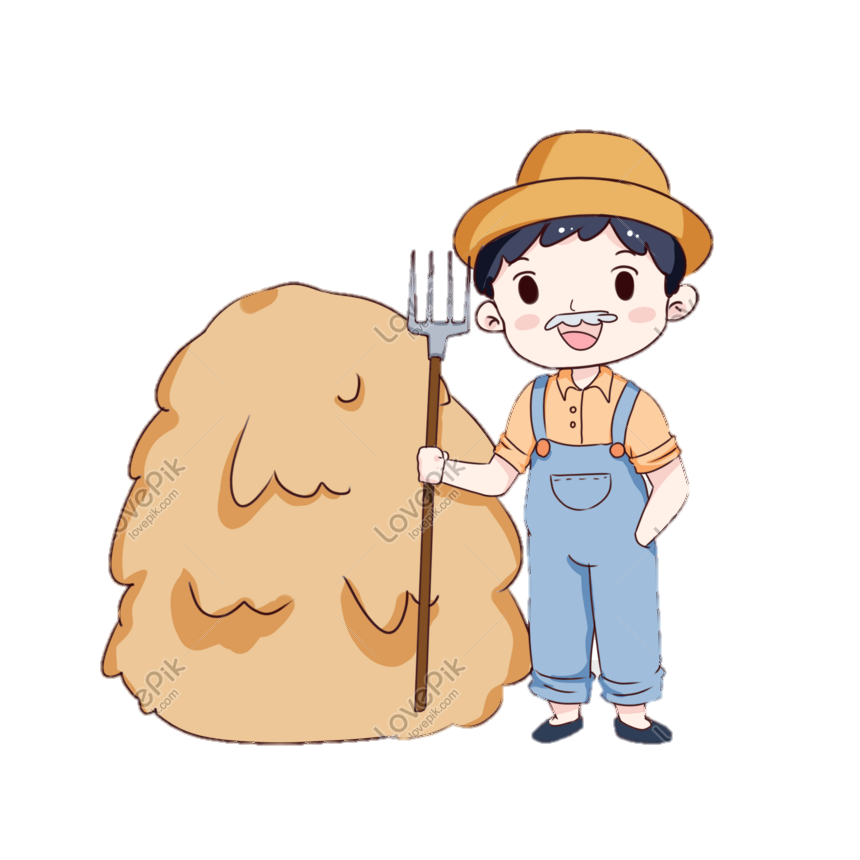 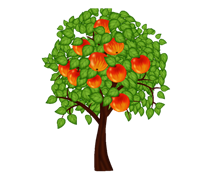 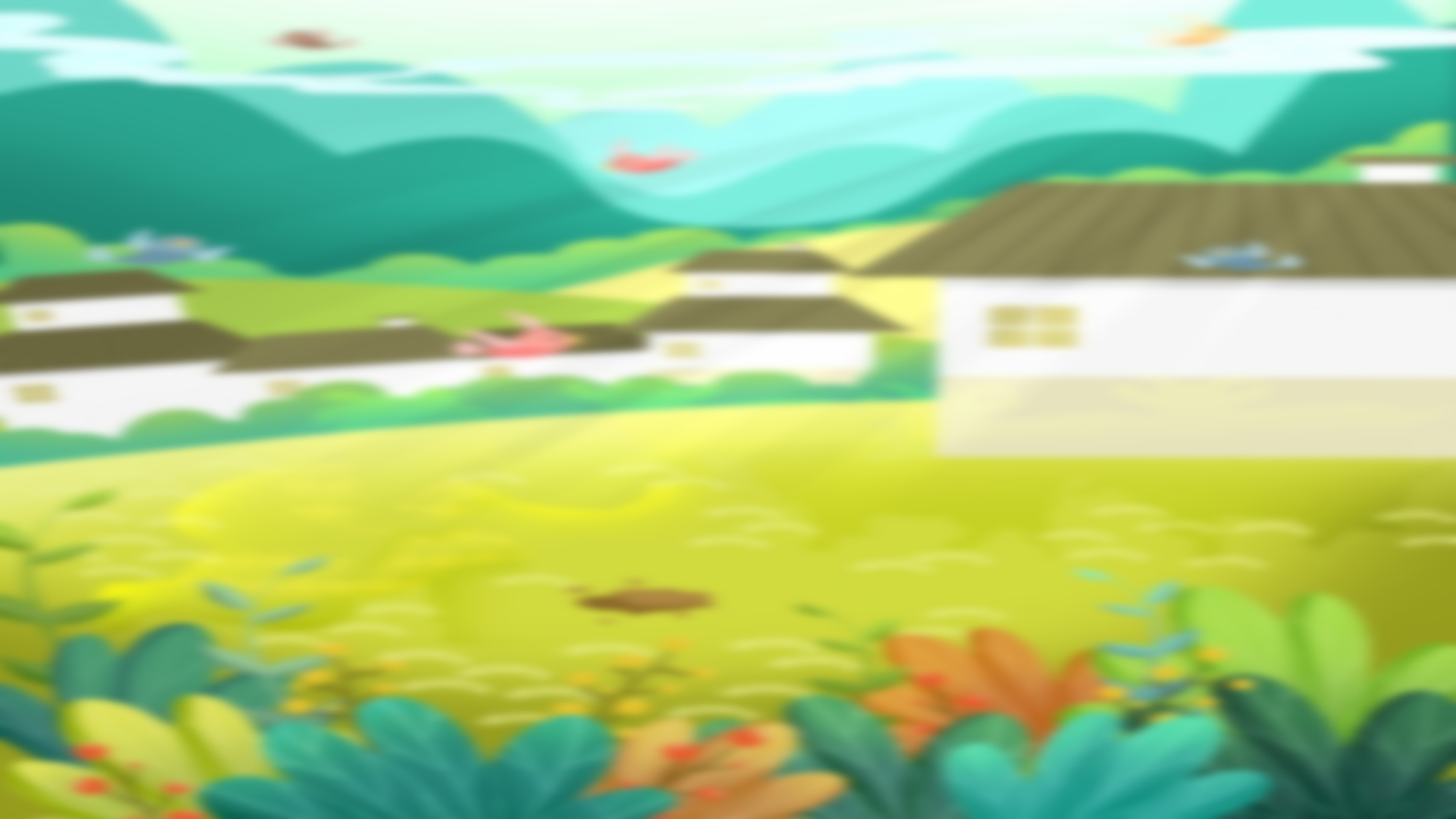 Câu 9: Trong văn bản thông tin, các thông tin đưa ra phải
B. Chuẩn xác ở thời điểm văn bản ra đời
A. Đầy đủ
C. Chuẩn xác ở mọi thời điểm
D. Cô đọng
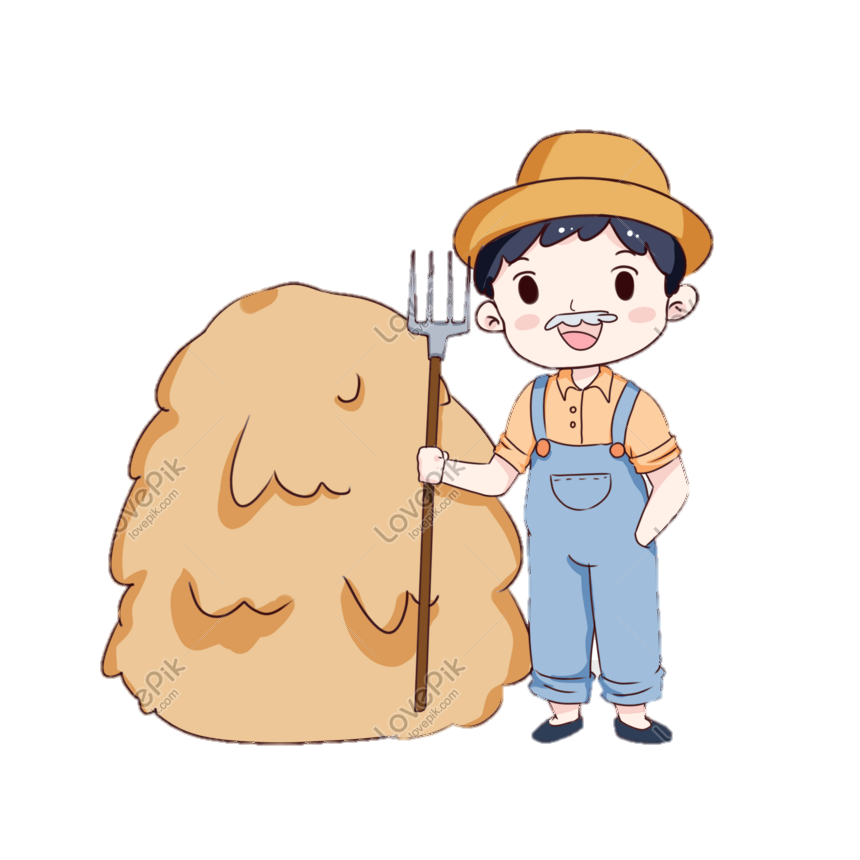 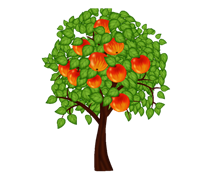 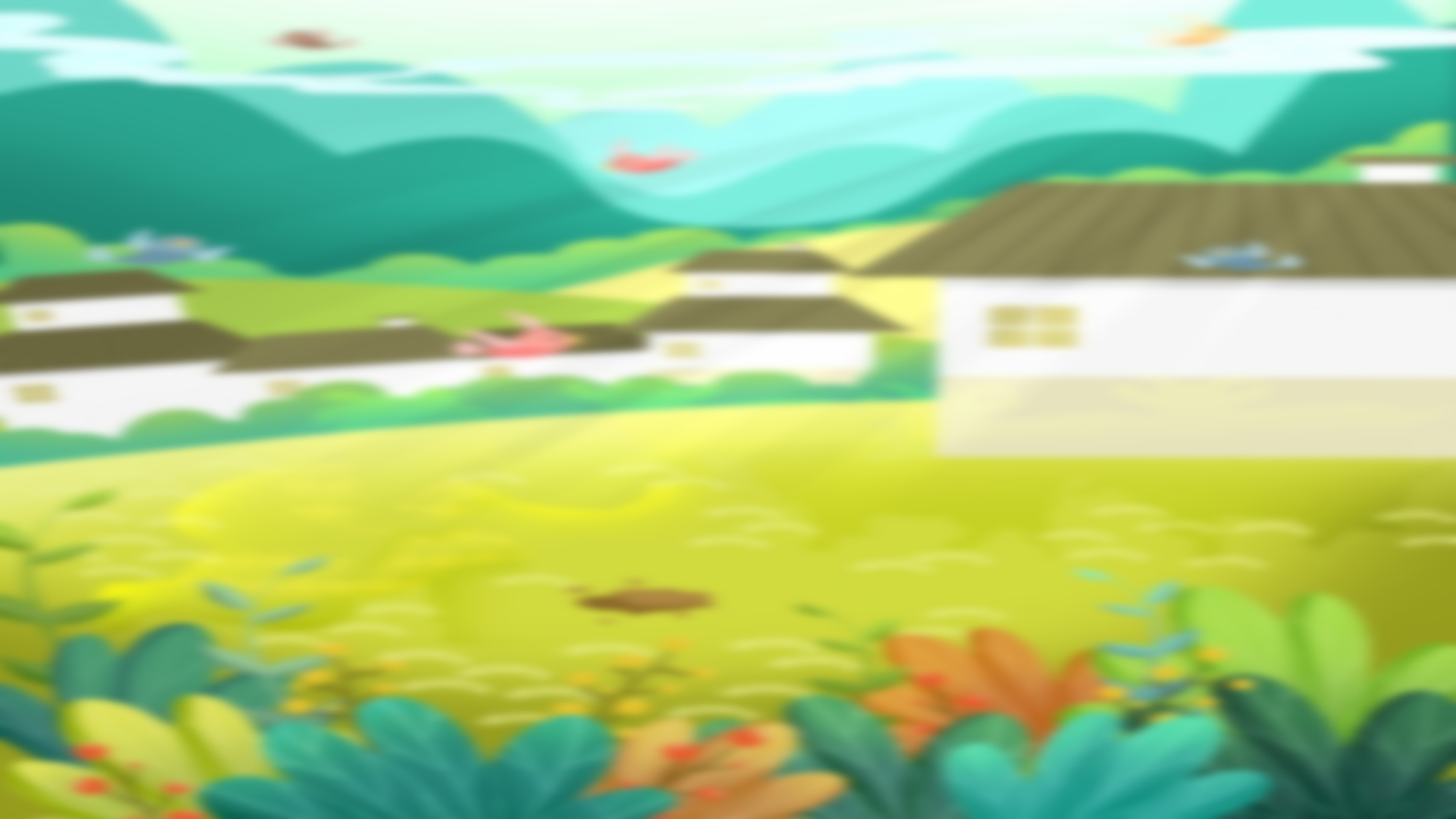 Câu 10: Văn bản “Trái Đất” được viết bằng thể loại nào?
B. Thơ
A. Văn xuôi
C. Truyện
D. Tất cả đều sai.
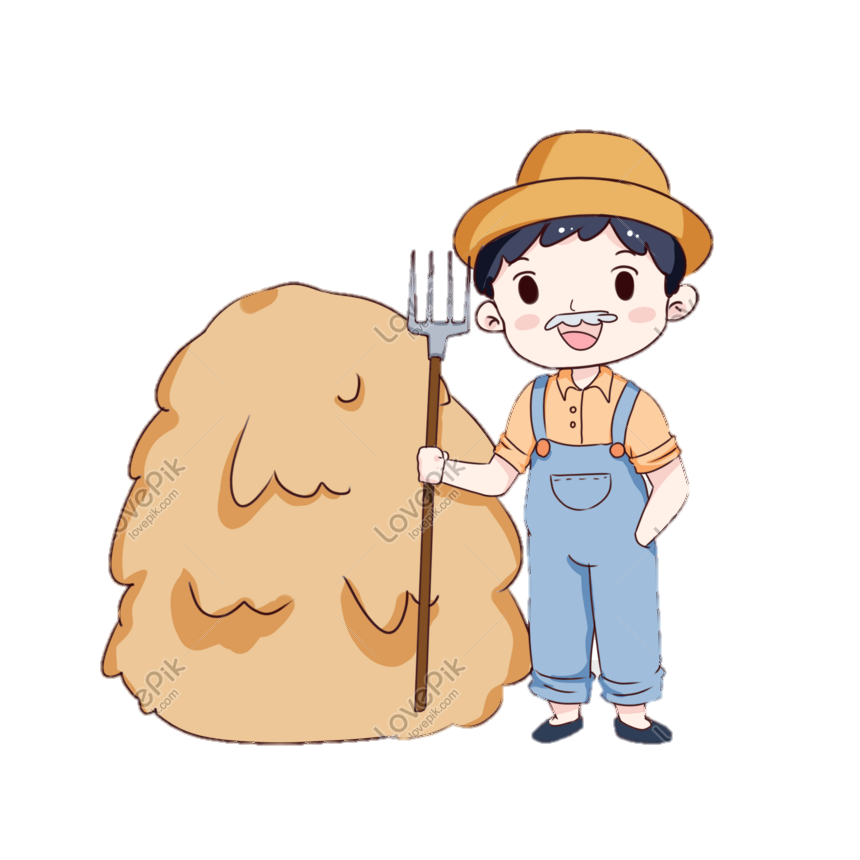 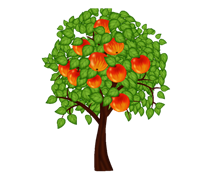 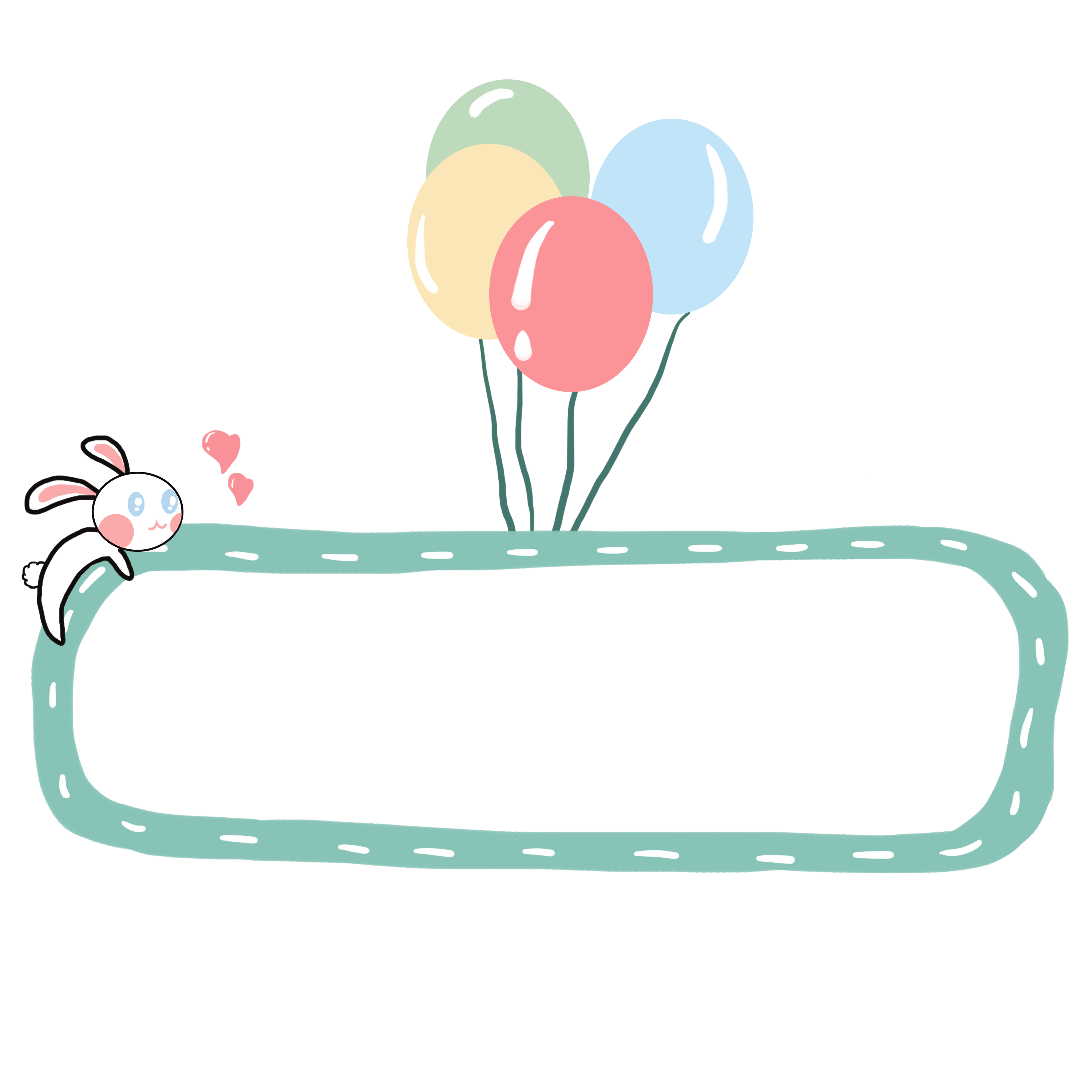 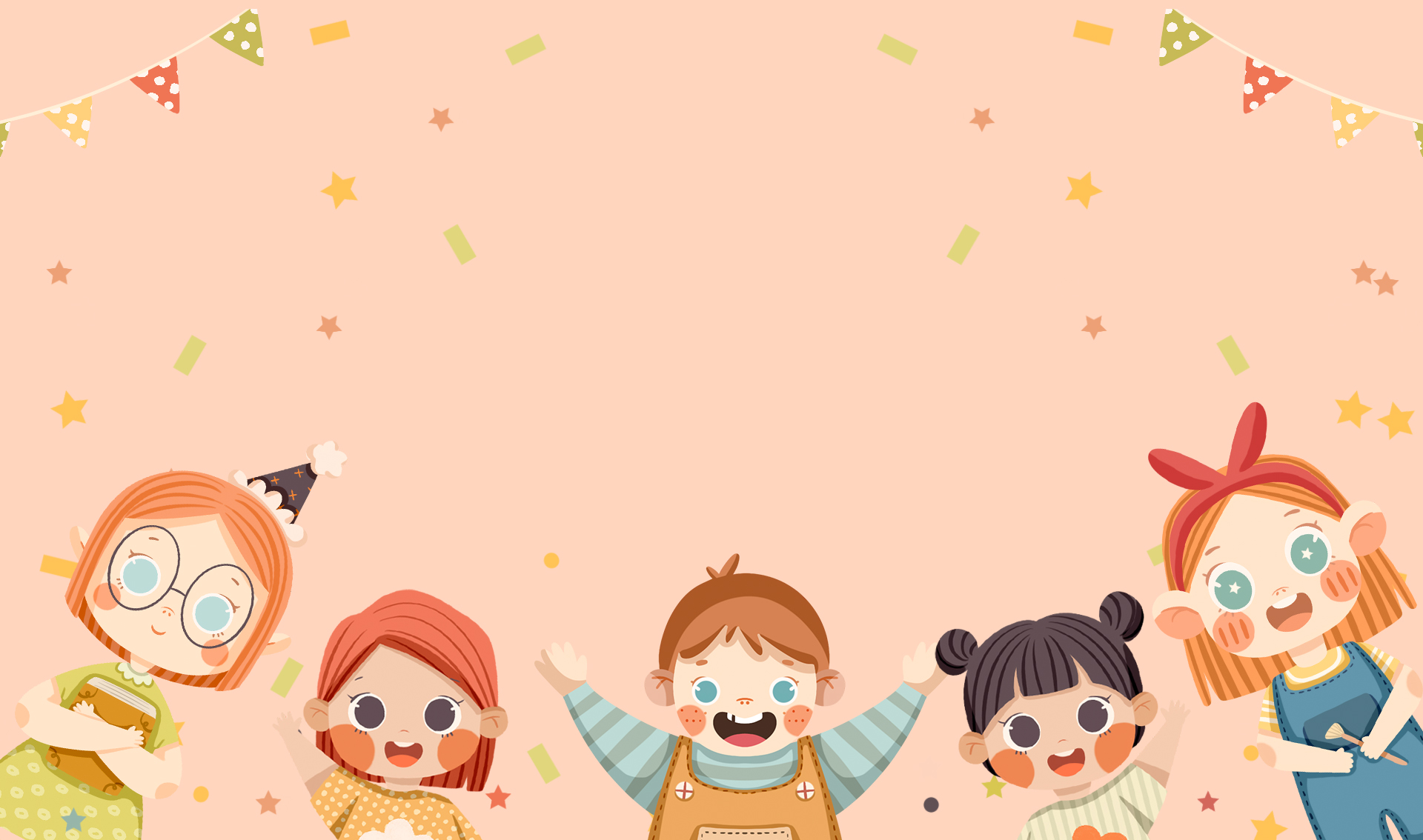 VẬN DỤNG
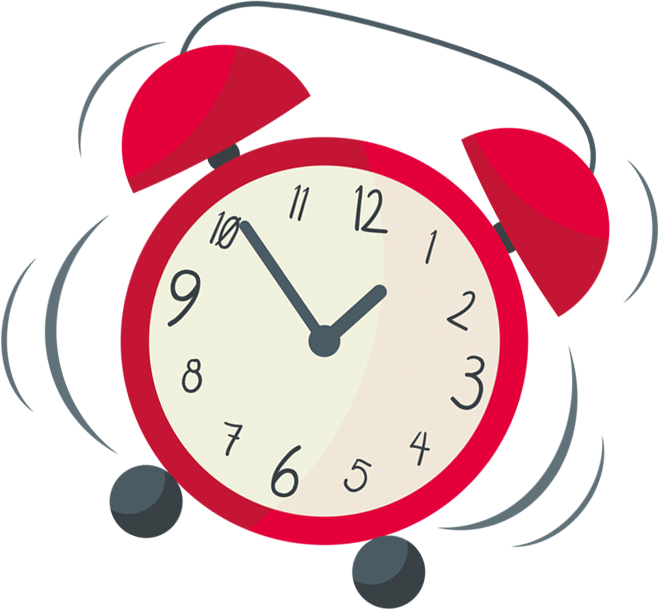 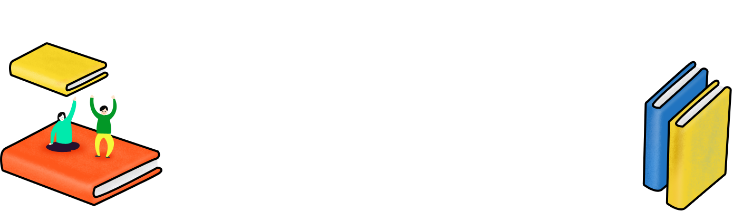 Vận dụng
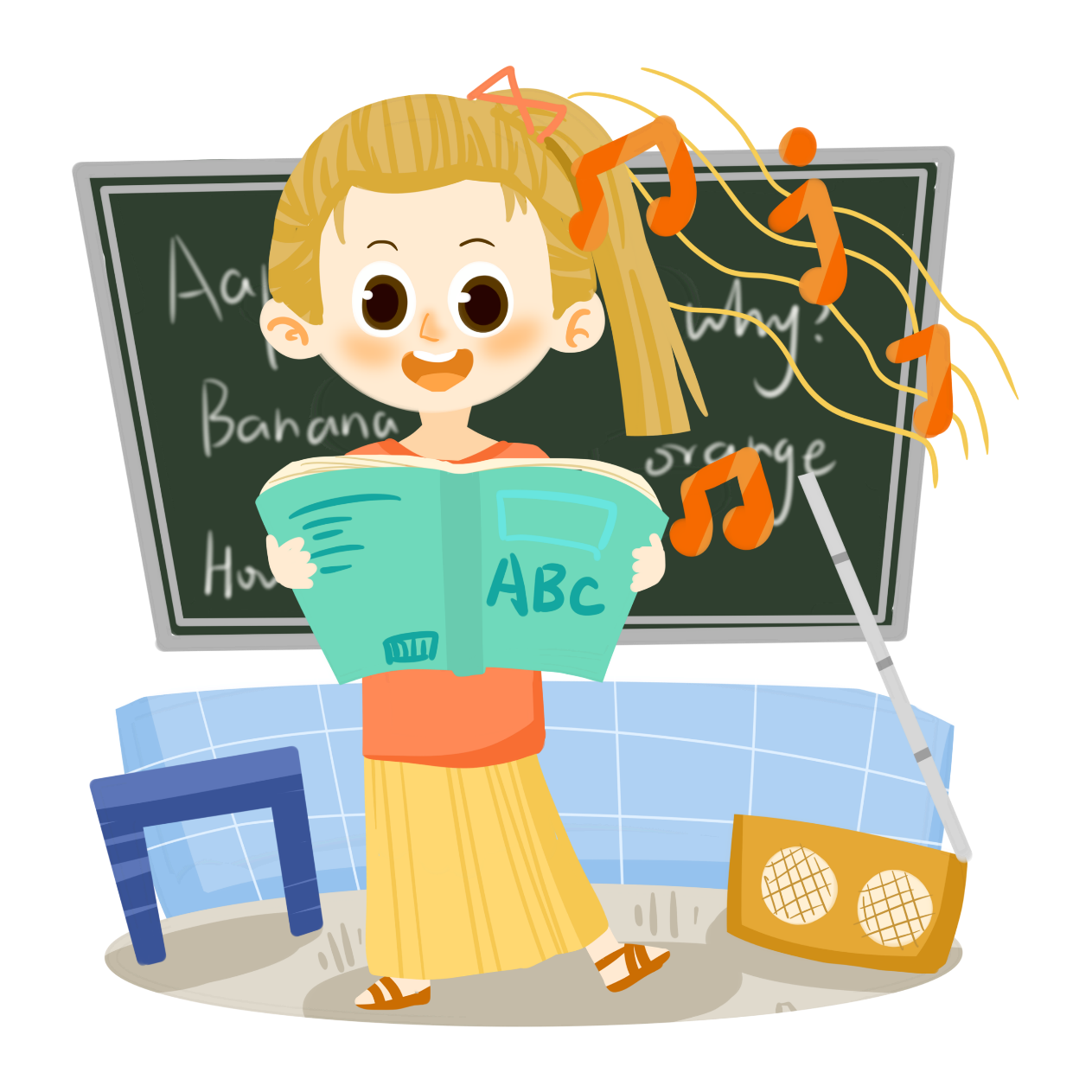 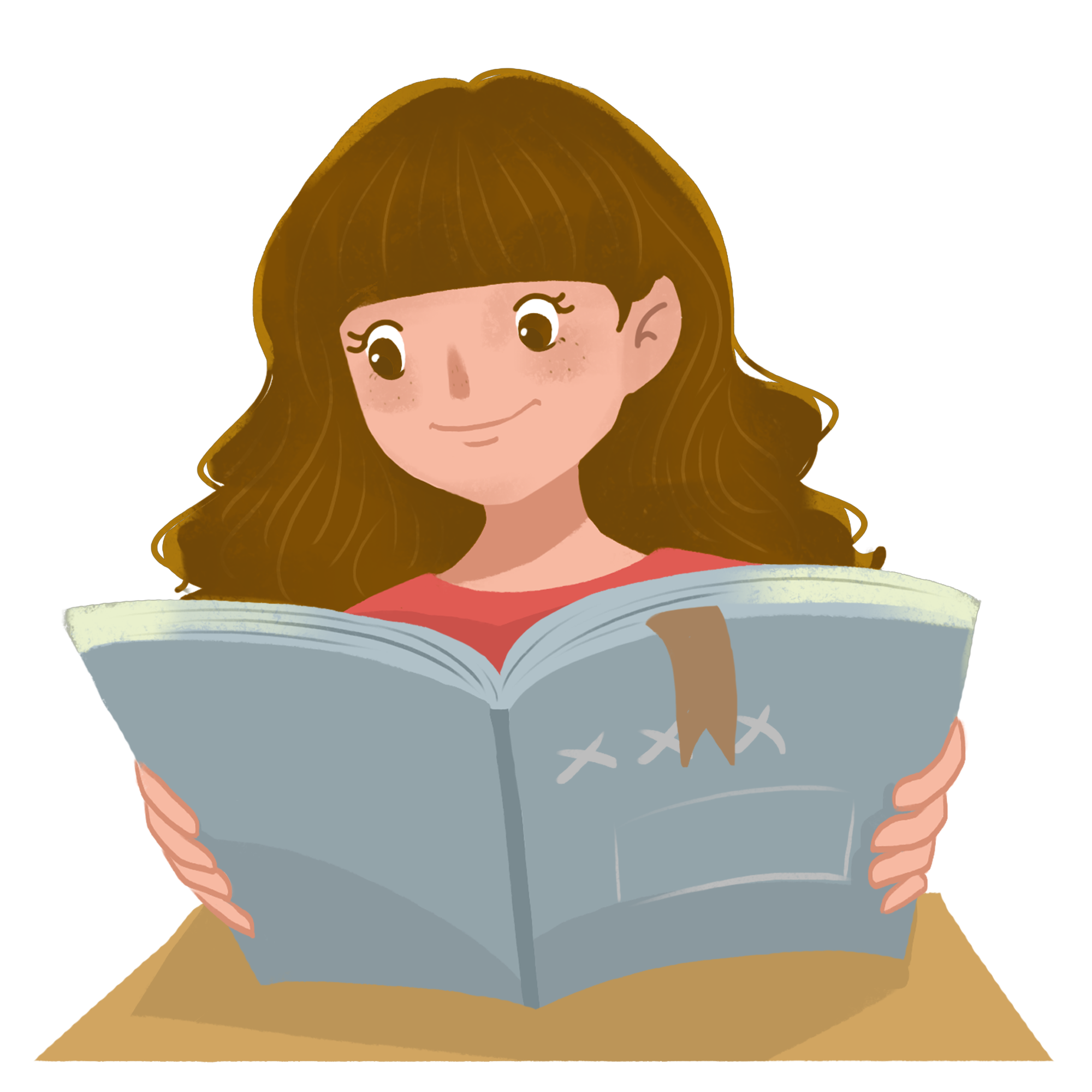 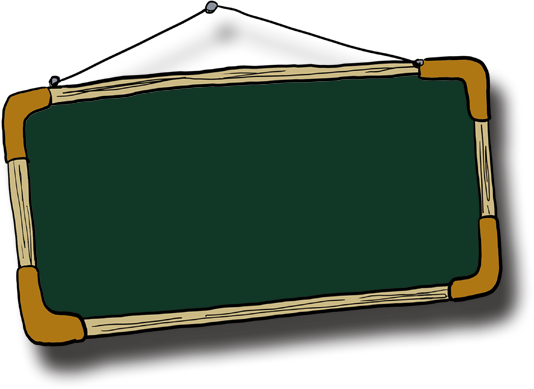 Các nhóm sẽ quay video liên quan đến môi trường. Mỗi video khoảng 3-5 phút.
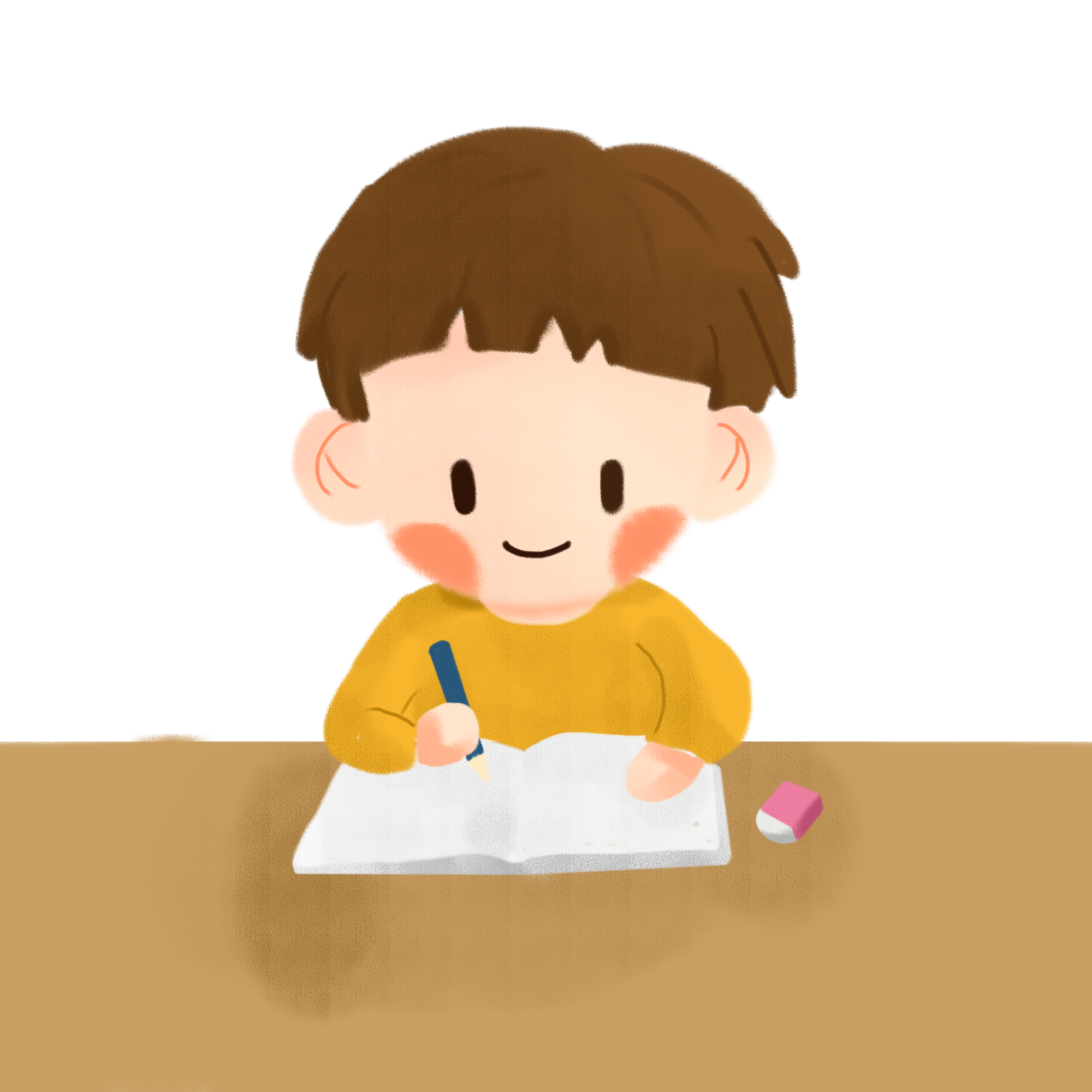 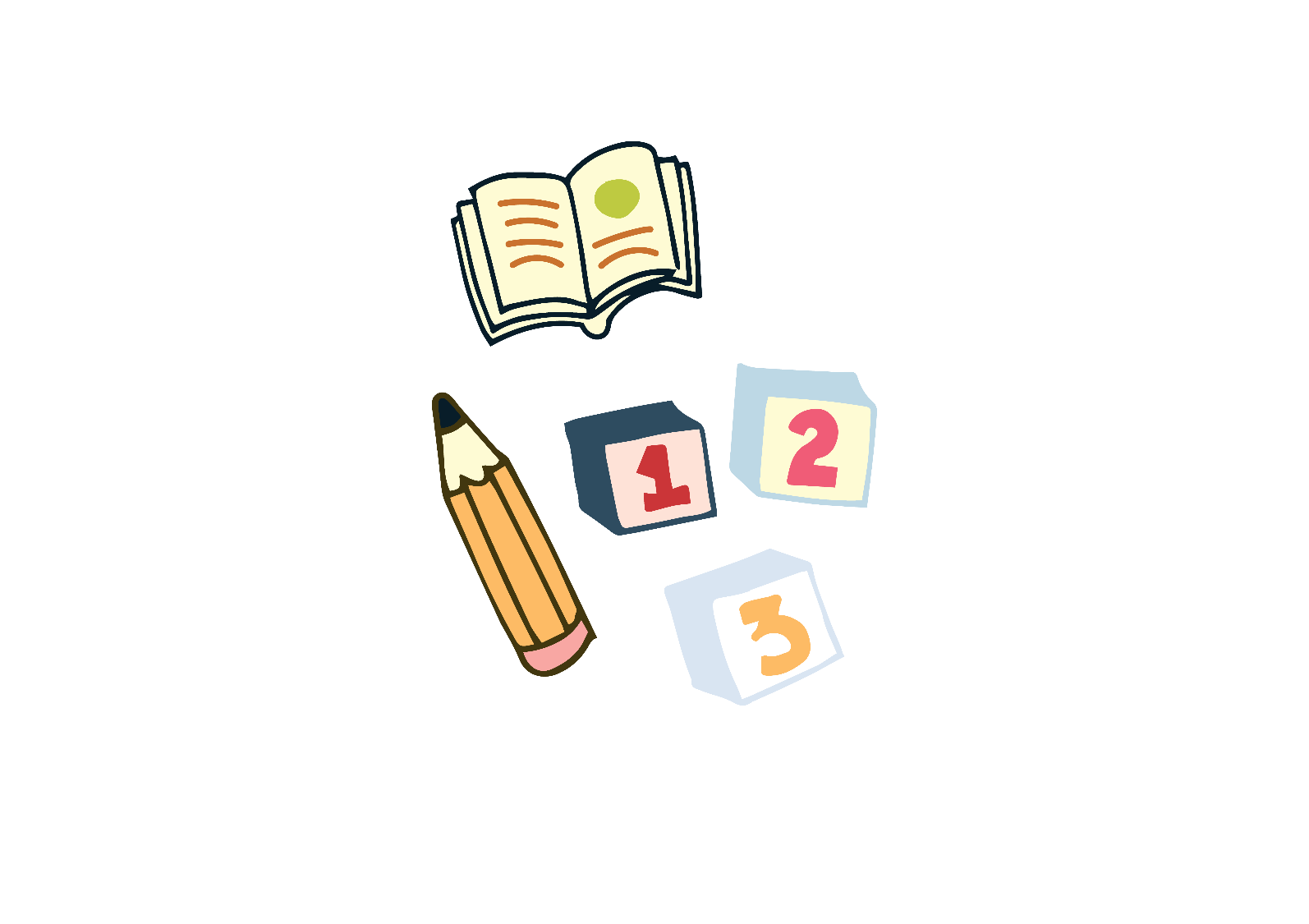 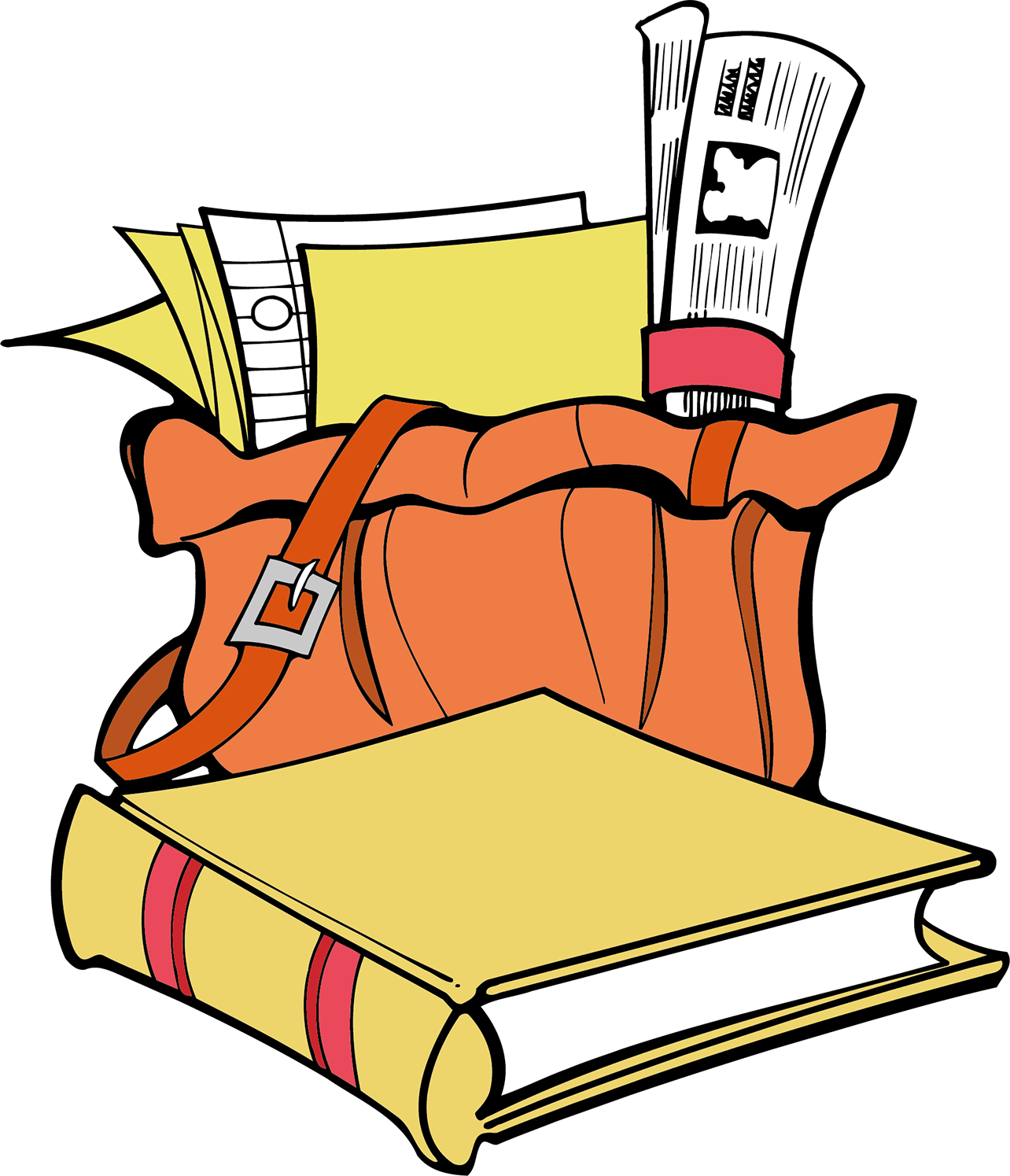 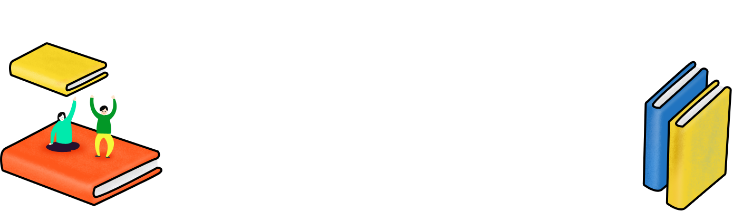 Hướng dẫn tự học
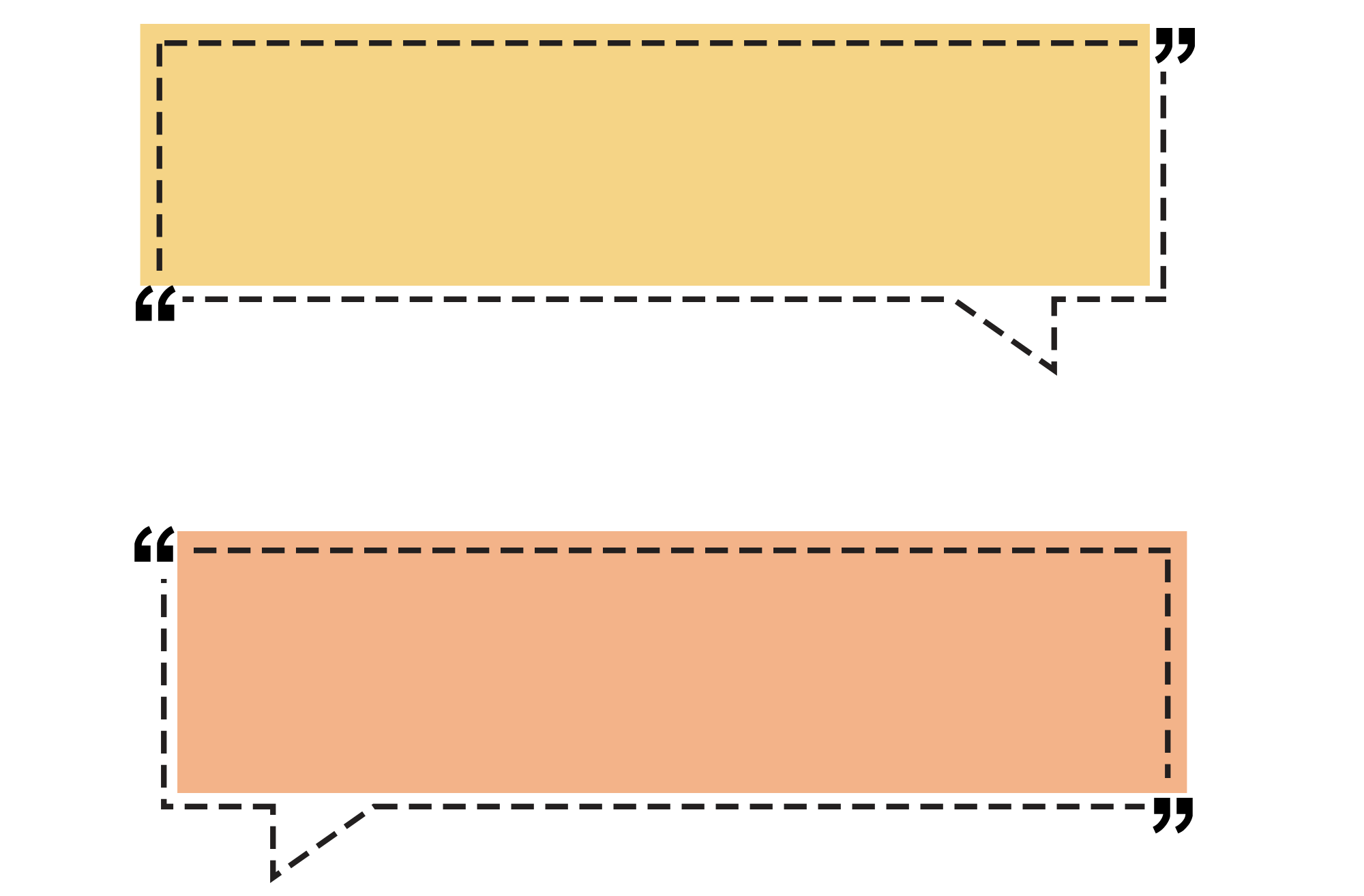 * Bài cũ: hoàn thành bài theo yêu cầu.
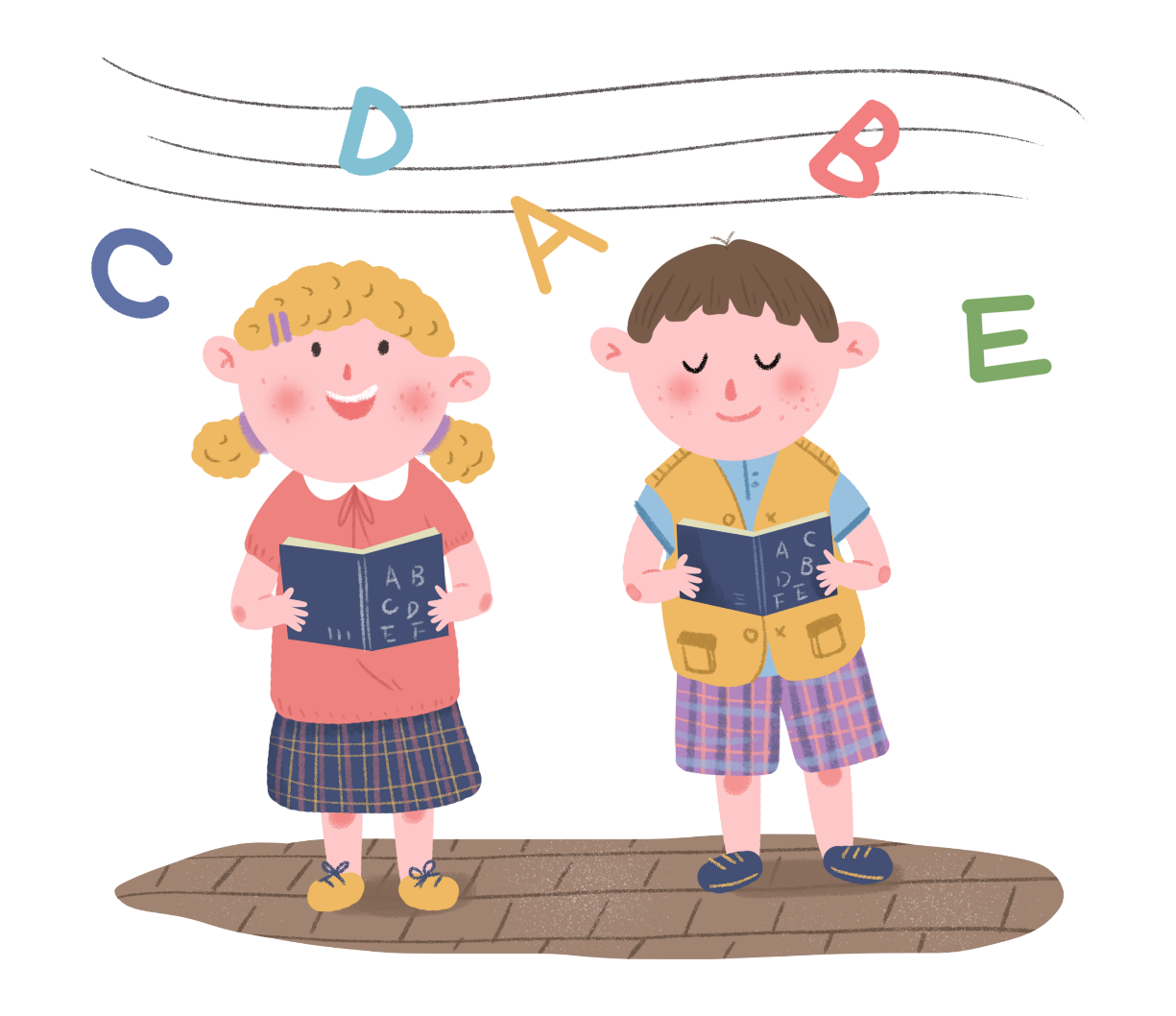 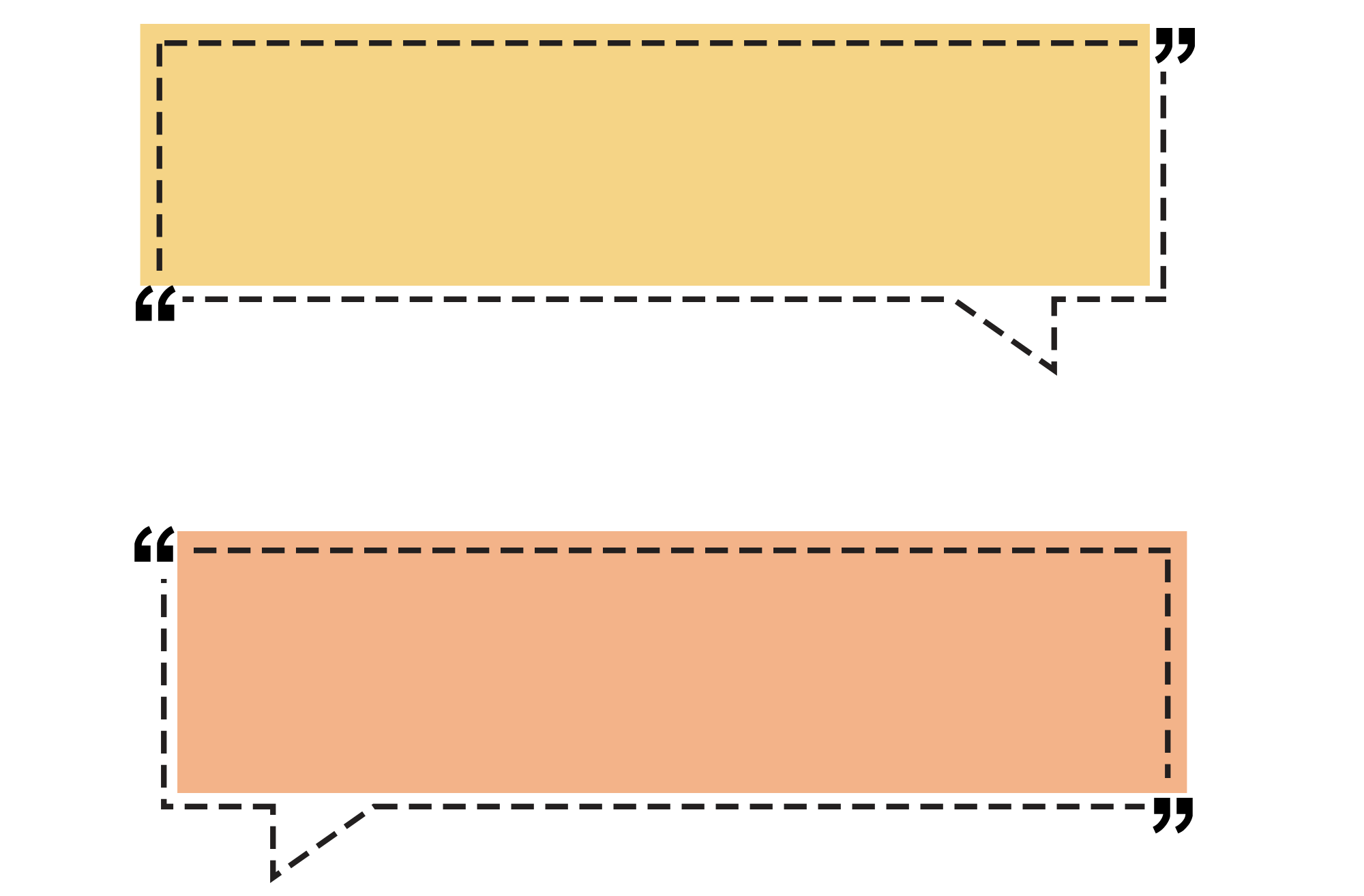 * Bài mới: Thực hành đọc hiểu
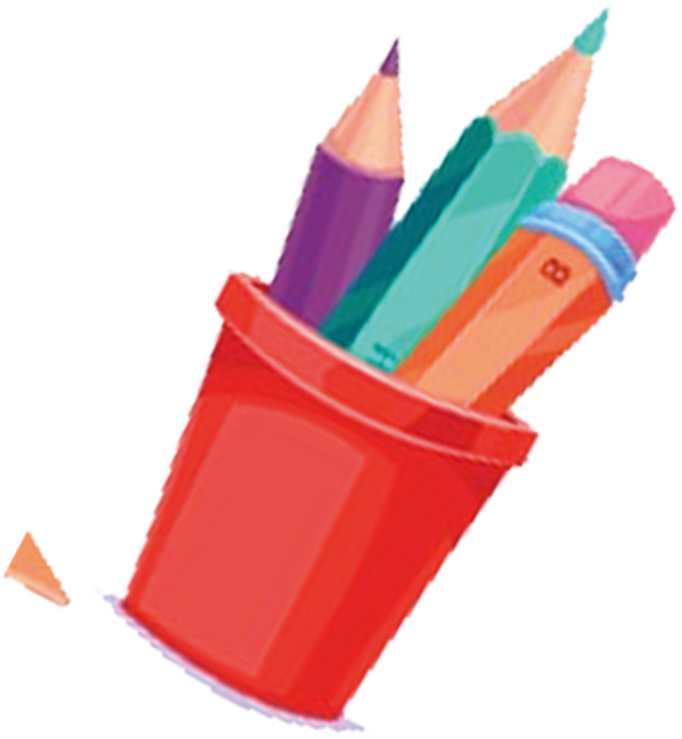 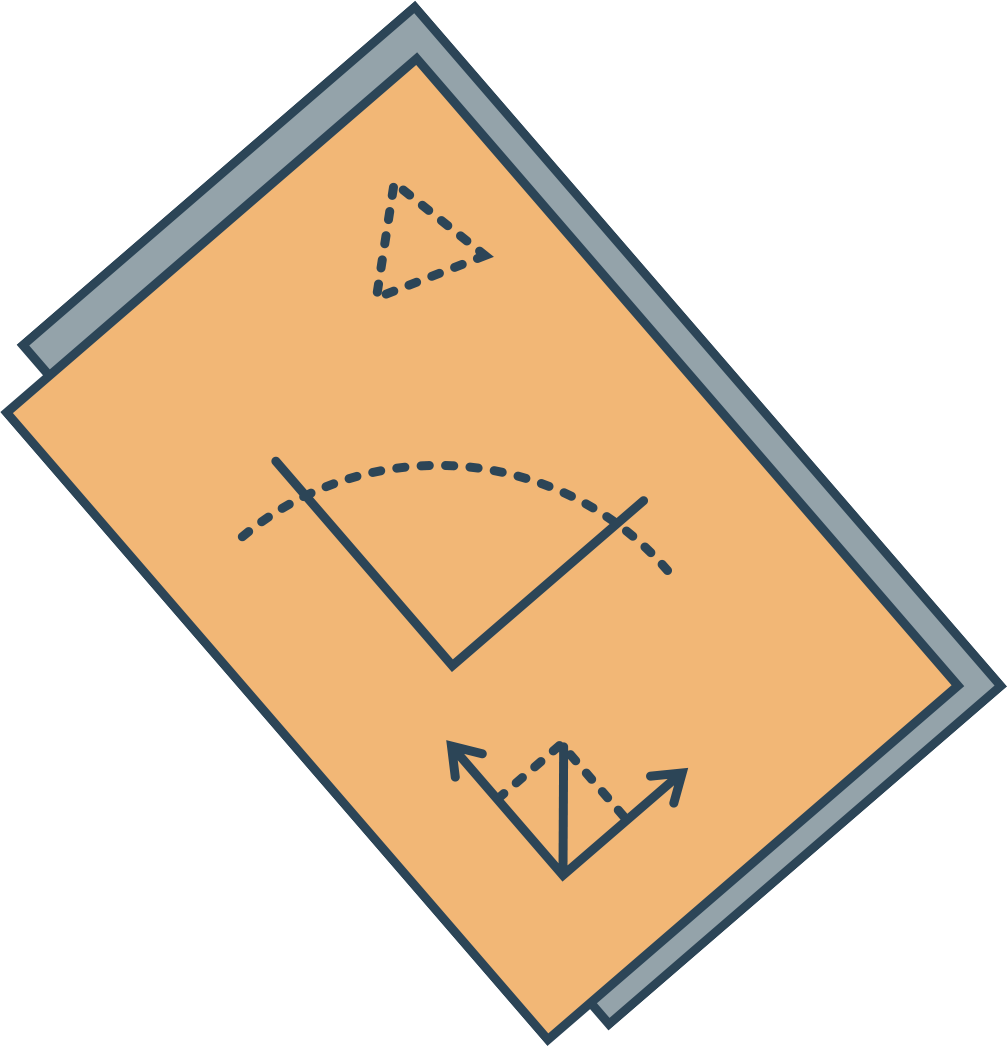 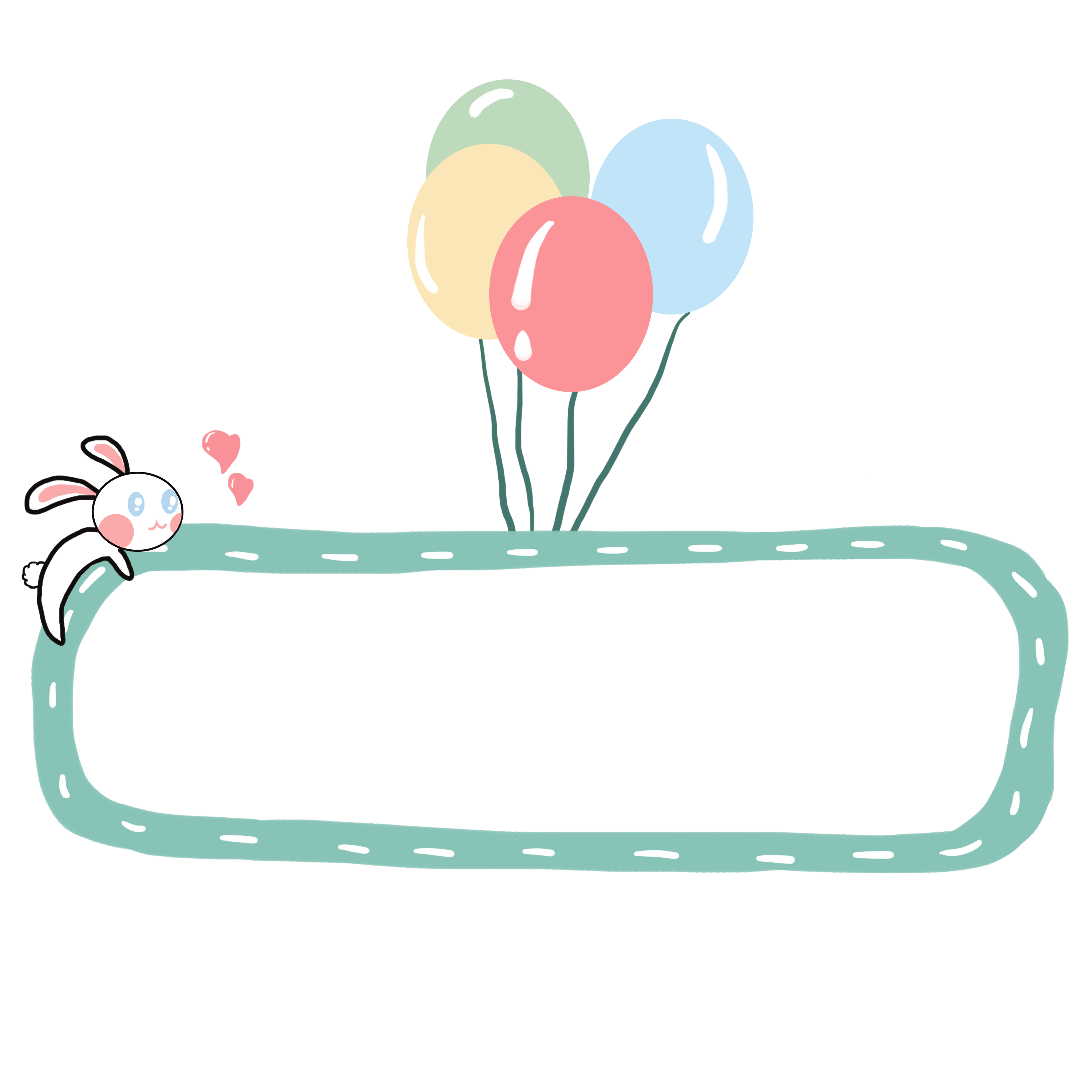 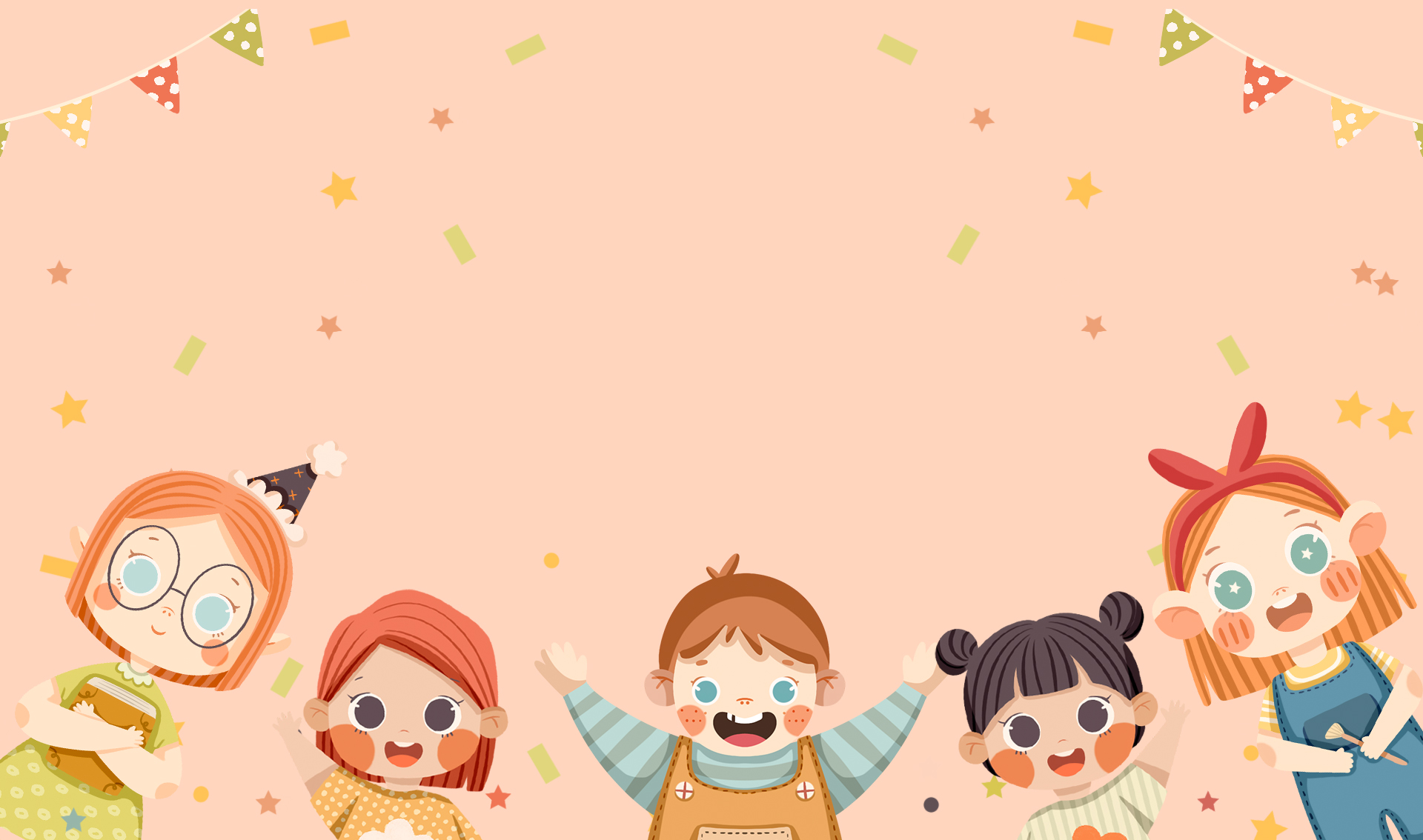 CHÂN THÀNH CẢM ƠN!